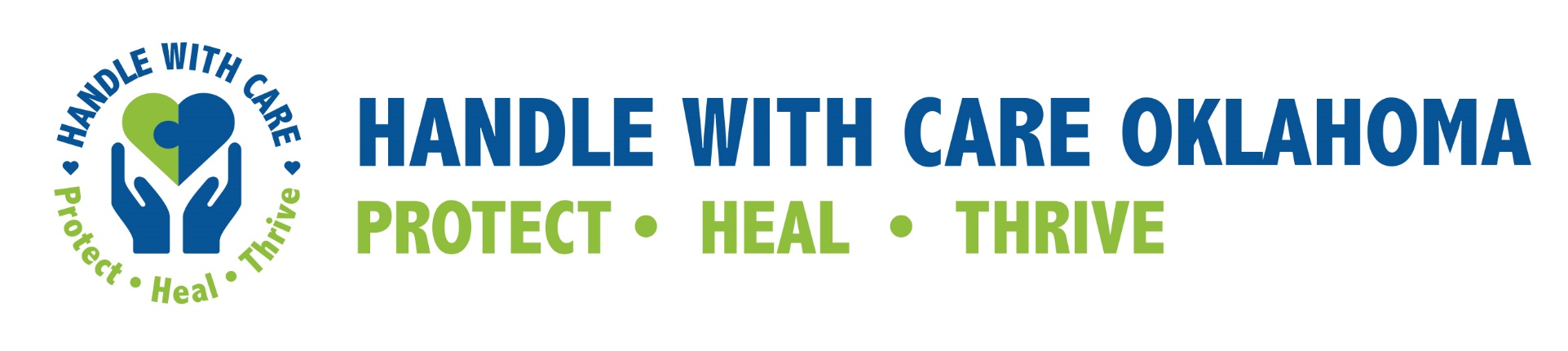 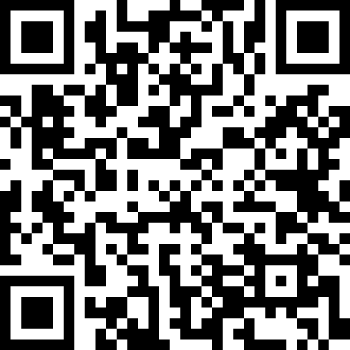 Website: https://handlewithcareok.org/
Email: info@handlewithcareok.org
CLEET Approved: Training #23-02095
Creating Connections to Support Oklahoma’s Youth
Mental Health 1.0 CEU
Updated 9/25/2023
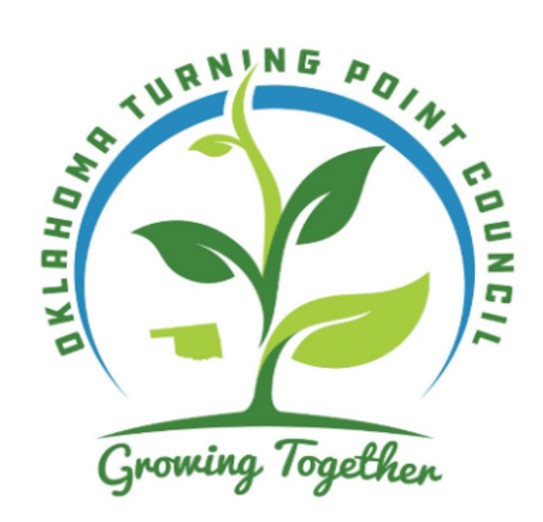 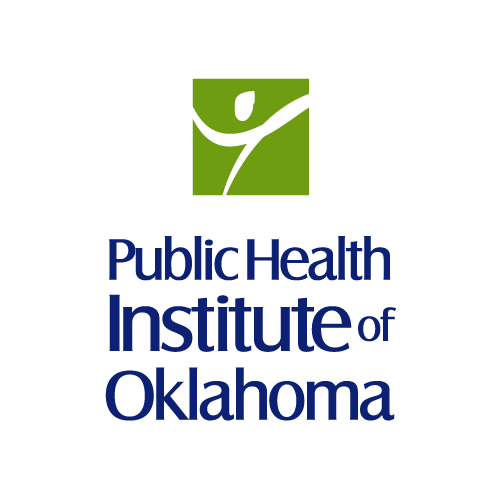 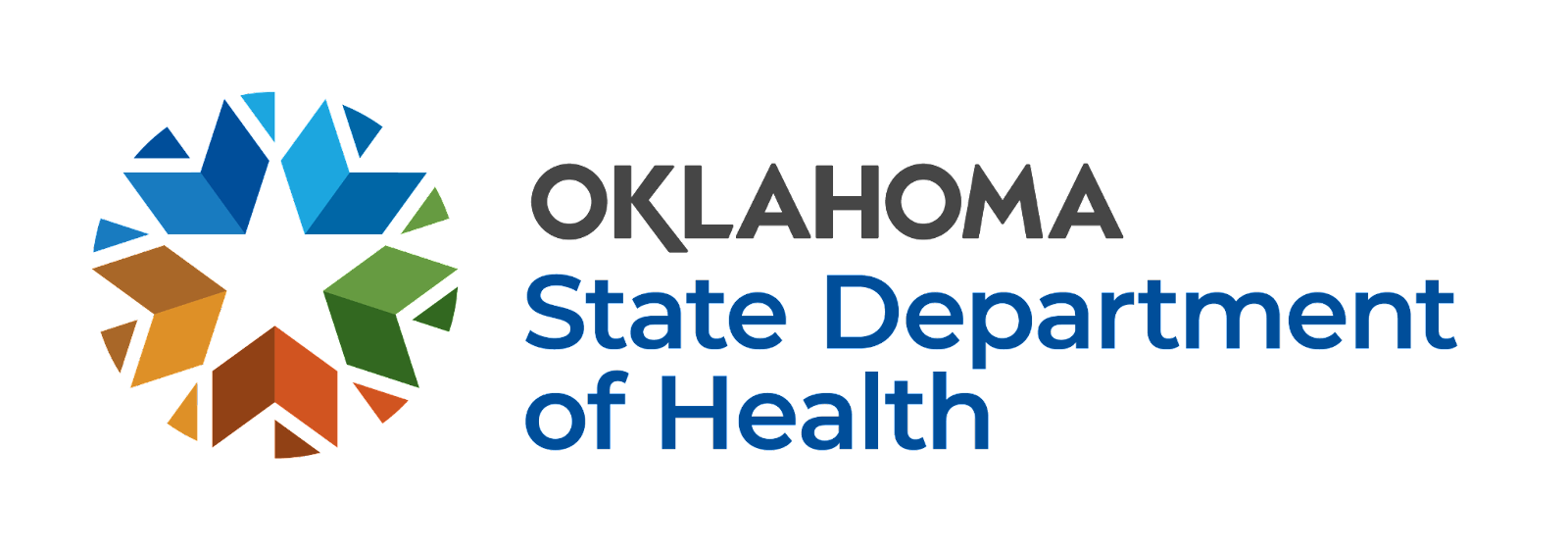 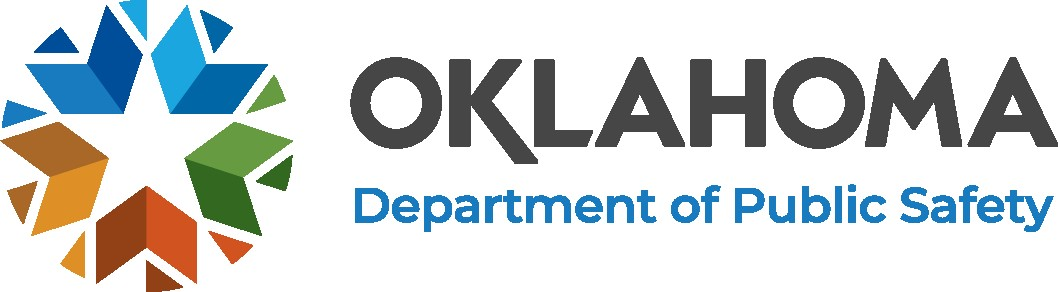 OSDH Planning Grant: Health DisparitiesAug. 1, 2022 – May 31, 2023
‹#›
[Speaker Notes: Handle With Care Oklahoma is a collaborative of many partners working together to connect youth to supports, as needed, after a traumatic event. The lead law enforcement agency is the Oklahoma Office of Homeland Security.
The Public Health Institute of Oklahoma is a neutral convener that provides backbone support.The Oklahoma State Department of Health provided a ten-month planning grant to advance statewide implementation.

Overview for Speakers:
Slides 1-4 Adrienne
Slide 5- 6 story from Gary (2min)
Slides 7 - 24 Adrienne
Slides 25 - 34 Gary
Slides 35 - 44 Adrienne
Slides 45 - 51 Brittany
Slides 52 - 68 Adrienne

Confirmation: - I have no financial relationships with a commercial entity producing healthcare related products and/or services.]
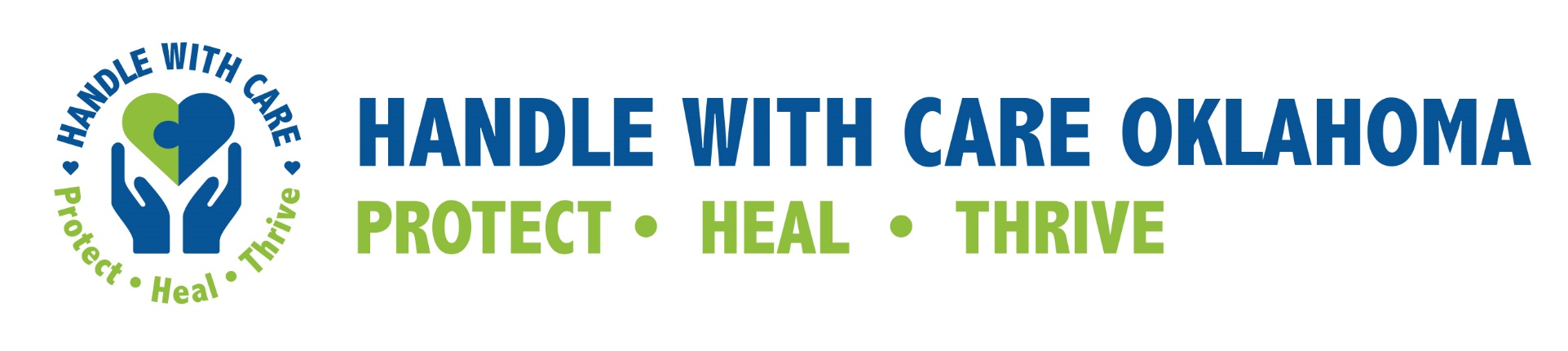 Interagency Planning Committee:
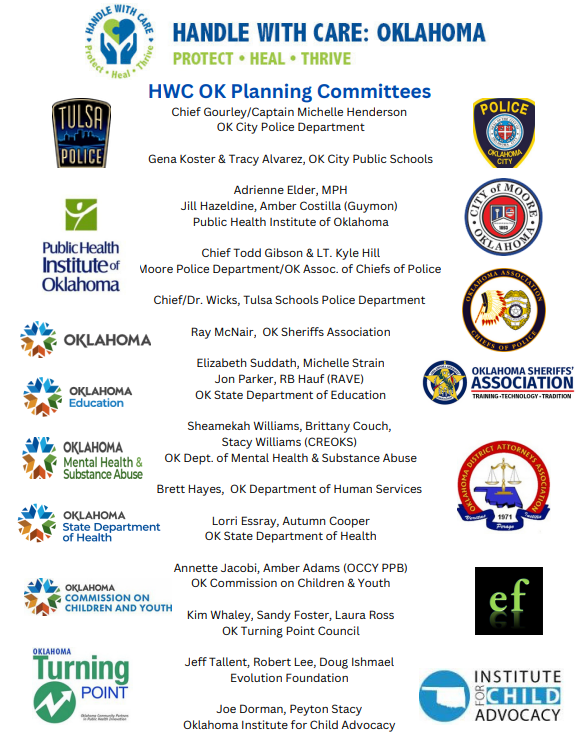 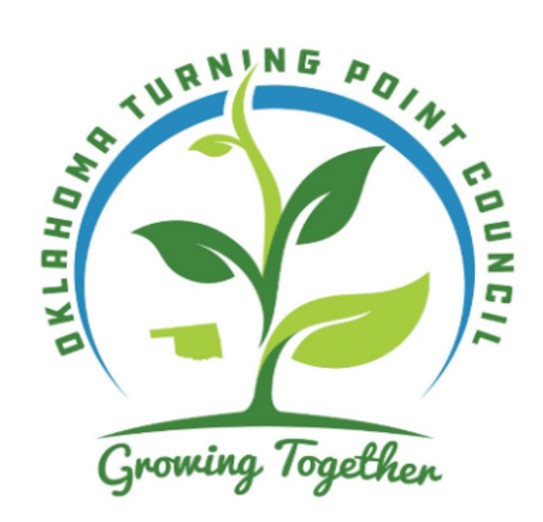 Gary Shelton, Keith Stewart
Oklahoma School Security Institute
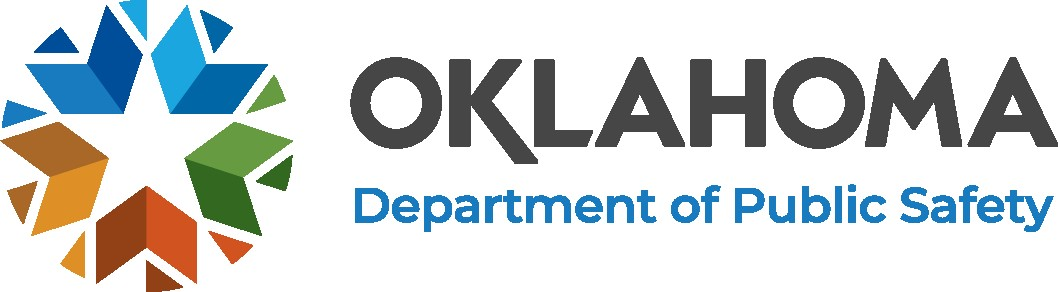 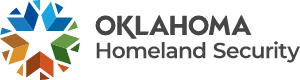 ‹#›
[Speaker Notes: Handle With Care is enhancing existing collaborations and partnerships between law enforcement, schools, communities and state agencies. 
These are some of the agencies that are on the planning committee.]
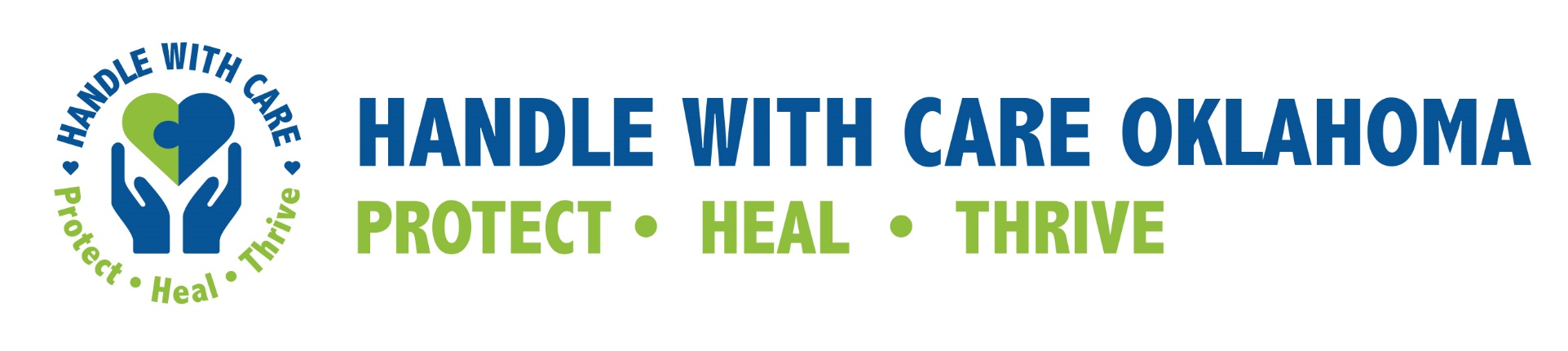 Objectives:
Steps for HWC Implementation (criteria, procedure, and response to notification)
Process to enhance local existing partnerships and school-based efforts
Strategies to Increase Sustainability
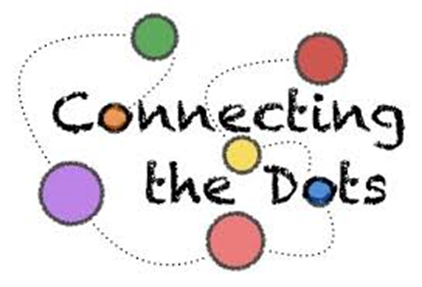 ‹#›
[Speaker Notes: Objectives]
Family Story, HWC Overview, & Community Need
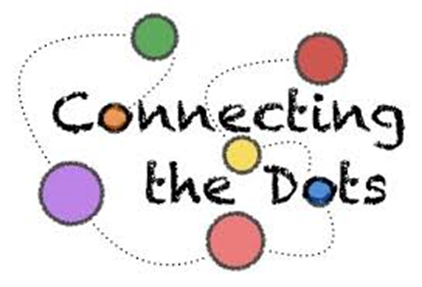 Interagency Roadmap: Handle With Care
Law Enforcement (criteria & procedure)
Schools: Urban & Rural (response to notification)
Community & School-Based Behavioral Health (supports)
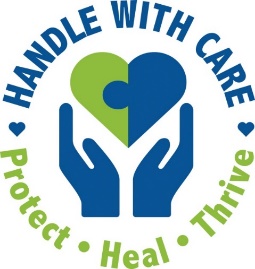 Community & School-Based Social Services (supports)
Community & School-Based Health Services (supports)
[Speaker Notes: Agenda]
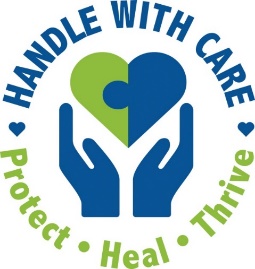 Early
Intervention
Prevention
Crisis Event
‹#›
[Speaker Notes: Story]
Simple Strategy:All first responders maintain communication with schools regarding children/teens exposed to a traumatic event, so all children can feel safe and learn.
‹#›
[Speaker Notes: Handle With Care is a simple strategy that creates a communication process for law enforcement to notify schools when a child or teen has been exposed to a traumatic event. No details are given. This simple communication creates a positive ripple effect for the child, family, school and community. All children should feel safe so they can learn.]
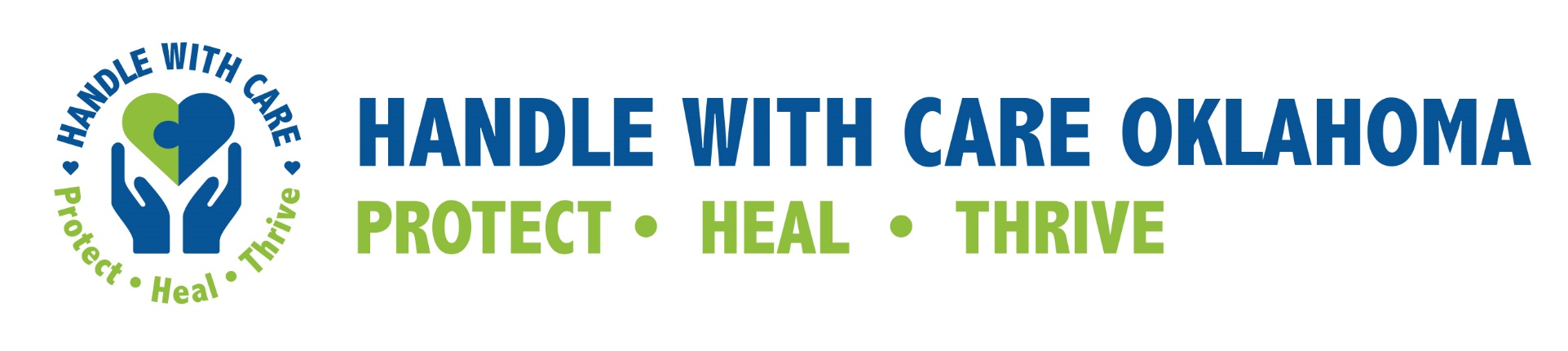 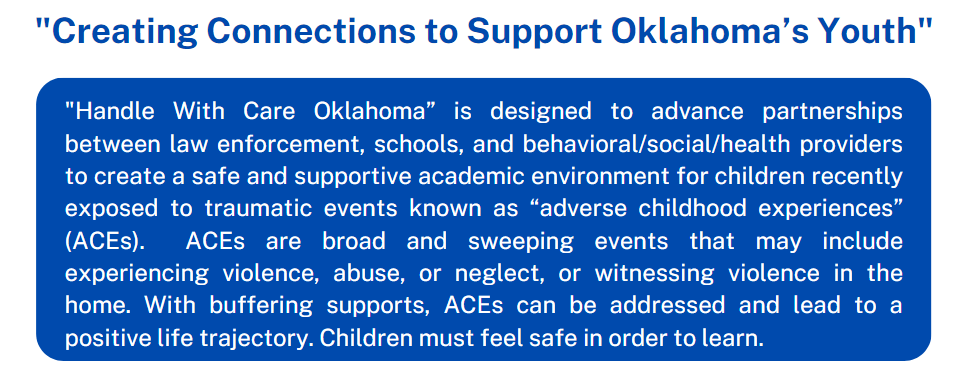 [Speaker Notes: HWC advances partnerships between law enforcement and schools to help provide a safe and supportive academic environment for children recently exposed to traumatic events.]
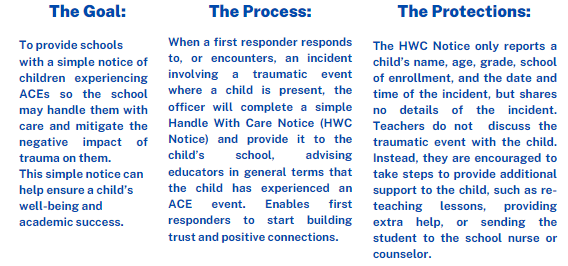 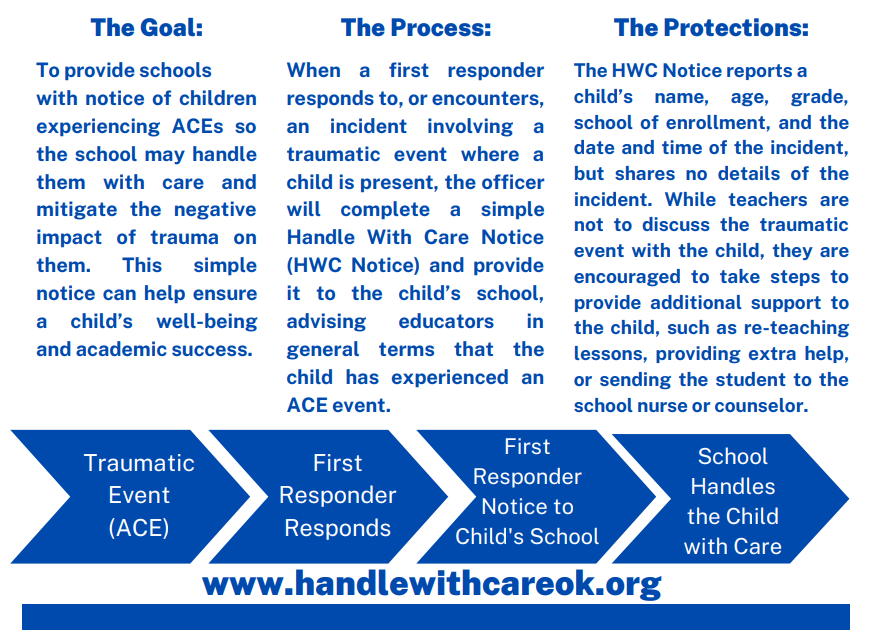 [Speaker Notes: The Goal
The Process
The Protections]
Overview Video & “Handle With Care: Community Spotlights”
First responders often walk away from a traumatic scene wishing they could do more for the kids…..
Source: 9 min Overview to Share with Community
https://vimeo.com/380526937
Tahlequah Video: (rural partner) https://www.youtube.com/watch?v=JXe-n10xNdI
OKC Video: (urban partner) https://www.youtube.com/watch?v=lKPady_4vGw
‹#›
[Speaker Notes: Since 2018, the Handle With Care OK Collaborative has worked with over 35 communities to increase coordination and communication. 
We have several videos that highlight urban and rural partners, as well as an overview video.]
Monthly Statewide Planning Meetings
Monthly planning call:
1st Wednesdays
10-11am https://us02web.zoom.us/j/84481751587



Trainings available upon request
Email: info@handlewithcareok.org
Statewide website: https://handlewithcareok.org/
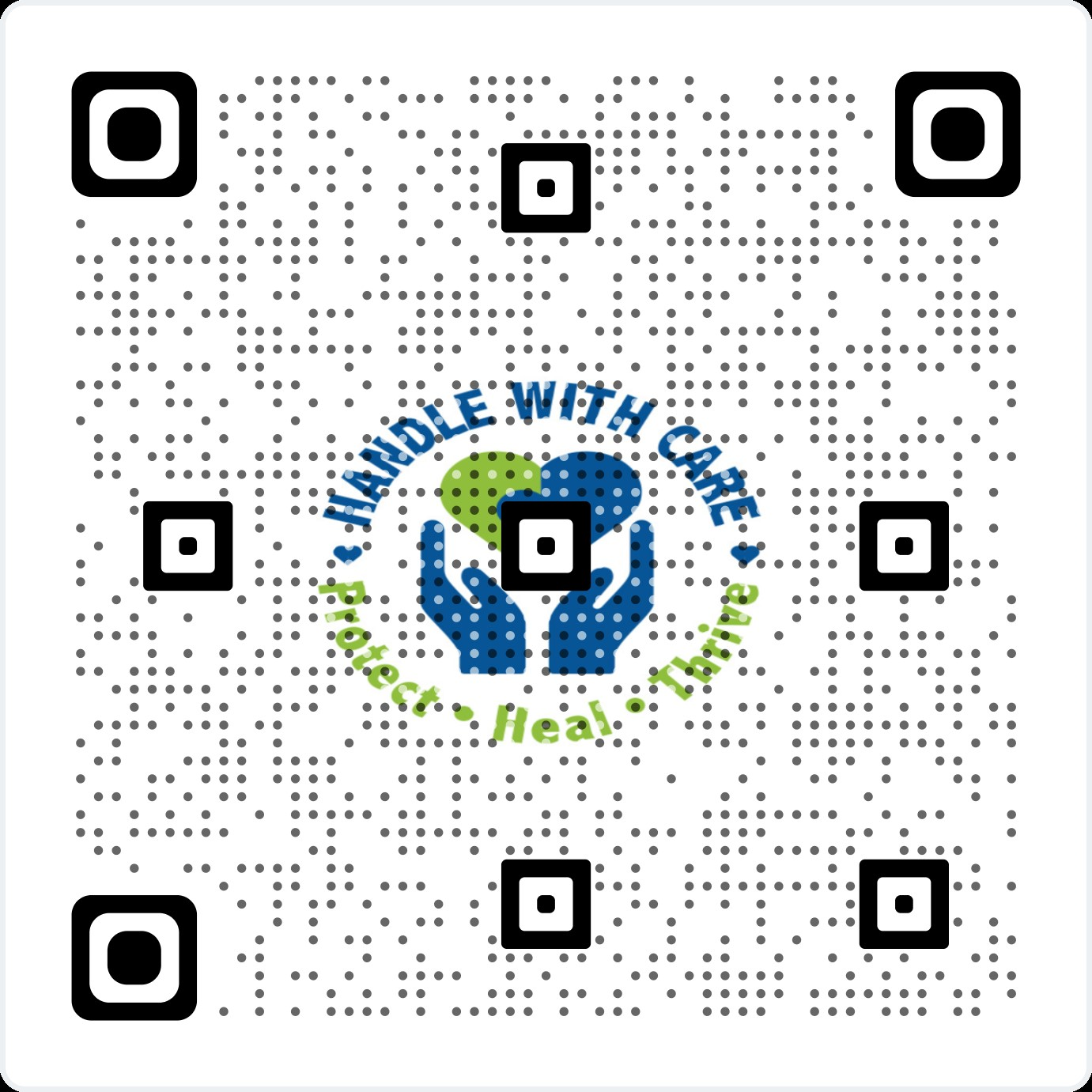 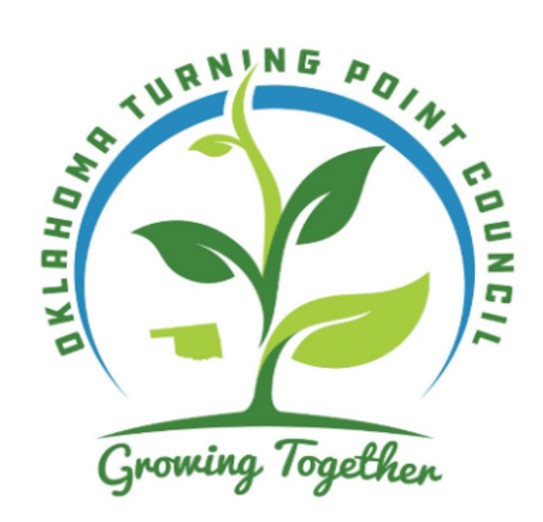 Special thanks to  OTPC and PHIO for incubating and providing backbone support:
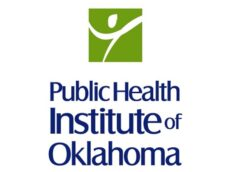 How to advance Handle With Care Oklahoma in your community?
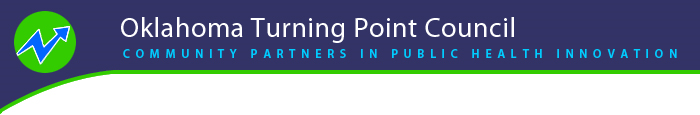 ‹#›
[Speaker Notes: OK Turning Point made the first initial investment into the Oklahoma initiative by sending a team to the national HWC conference and investing into a statewide website.
With the support of the Public Health Institute of Oklahoma, a neutral convener, we have established a statewide website and hold monthly statewide planning calls.
We aim to support community implementation, address barriers, celebrate milestones, and work with local communities to advance trauma-informed strategies across the state.]
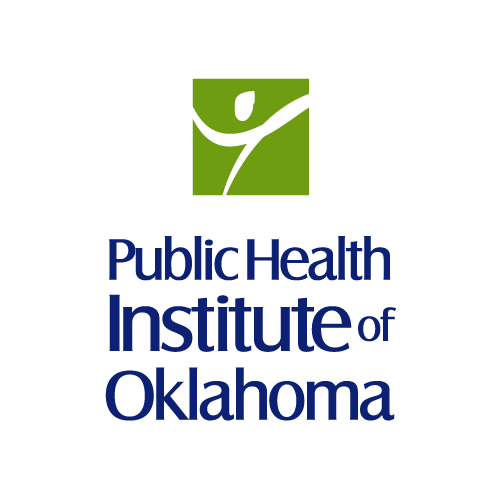 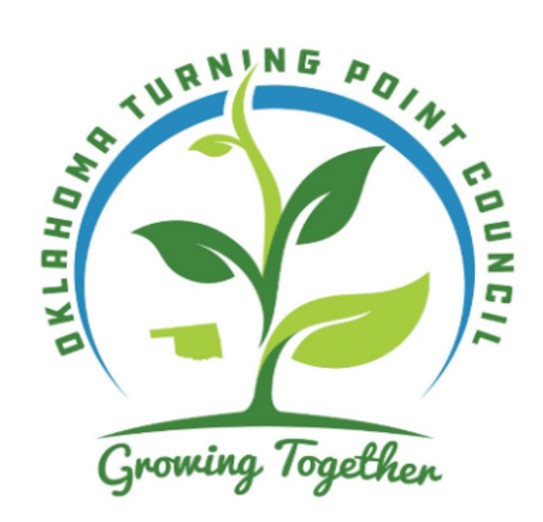 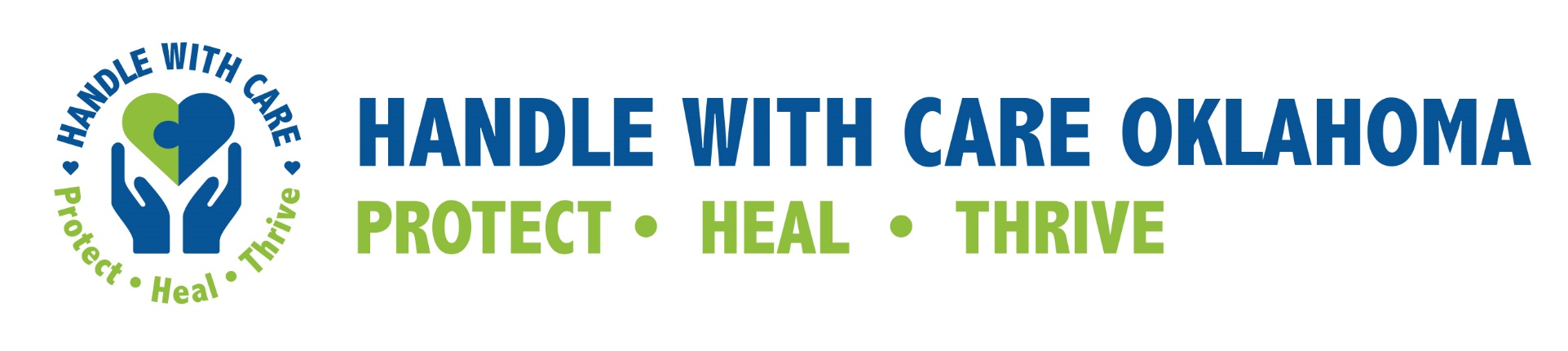 Examples of Innovative Communities
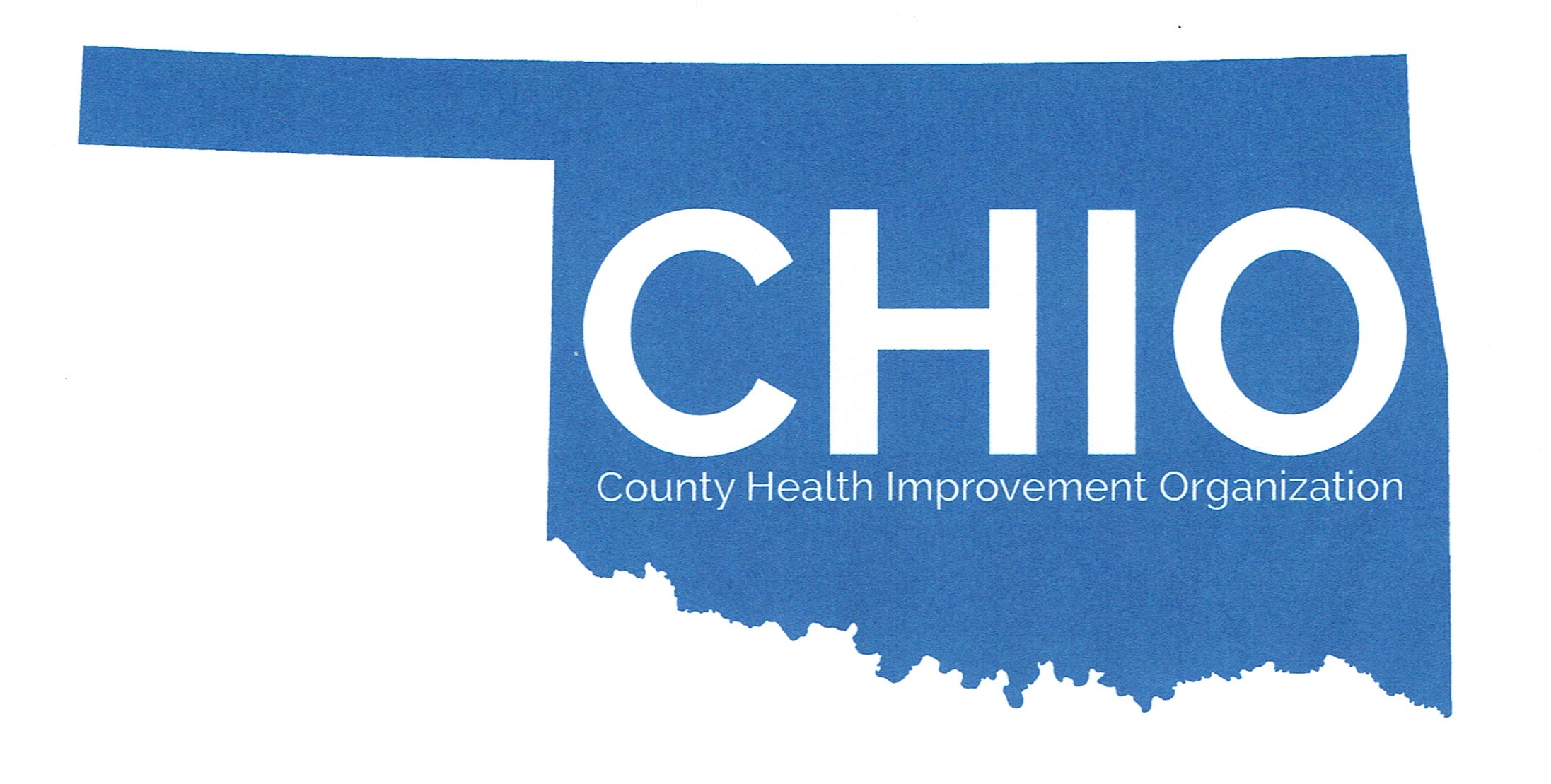 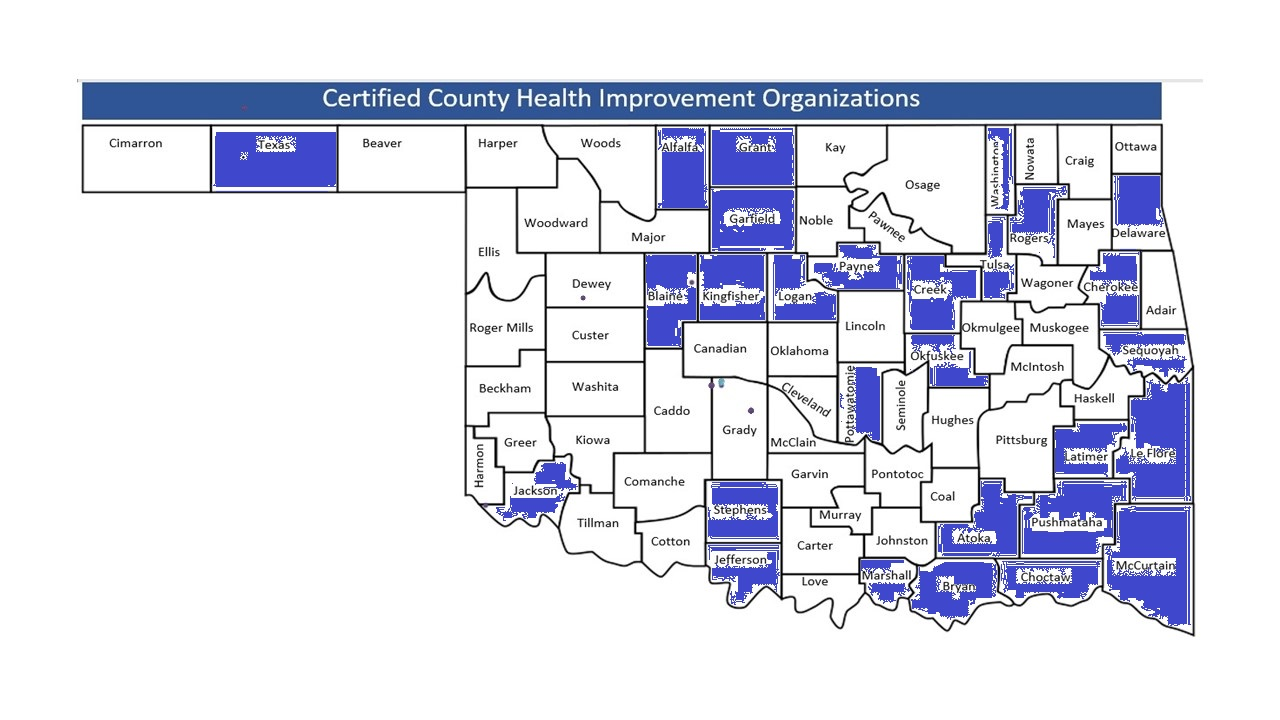 Community Health Improvement Organizations (CHIOs)
To learn more about CHIOs & apply, please visit: https://publichealthok.org/county-health-improvement-organizations/
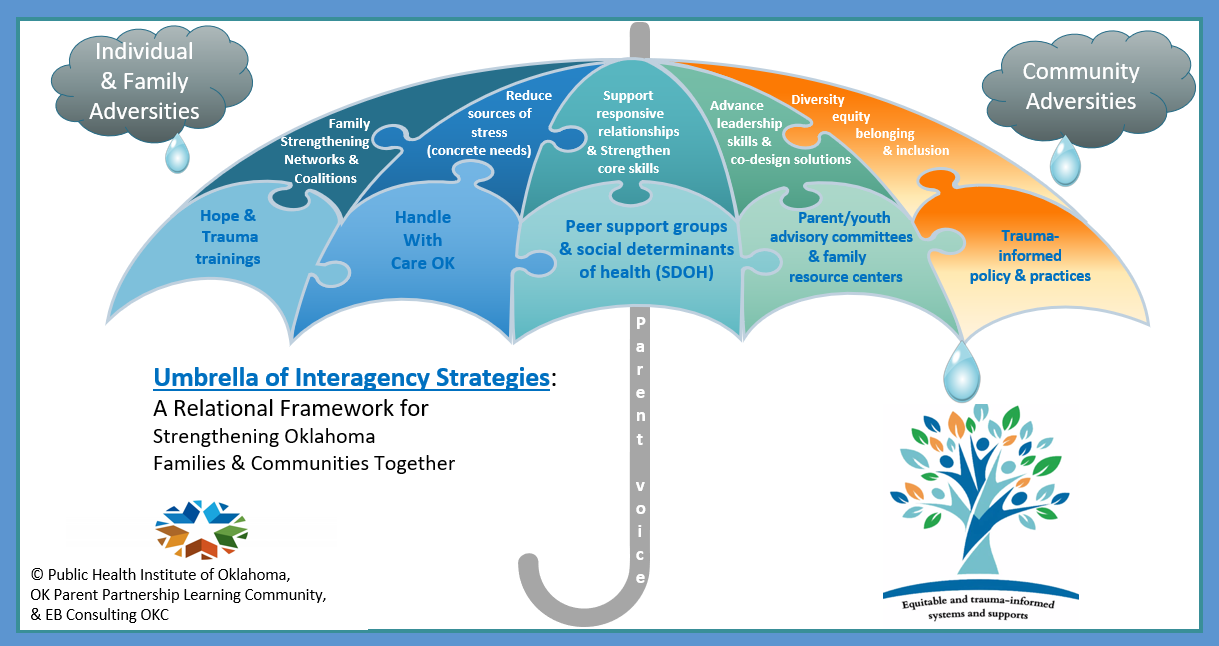 [Speaker Notes: With community partners across the state, like the Community Health Improvement Organizations (CHIOs), we have been able to reach over 35 communities across the state.
Supports for planning, implementation, and sustainability
funding the gaps]
Partners Supporting Integrated HWC Trainings that Enhance Existing School-Based Partnerships and Collaborative EffortsSector-Specific Training:911 Dispatch Centers:      RB Hauf (RAVE)Law Enforcement: 	       Gary Shelton (CLEET), Keith Stewart (OK School Security Institute - Mission SOS)Schools:                	       Sheri Fleming, Cindy Swearingen (OSDE - Safe & Healthy Schools)Mental Health:      	       Brittany Couch & Cory Sutton (ODMHSAS - Behavioral Interventions and Support Services Schools & CIT)Social Services:			Monica Brumnett & Heather Cristiano (OKDHS - School-based Specialists)
Health Services:			Karin Leimbach (OSDH - Whole School, Whole Community, Whole Child)District Attorney:   		Jennifer Crilly, Director of Training (DA Council)Coalitions:     			Robert Lee/Doug Ishmael (Evolution Foundation - Systems of Care Coalitions)Monthly HWC OK Community Support Calls: (all are welcome)1st Wednesday of the Month 10:00am – 11:00amhttps://us02web.zoom.us/j/84481751587       hosted by Public Health Institute of OklahomaCalendar Series Invitation Link: Click Here
‹#›
[Speaker Notes: The HWC OK Collaborative is successful with the diverse support of many cross-sector partners and integrating HWC into their current trainings to enhance existing initiatives]
Handle with Care
2023
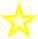 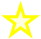 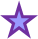 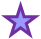 Washington
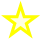 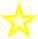 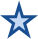 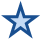 Maine
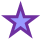 Montana
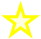 North Dakota
Minnesota
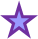 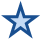 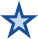 Vermont
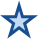 Oregon
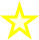 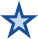 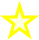 New Hampshire
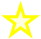 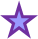 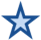 New
York
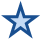 Wisconsin
Idaho
Massachusetts
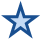 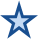 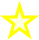 South Dakota
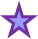 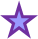 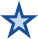 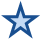 Rhode Island
Michigan
Wyoming
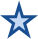 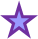 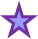 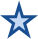 Connecticut
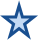 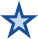 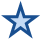 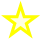 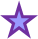 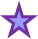 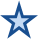 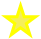 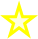 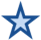 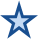 Pennsylvania
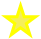 Iowa
New Jersey
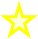 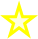 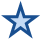 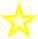 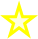 Nebraska
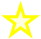 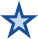 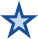 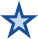 Nevada
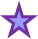 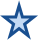 Ohio
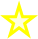 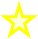 DC
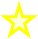 Delaware
Indiana
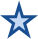 Illinois
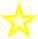 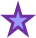 Utah
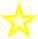 West
Virginia
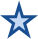 Maryland
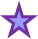 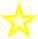 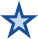 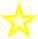 Colorado
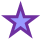 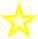 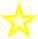 California
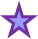 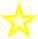 Virginia
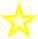 Kansas
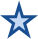 Missouri
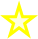 Kentucky
North
Carolina
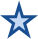 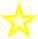 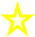 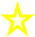 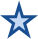 Tennessee
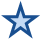 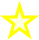 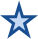 Oklahoma
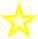 Arizona
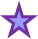 South
Carolina
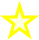 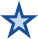 New Mexico
Arkansas
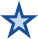 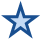 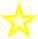 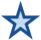 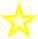 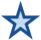 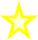 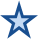 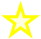 Georgia
Alabama
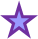 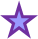 Mississippi
Interest
Development Phase
Active
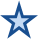 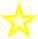 Texas
Louisiana
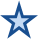 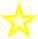 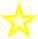 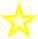 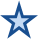 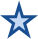 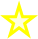 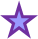 Florida
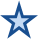 Alaska
Hawaii
*Oklahoma is recognized as a top five state in the nation in creating a statewide HWC initiative
[Speaker Notes: Because we have built this strong foundation together, Oklahoma is being recognized as one of the top five states in the nation to have a statewide initiative. We should be very proud of what we have built so far together and continue to collaborate to help communities facing many adversities.]
Why is this important? Families across Oklahoma are experiencing multiple adversitiesOne agency or organization cannot “fix” this alone.
Oklahoma Inequity Hot Spots
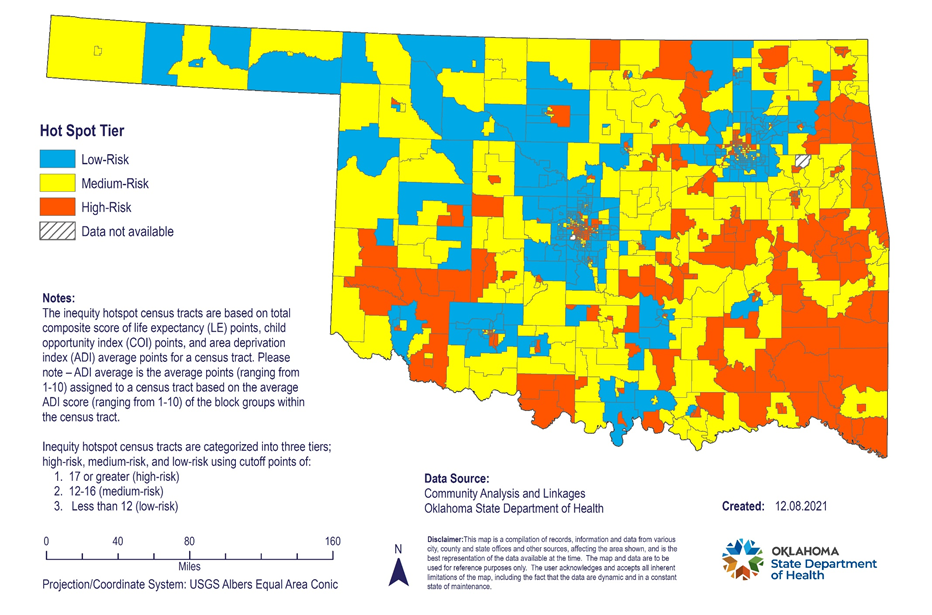 Source: https://www.okintheknow.org/wellness-county-profiles/
[Speaker Notes: We have zip codes with high density of families experiencing multiple adversities; there is a need for increased coordination and co-designing solutions with communities and individuals with lived experience

One organization/agency/community cannot improve the health of all Oklahomans alone…..]
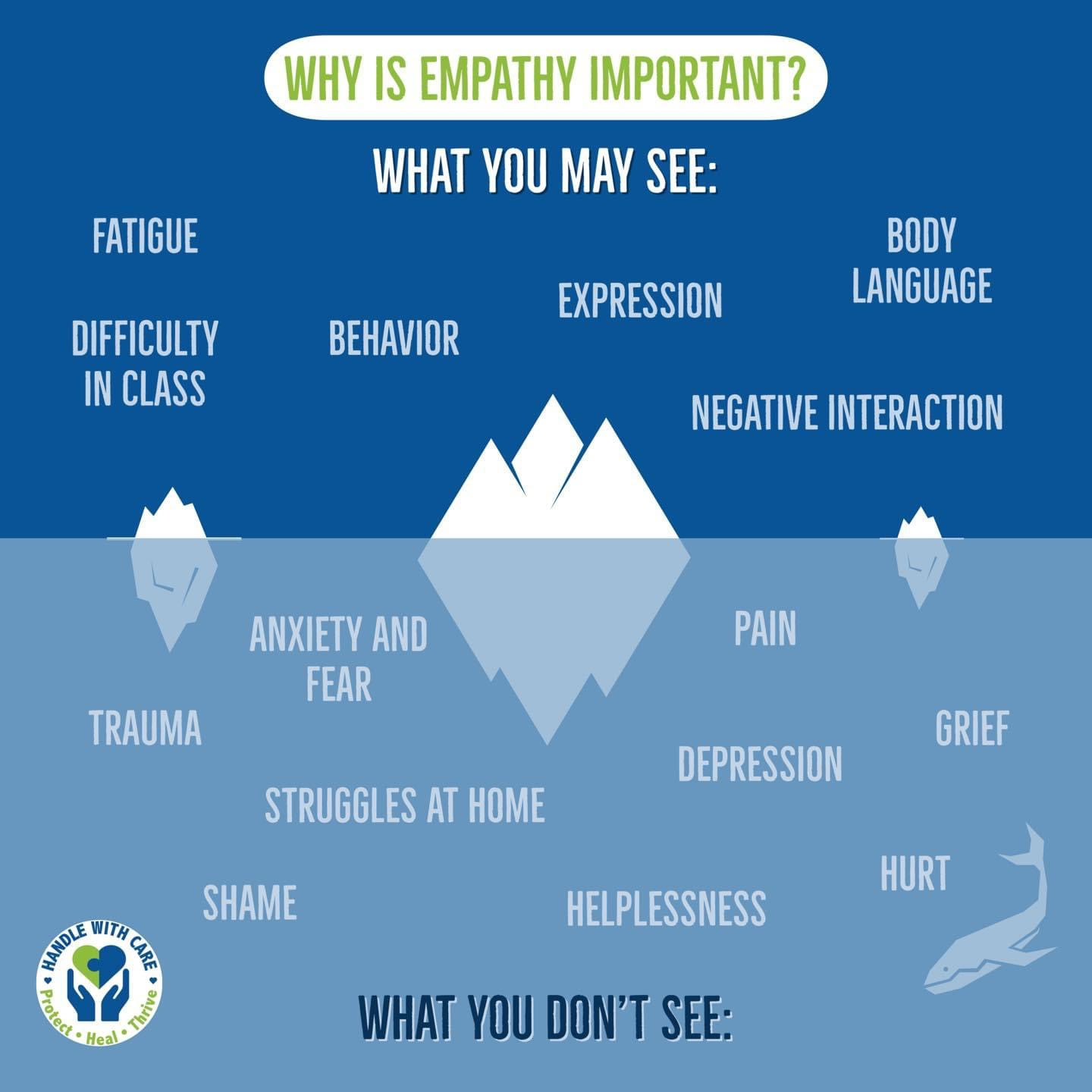 Learning about adversity and increasing empathy, increases opportunities for communities to connect children and families to resources as needed.
‹#›
[Speaker Notes: Adversity consists of a wide range of experiences or conditions that threaten the health and well-being of children, families, and communities. Like resilience, adversity occurs across all levels of the social-ecological model. The understanding of adversity and its impacts on health and well-being continue to grow. The acronym ‘ACE’ can be defined in four primary ways:Adverse Childhood Experiences: Impact individual & interpersonal conditions. Examples include parental mental illness, substance abuse, interpersonal violence, homelessness, incarceration, divorce, death, emotional, physical, and sexual abuse, caregiver separation, and medical crisis.
Adverse Community Experiences: Impact population conditions. Examples include poverty, structural racism, community disinvestment, police violence, lack of affordable housing, lack of opportunity and economic mobility, discrimination, disconnected relationships, unemployment, and deteriorating built environments.
Adverse Climate Experiences: Impact community conditions. Examples include COVID-19, climate change, wildfires, droughts, hurricanes, earthquakes, floods, environmental injustice, and pollution.
Atrocious Cultural Experiences: Impact macro and socio-historical conditions. Examples include slavery, genocide, colonization, segregation, forced family separation, removal of property, and other harmful social norms such as low sense of political and social efficacyand mistrust.
Adversity consists of a wide range of experiences or conditions that threatenthe health and well-being of children, families, and communities. Everyone is at risk for adversity. Historical, social, environmental and economic environments can contribute to inequities in exposure to adverse childhood experiences.12 Without the presence of protective factors and resilience strategies, both individual and multiple ACEs contribute to chronic stress and trauma for both individuals and communities across generations.]
What is the root cause of generational adversities and health inequities?
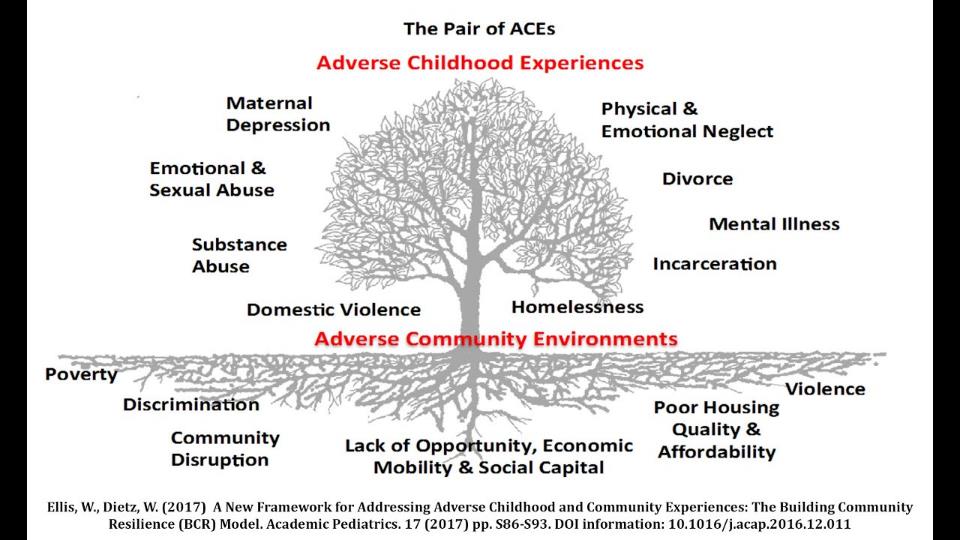 = The seed of generational adversity is the prolonged activation of stress response systems in the absence of protective relationships; toxic stress; relational poverty.
‹#›
[Speaker Notes: The Pair of ACEs” is an important visual aid that paints a more complete picture to help us understand the complexity and interconnectedness of adversity.  It not only highlights individual adversities above the barren tree branches, but just as important, it highlights the community adversities within the toxic soil. If ignored, these adversities can be easily passed down from generation to generation. It is perpetuated, unless intentional strategies are implemented.

As a society, we are often overwhelmed, distracted and divided with limited resources trying to tackle each of these adversities separately. However, with increased understanding of the root cause, we can focus our efforts on this unifying concept that increases collaborative solutions……

Root cause is the prolonged activation of stress response systems in the absence of protective relationships
Provide example/tell story…death in the family….what did your friends and family do?]
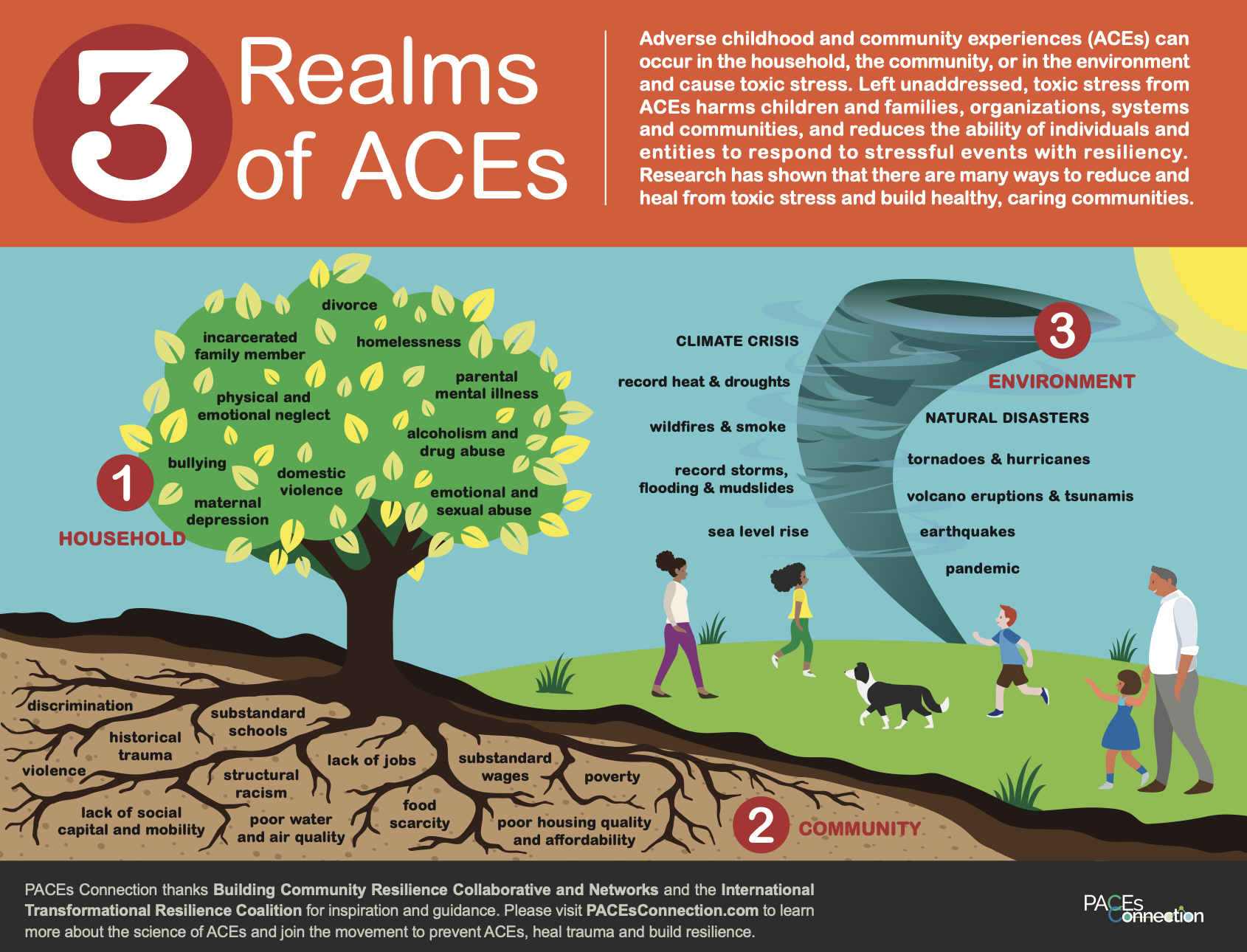 = The seed of generational adversity is the prolonged activation of stress response systems in the absence of protective relationships; toxic stress; relational poverty.
‹#›
Source: https://www.pacesconnection.com/ws/Handouts_3RealmsACEs_EN.pdf
[Speaker Notes: The ACEs in these three realms - household, community, and environment - intertwine throughout people’s lives, and affect the viability of families, communities, organizations, and systems. The backside of this handout also covers five important findings from the ACEs study.
This graphic was created by PACEs Connection with inspiration and guidance from Building Community Resilience Collaborative and Networks and the International Transformational Resilience Coalition.]
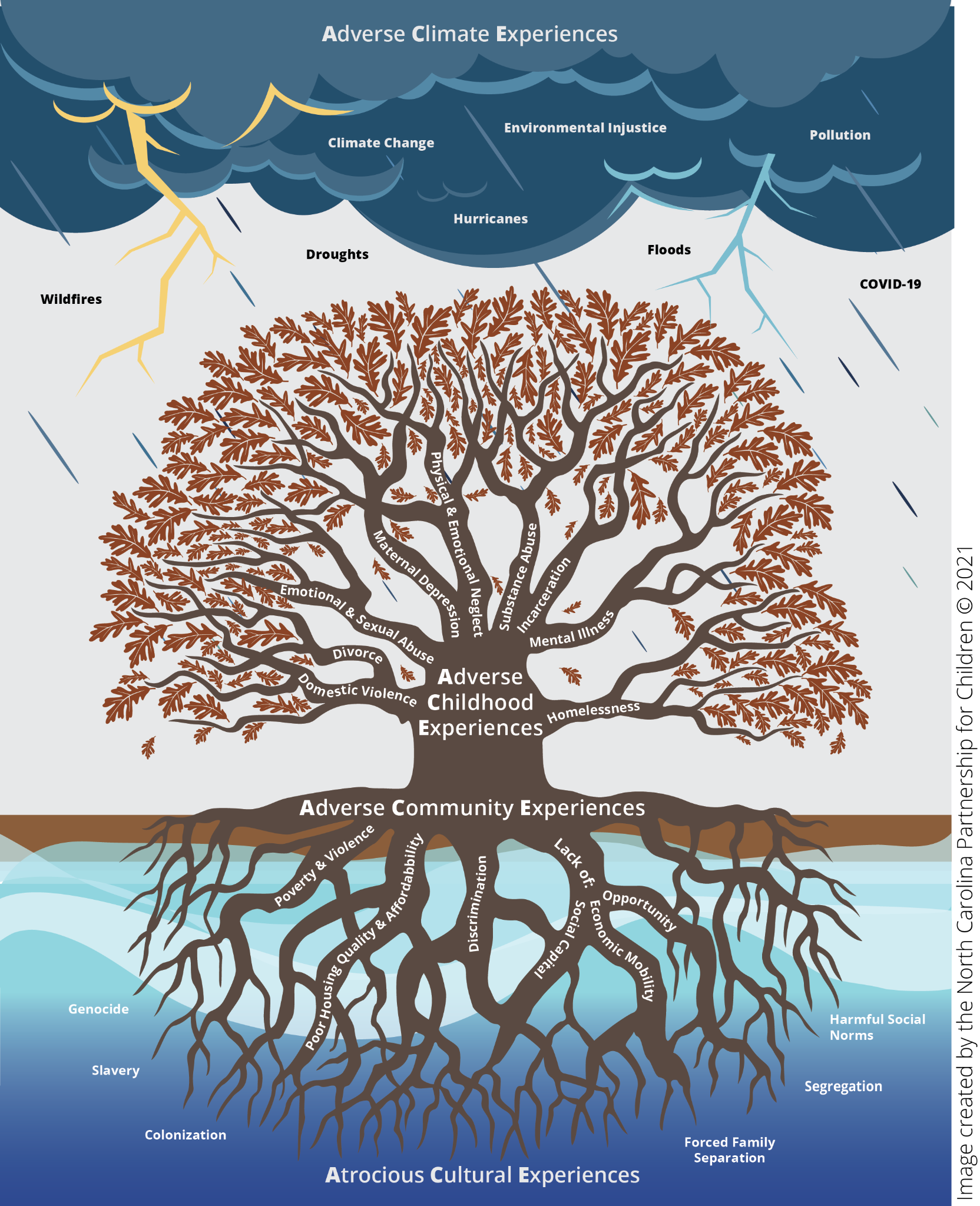 Adversity consists of a wide range of experiences or conditions that threaten the health and well-being of children, families, and communities. 

Like resilience, adversity occurs across all levels of the social-ecological model. The understanding of adversity and its impacts on health and well-being continue to grow.
= The seed of generational strength is the reduction of the stress response systems through protective relationships; buffering supports; relational health
‹#›
Source: https://www.smartstart.org/resilience-intro/resilience-home/
[Speaker Notes: Adversity consists of a wide range of experiences or conditions that threaten the health and well-being of children, families, and communities. Like resilience, adversity occurs across all levels of the social-ecological model. The understanding of adversity and its impacts on health and well-being continue to grow. The acronym ‘ACE’ can be defined in four primary ways:Adverse Childhood Experiences: Impact individual & interpersonal conditions. Examples include parental mental illness, substance abuse, interpersonal violence, homelessness, incarceration, divorce, death, emotional, physical, and sexual abuse, caregiver separation, and medical crisis.
Adverse Community Experiences: Impact population conditions. Examples include poverty, structural racism, community disinvestment, police violence, lack of affordable housing, lack of opportunity and economic mobility, discrimination, disconnected relationships, unemployment, and deteriorating built environments.
Adverse Climate Experiences: Impact community conditions. Examples include COVID-19, climate change, wildfires, droughts, hurricanes, earthquakes, floods, environmental injustice, and pollution.
Atrocious Cultural Experiences: Impact macro and socio-historical conditions. Examples include slavery, genocide, colonization, segregation, forced family separation, removal of property, and other harmful social norms such as low sense of political and social efficacyand mistrust.
Adversity consists of a wide range of experiences or conditions that threatenthe health and well-being of children, families, and communities. Everyone is at risk for adversity. Historical, social, environmental and economic environments can contribute to inequities in exposure to adverse childhood experiences.12 Without the presence of protective factors and resilience strategies, both individual and multiple ACEs contribute to chronic stress and trauma for both individuals and communities across generations.]
Partner Resource Sharing: Building Self-Healing Communities Free Resilience Film Screening & N.E.A.R. Science Training
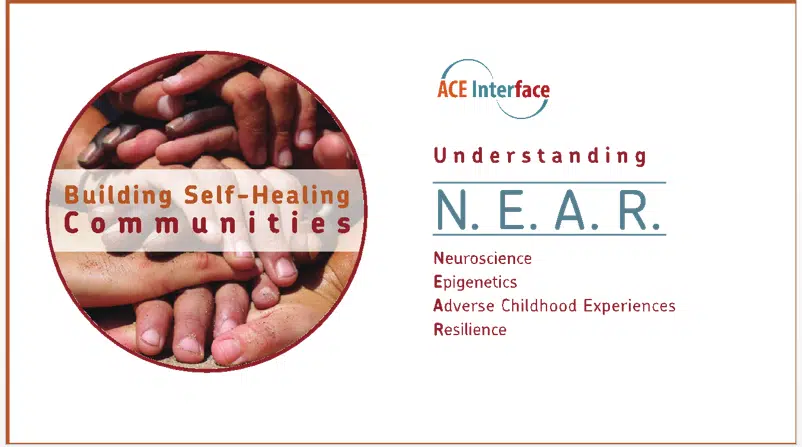 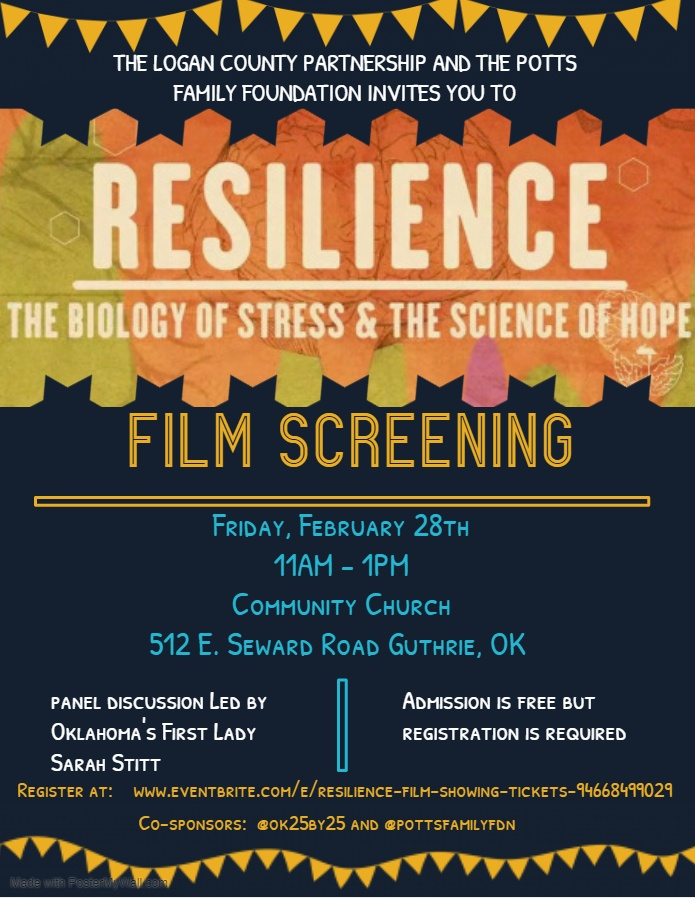 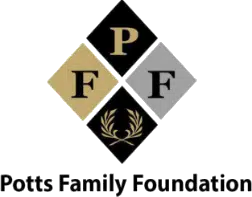 Website: https://www.pacesconnection.com/g/raising-resilient-oklahomans
Email to request free Resilience Film or NEAR Science training: nearok@okstate.edu
Monthly virtual meetings - 4th Thursdays at 10am - Register Here for zoom link
[Speaker Notes: Interagency trainings on trauma, hope and resiliency increase awareness and build a common language and shared vision]
Buffering Supports turn Toxic Stress to Tolerable Stress
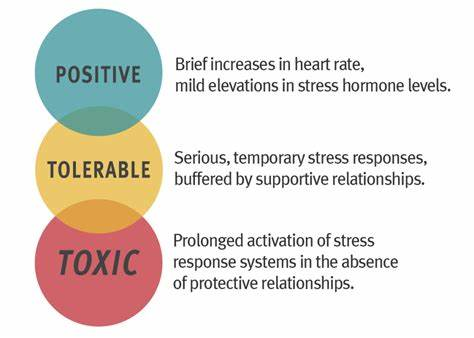 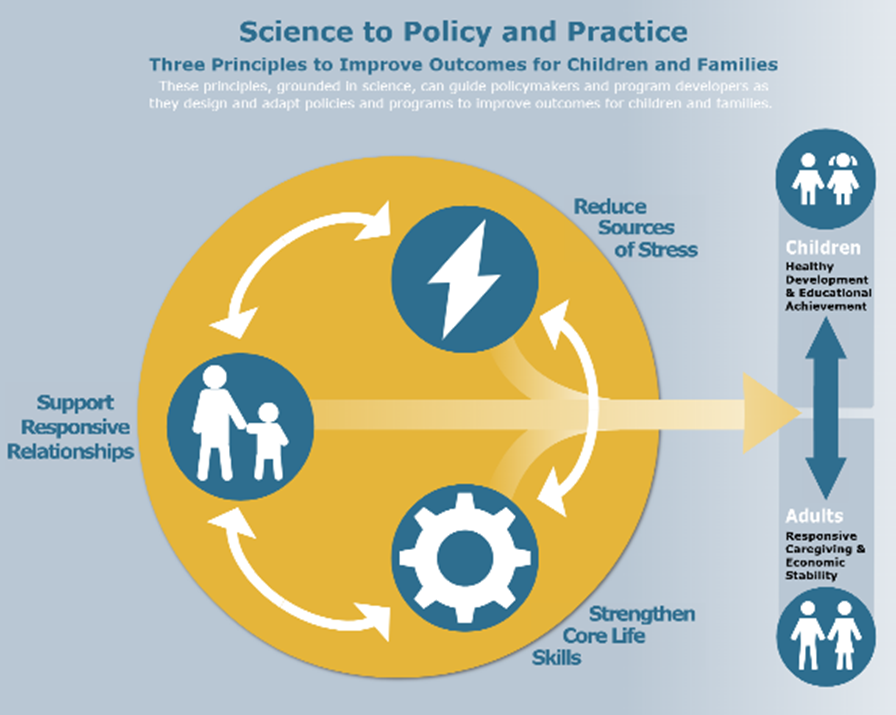 Source: Harvard’s Center on the Developing Child
[Speaker Notes: Buffering Supports]
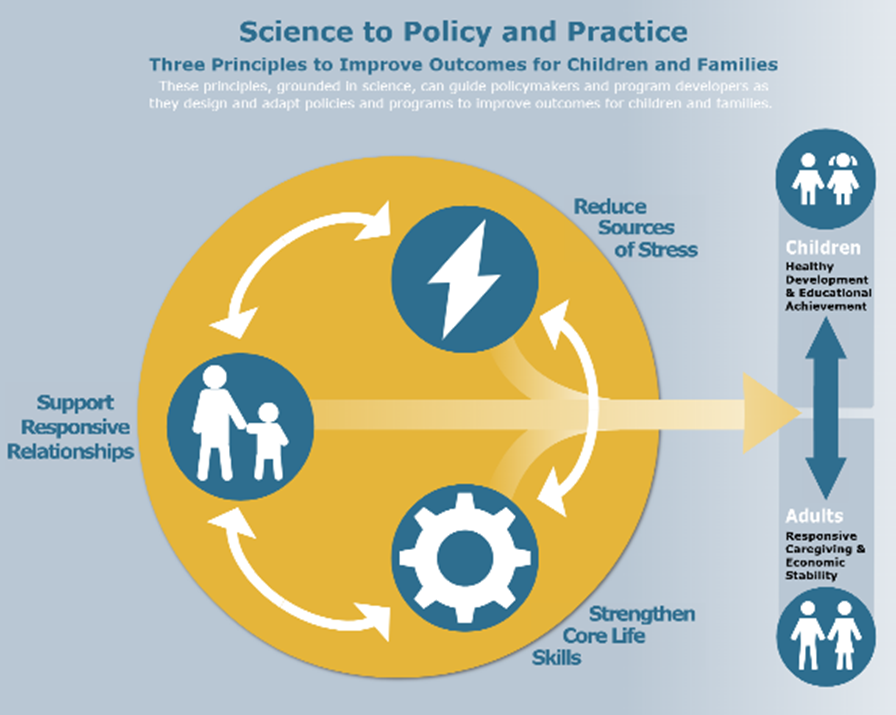 Science to 
Policy and Practice:
 
Three Principles 
to Improve Outcomes with Children and Families
Source: Harvard’s Center on the Developing Child
[Speaker Notes: Buffering Supports]
Relational Mapping: Local Solutions
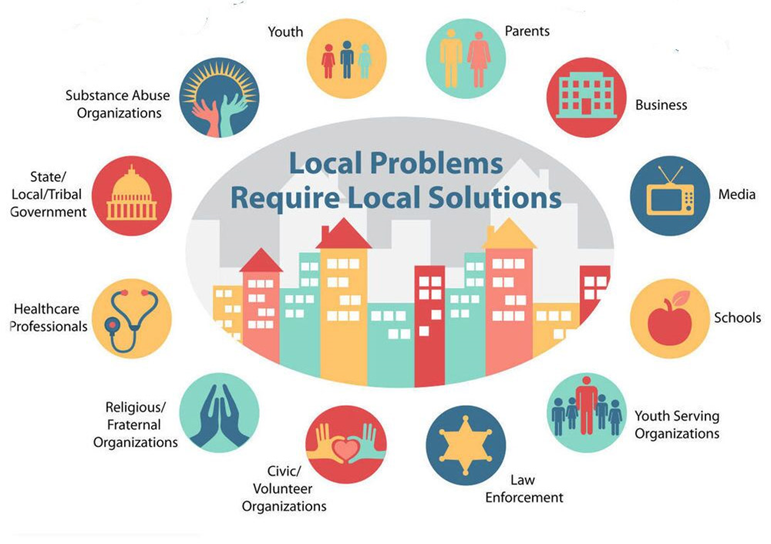 Community Health Improvement Organizations (CHIOs)
and
Systems of
Care (SOC) Coalitions
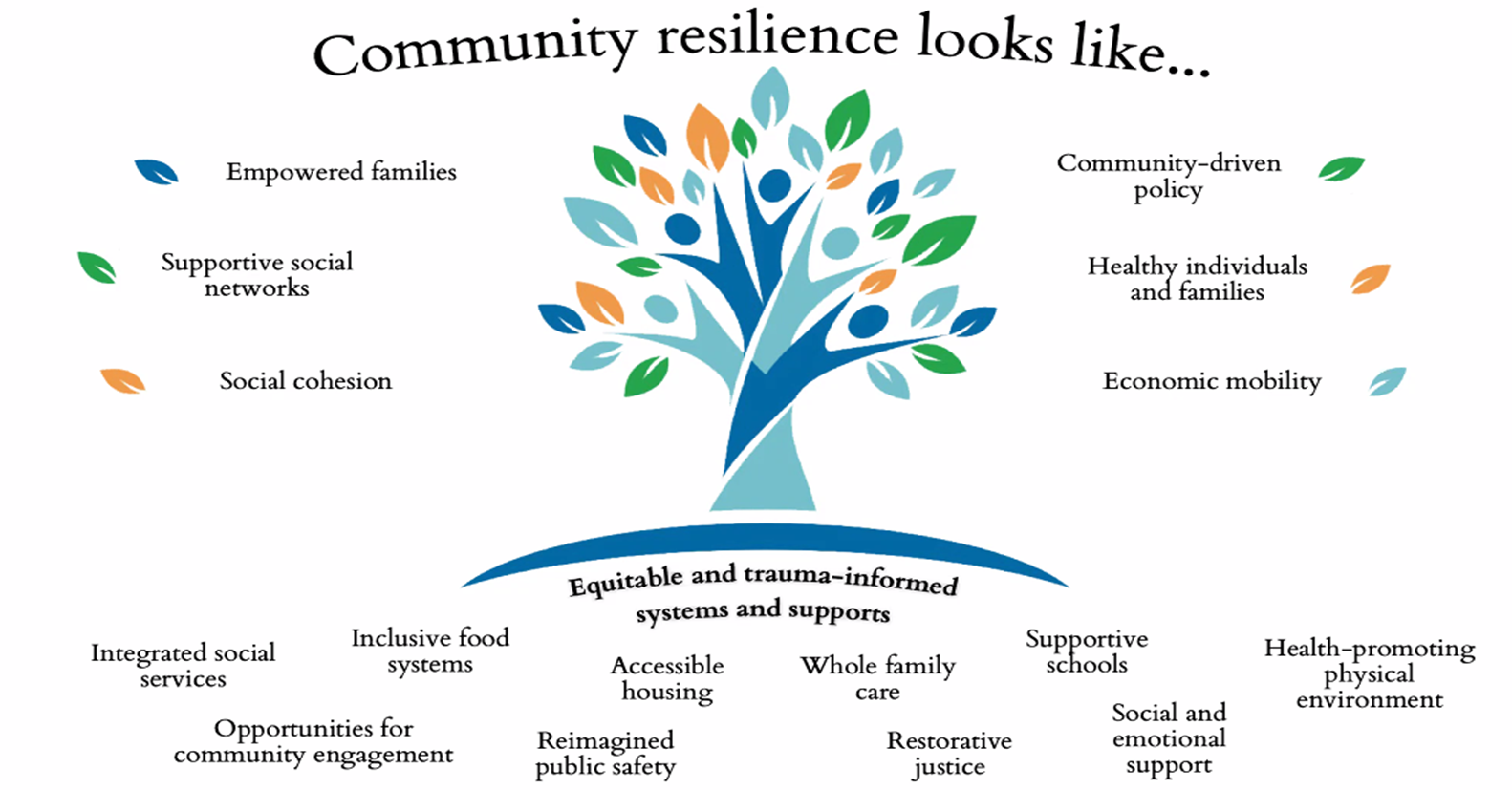 [Speaker Notes: Working on reducing ACEs and increasing buffering supports is a unifying effort for communities. As you build your relational network, you can use this visual to start writing names of leaders within each sector that are willing to help.
It creates a very inclusive approach while also flexible based on the strengths of each community.]
Realizing
Recognizing
Responding
Shared Vision:
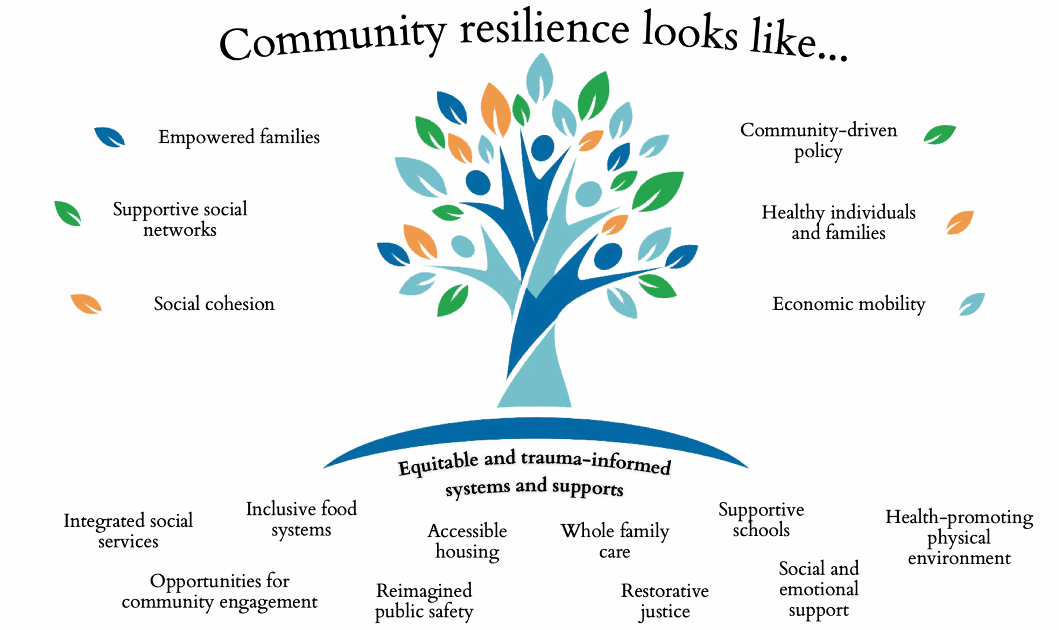 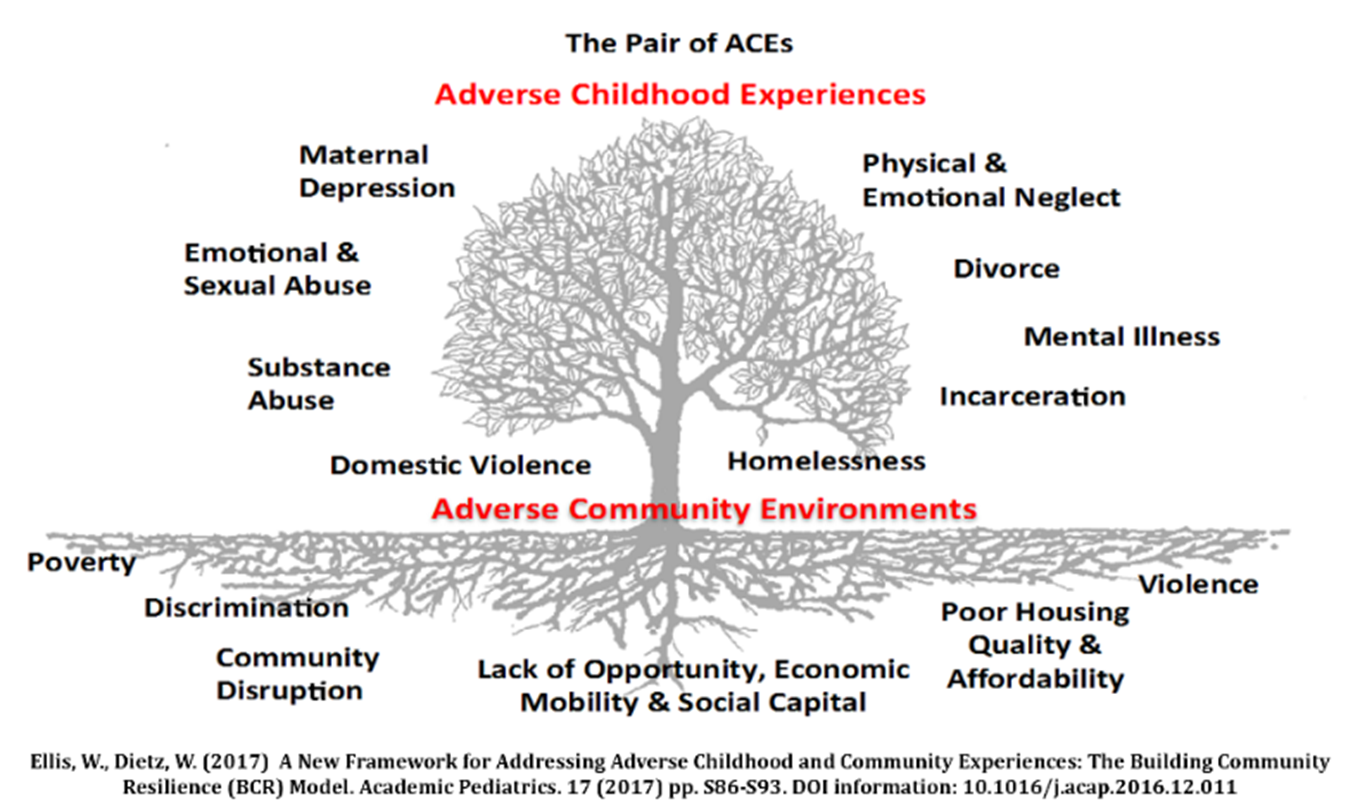 Source: https://ccr.publichealth.gwu.edu/
[Speaker Notes: Shared Vision creates a unifying approach.]
Individual & Family Adversities
Community & Structural Adversities
Support    
 responsive 
      relationships & Strengthen core skills
Family
                             Strengthening
                              Networks &                                 Coalitions
Diversity                                                                                                                                                     e                                                    equity  
            belonging
                               & inclusion
Reduce
            sources of 
      stress 
(concrete needs)
Advance 
                leadership 
                   skills & 
                    co-design solutions
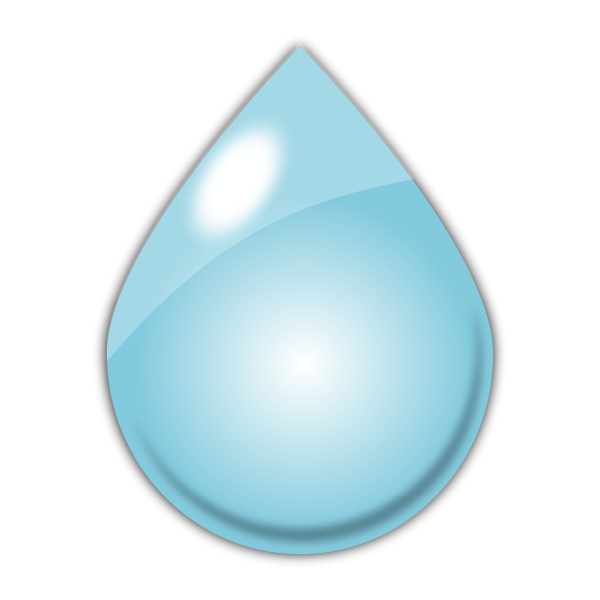 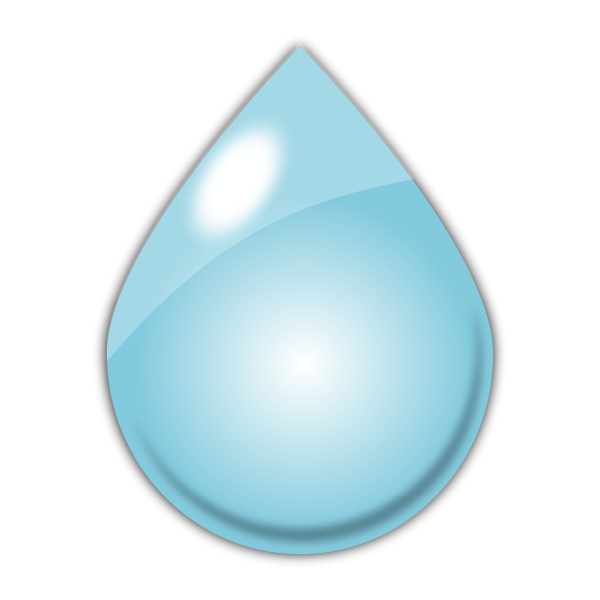 Handle With Care 
& Multi-TieredSystems of Support
Trauma-informed
policy & practices
Hope &  Trauma 
Interagency trainings

a
Social determinants
of health (SDOH) & Peer support groups
Parent/youth
      advisory committees                   & family            resource centers
Community

voice
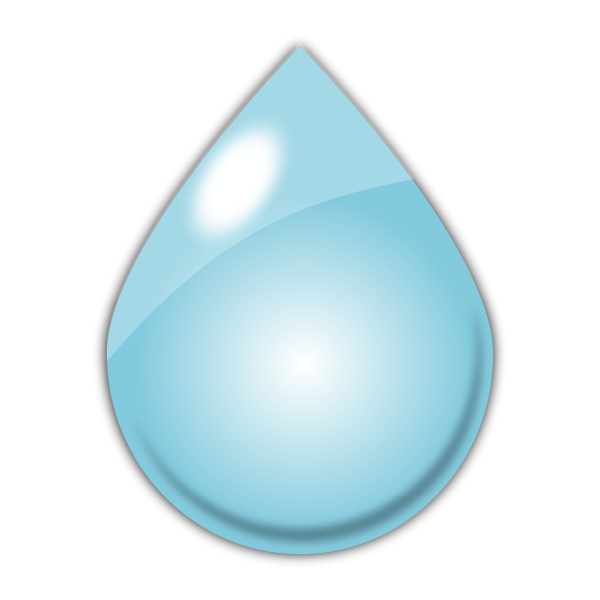 Umbrella of Interagency Strategies: A Relational Framework forStrengthening Oklahoma Families & Communities Together
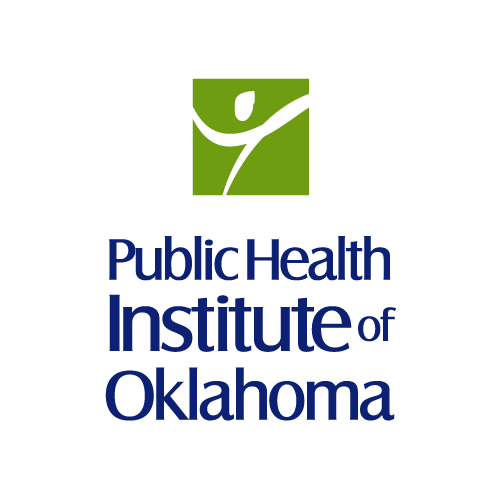 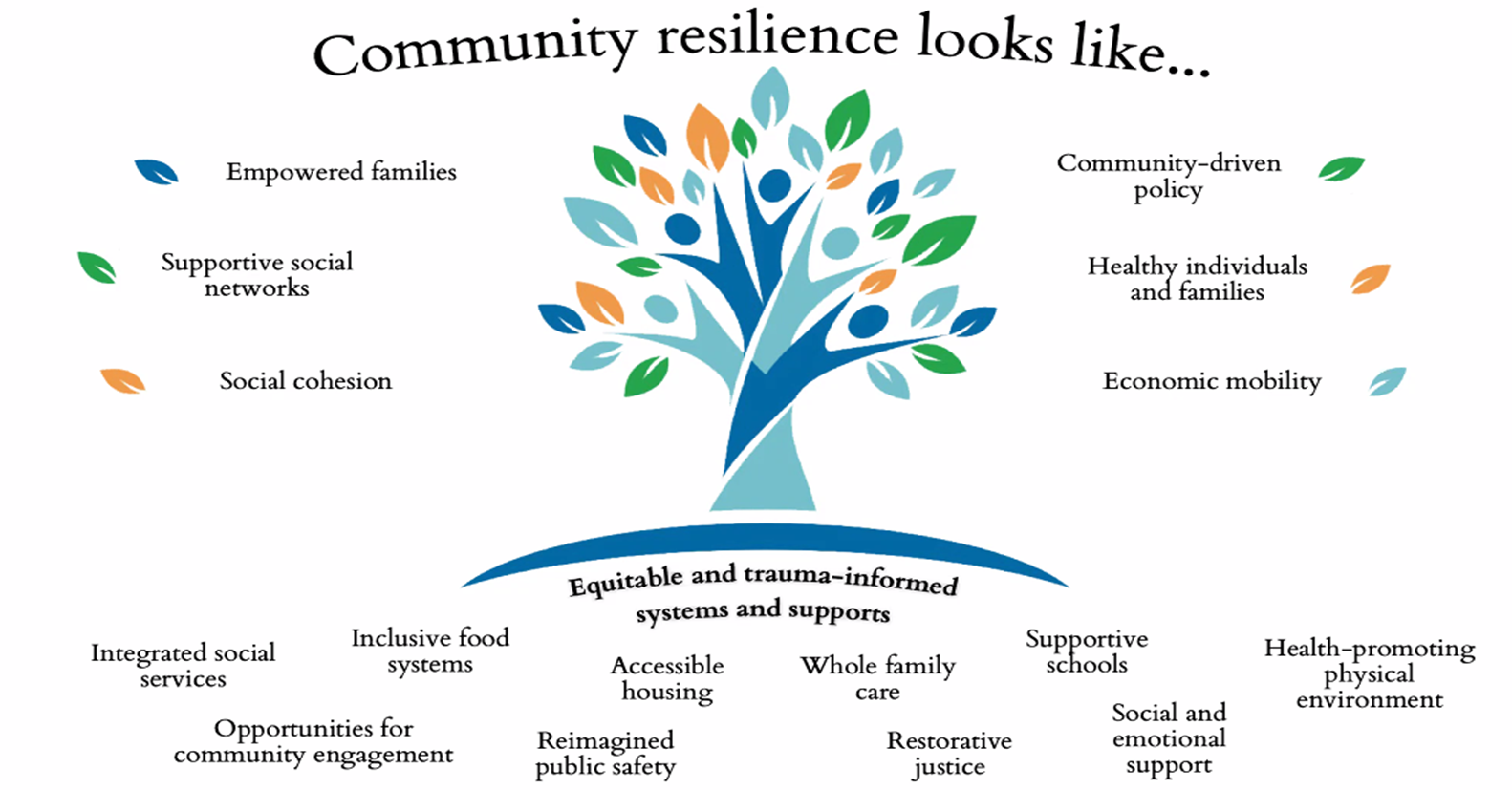 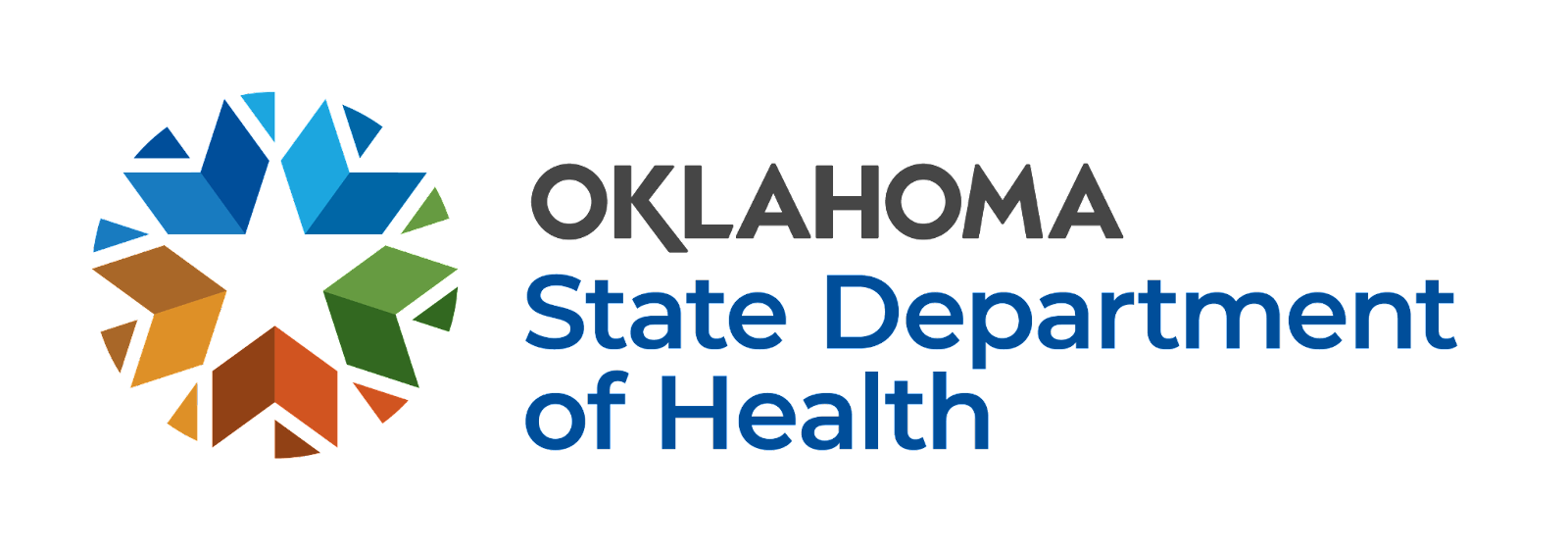 © Public Health Institute of Oklahoma, OK Parent Partnership Learning Community,OK Turning Point Council & OSDH
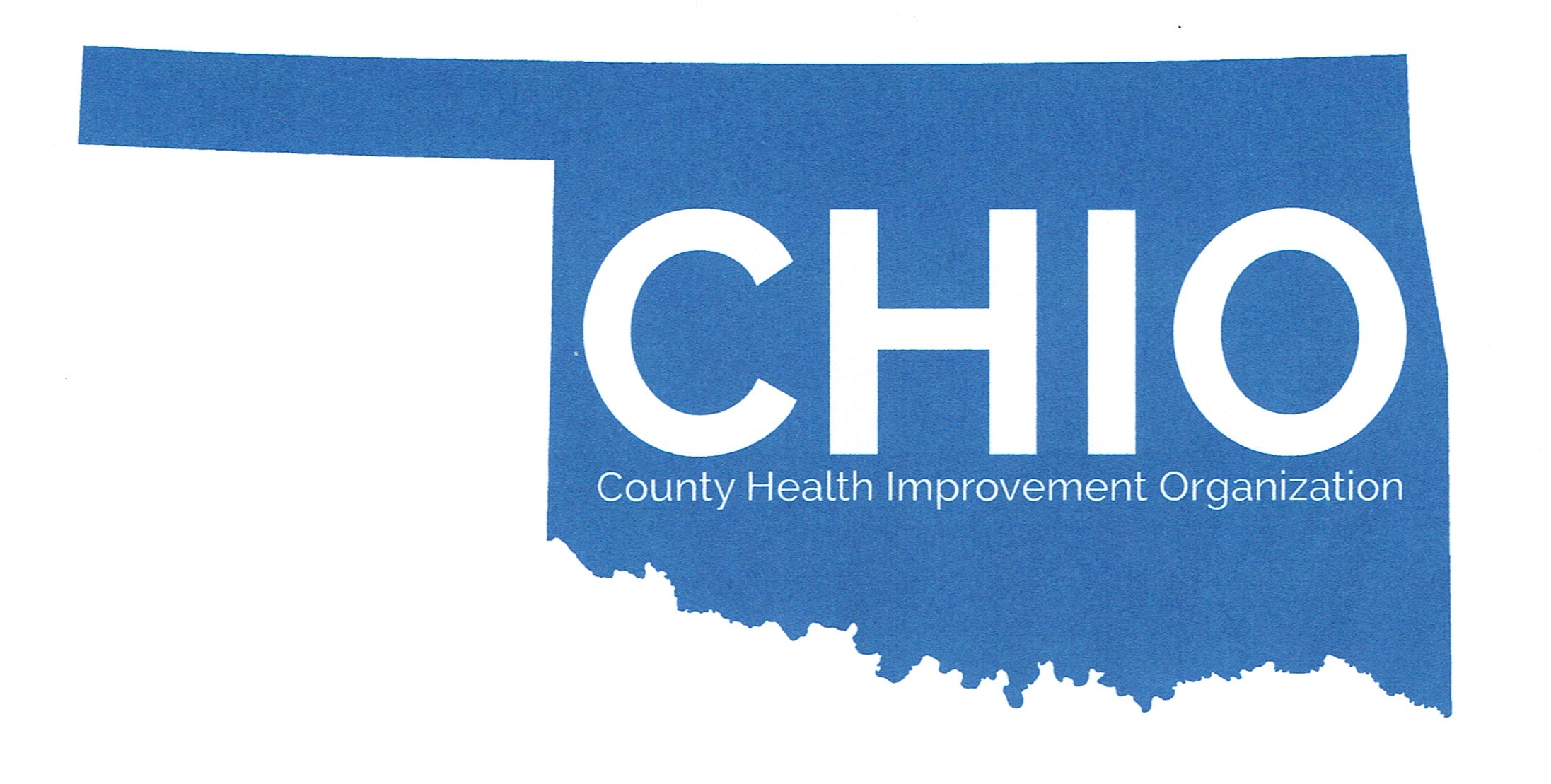 [Speaker Notes: Communities can utilize these relational strategies to complement efforts and build resilience.

Amber – to share local examples]
Family Story, HWC Overview, & Community Need
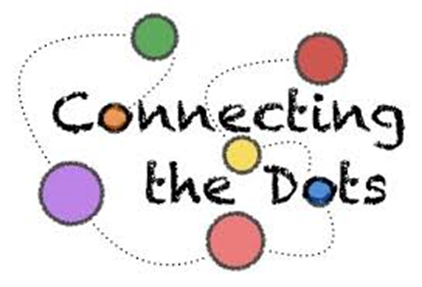 Interagency Roadmap: Handle With Care
Law Enforcement (criteria & procedure)
Schools: Urban & Rural (response to notification)
Community & School-Based Behavioral Health (supports)
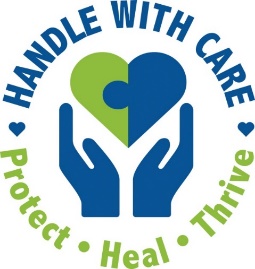 Community & School-Based Social Services (supports)
Community & School-Based Health Services (supports)
[Speaker Notes: Agenda - Slide 25 - 34 (OSSI rep/Gary Shelton)]
First responders often walk away from a 911 call wishing they could do more for the kids…Other than a child welfare referral or the 988 Mental Health Lifeline
https://988oklahoma.com/what-is-988/
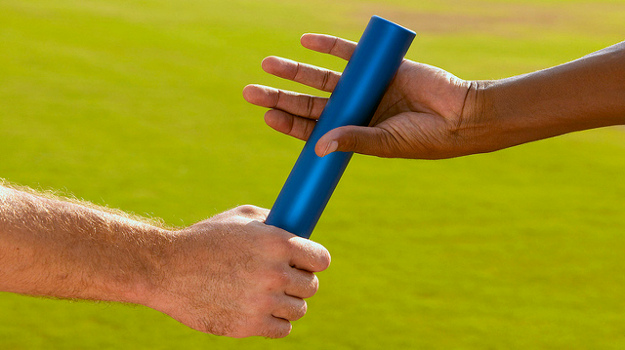 A HWC Notification “passes the baton” effectively
‹#›
[Speaker Notes: A significant number of emergency 911 calls have children who are witnesses to a traumatic event without any follow-up support.
 Keep in mind, when law enforcement is being called into a home. It is likely that the parents as well as the children of the home have experienced adverse childhood experiences. This also impacts how fully grown adults interact with law enforcement.]
Multiple Positive Outcomes and Benefits:
Reduces Law Enforcement Contact
Absenteeism
Suspension
Expulsion
Truancy
Drop out
Contact with the law
Incarceration
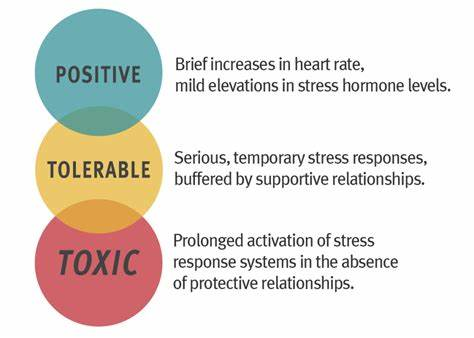 ‹#›
[Speaker Notes: Buffering supports to prevent toxic stress]
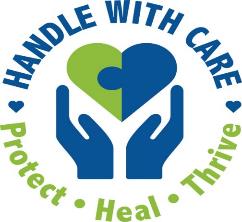 How does it work?
HWC Notice Criteria:
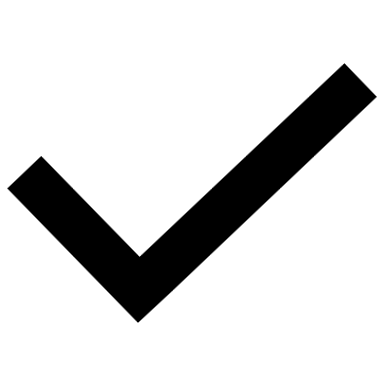 Was a child/teen present at the scene?

Plain and Simple:
A child/teen present at the scene meets the criteria of sending a HWC Notice.
‹#›
[Speaker Notes: Whenever there is a child/youth at a scene, that meets the criteria for a Handle With Care notice. Plain and simple.]
HWC Notice Procedure
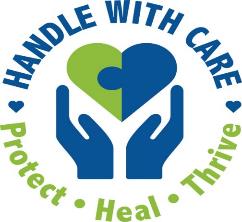 For each child/youth, the Officer asks for
Name:
Age:
School:
The Officer sends an email to the designated school/county email:
“The child referenced has potentially experienced a traumatic event in the last 24 hours and could exhibit academic, emotional, and/or behavioral needs as a result of exposure to a traumatic event. 

Please observe and handle him/her with care. For more information, go to www.handlewithcareok.org”
*Sample Directive Policy and Sample MOUs available on website
‹#›
[Speaker Notes: name, age and school

email to designated school/county email]
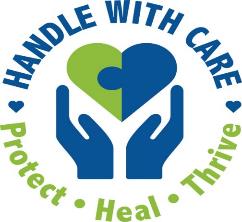 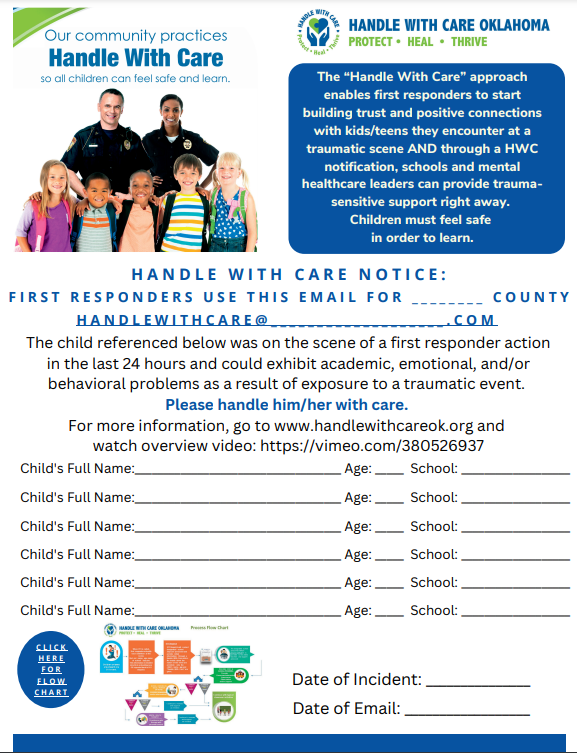 What does the HWC notice say?
HWC Notice Sample:
*Sample Directive Policy and 
Sample MOUs available on website
‹#›
[Speaker Notes: sample notice for educational purposes]
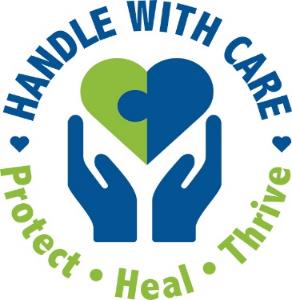 3 Simple Steps for Handle With Care
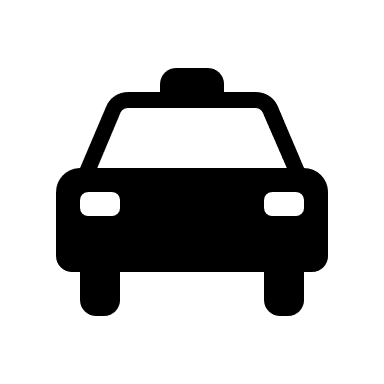 First Responder responds to a 911 call where a school-age child/teen is a victim, witness, or bystander to a serious crime, traffic accident, arrest, or other.
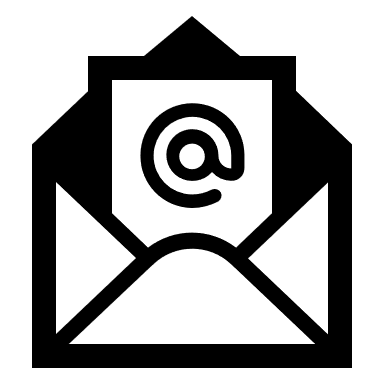 First Responder makes a HWC notification via e-mail to school/child care agency: three words “Handle With Care” along with the name, age and school are included.
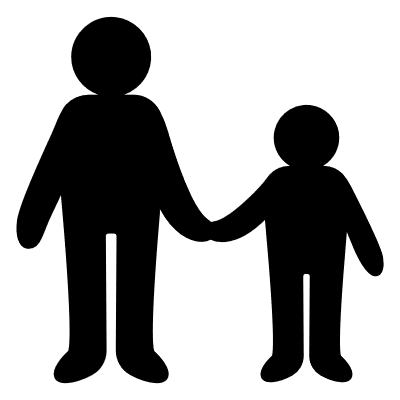 School district/daycare helps provide trauma-sensitive interventions, counseling and/or social services to student in crisis, the following school day, as needed.
‹#›
[Speaker Notes: 3 simple steps]
Video for Law Enforcement: “Safeguarding Children of Arrested Parents”
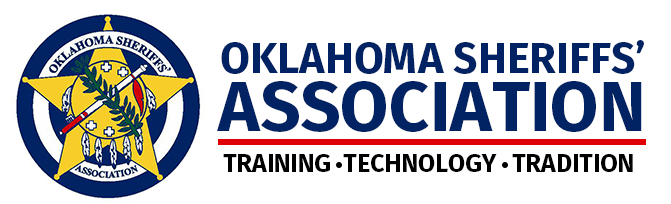 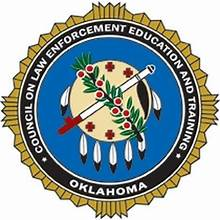 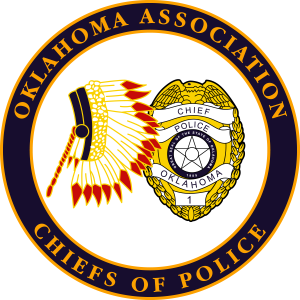 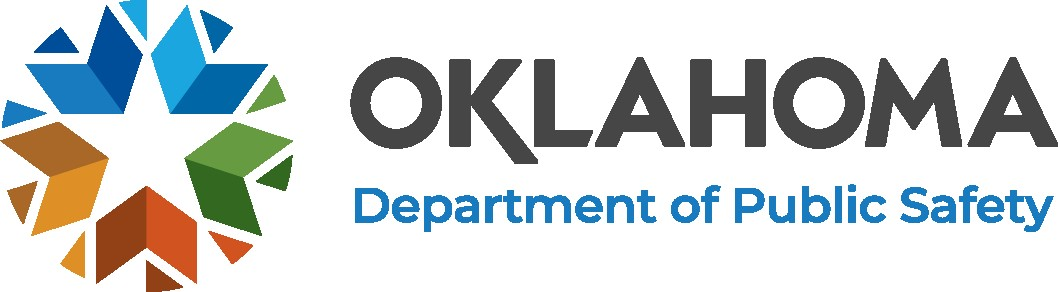 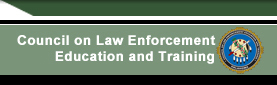 Source: https://handlewithcaremd.org/law-enforcement-protocol.phphttps://www.youtube.com/watch?time_continue=386&v=ir2xA6XniSA&feature=emb_logo
‹#›
[Speaker Notes: Watch 17 minute video with law enforcement: https://youtu.be/ir2xA6XniSA


Law Enforcement Resource link:
https://www.traumainformedmd.com/lawenforcement.html#/]
Resources for Oklahoma Law Enforcement: Oklahoma School Security Institute (OSSI)
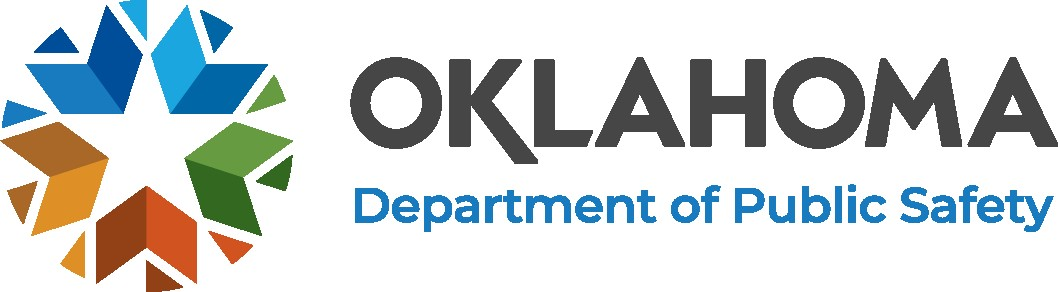 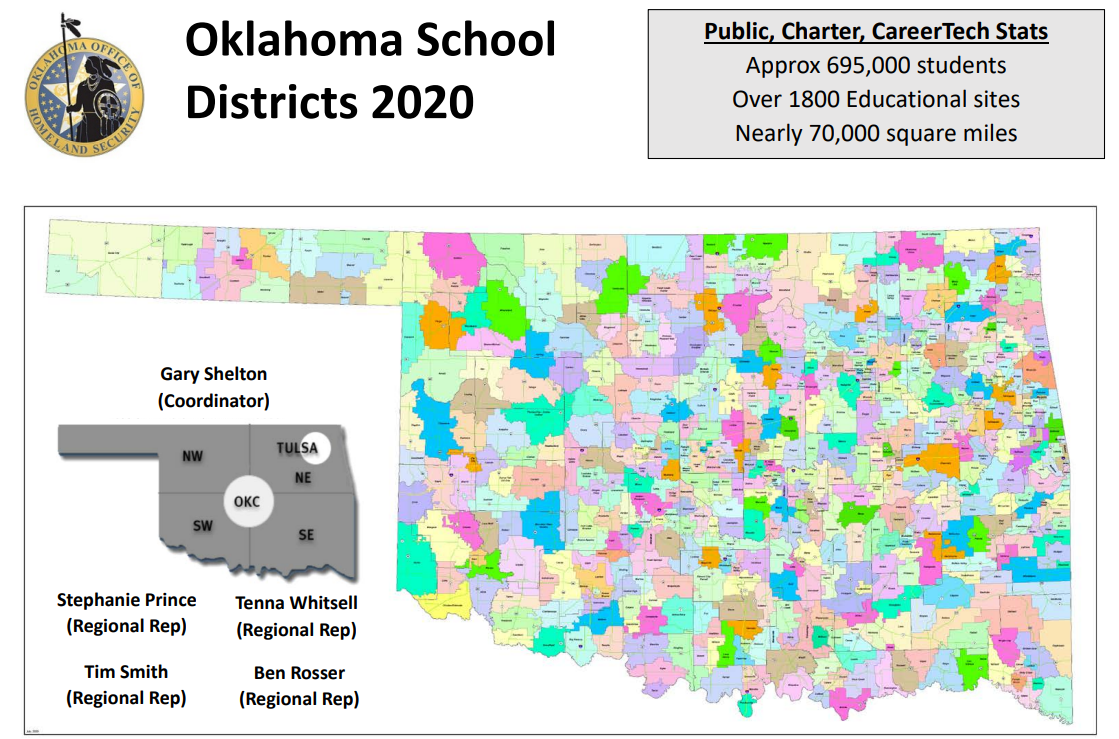 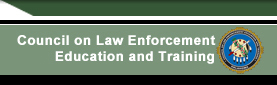 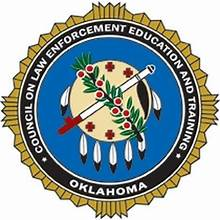 Email OSSI, Gary Shelton: Gary.Shelton@dps.ok.gov 
Website :https://oklahoma.gov/homeland-security/school-security/training.html 
Enroll: https://oklahoma.gov/homeland-security/school-security/training/training-catalog.html
‹#›
[Speaker Notes: Law Enforcement Resource link:
https://www.traumainformedmd.com/lawenforcement.html#/]
Resources for Oklahoma Law Enforcement: Crisis Intervention Training (CIT)
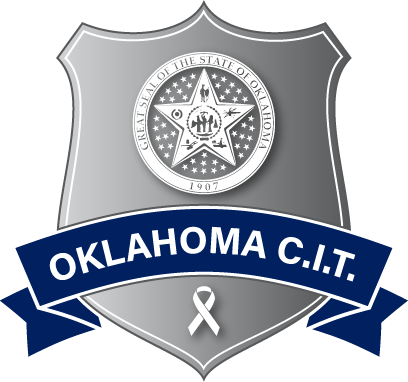 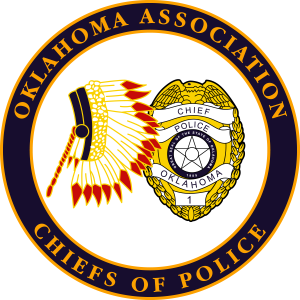 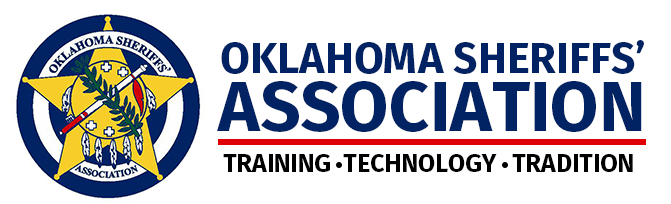 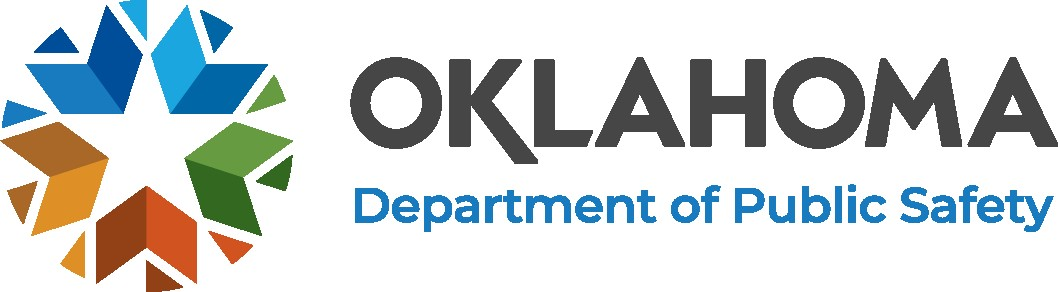 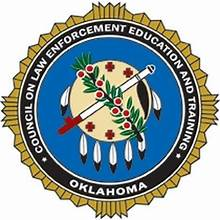 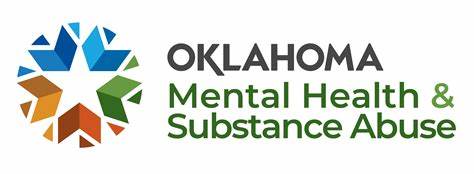 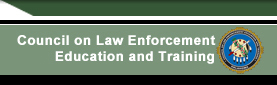 Email CIT Trainer, Cory Sutton: cory.sutton@odmhsas.org
Website :https://oklahoma.gov/odmhsas/recovery/criminal-justice/cit.html
Enroll: https://www.ok.gov/cleet/CLEET_Training/Continuing_Education_-_Classroom_Training/
‹#›
[Speaker Notes: Law Enforcement Resource link:
https://www.traumainformedmd.com/lawenforcement.html#/]
Family Story, HWC Overview, & Community Need
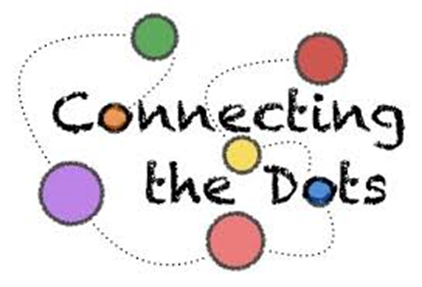 Interagency Roadmap: Handle With Care
Law Enforcement (criteria & procedure)
Schools: Urban & Rural (response to notification)
Community & School-Based Behavioral Health (supports)
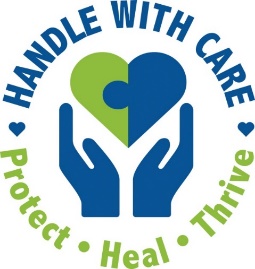 Community & School-Based Social Services (supports)
Community & School-Based Health Services (supports)
[Speaker Notes: Agenda]
What happens when a child has unaddressed trauma?
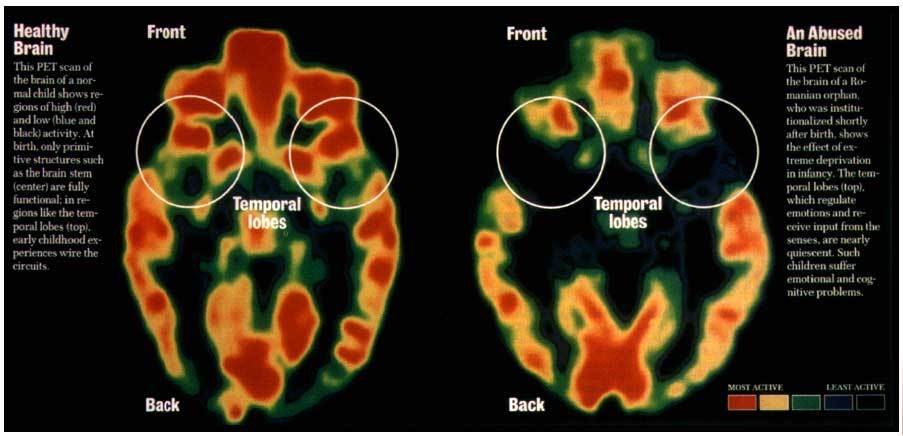 Turns off the learning switch!
‹#›
[Speaker Notes: TRAUMA TURNS OFF THE LEARNING  SWITCH

These experiences in childhood can lead to a cascade of social, emotional and academic difficulties. 

As students get older, exposure to traumatic experiences can also lead to the adoption of self-medicating behaviors such as substance abuse, smoking, and overeating. 

All of these responses to traumatic events can interfere with a child’s ability to learn at school.]
What does that look like in the classroom?
Childhood Trauma and Classroom Behavior
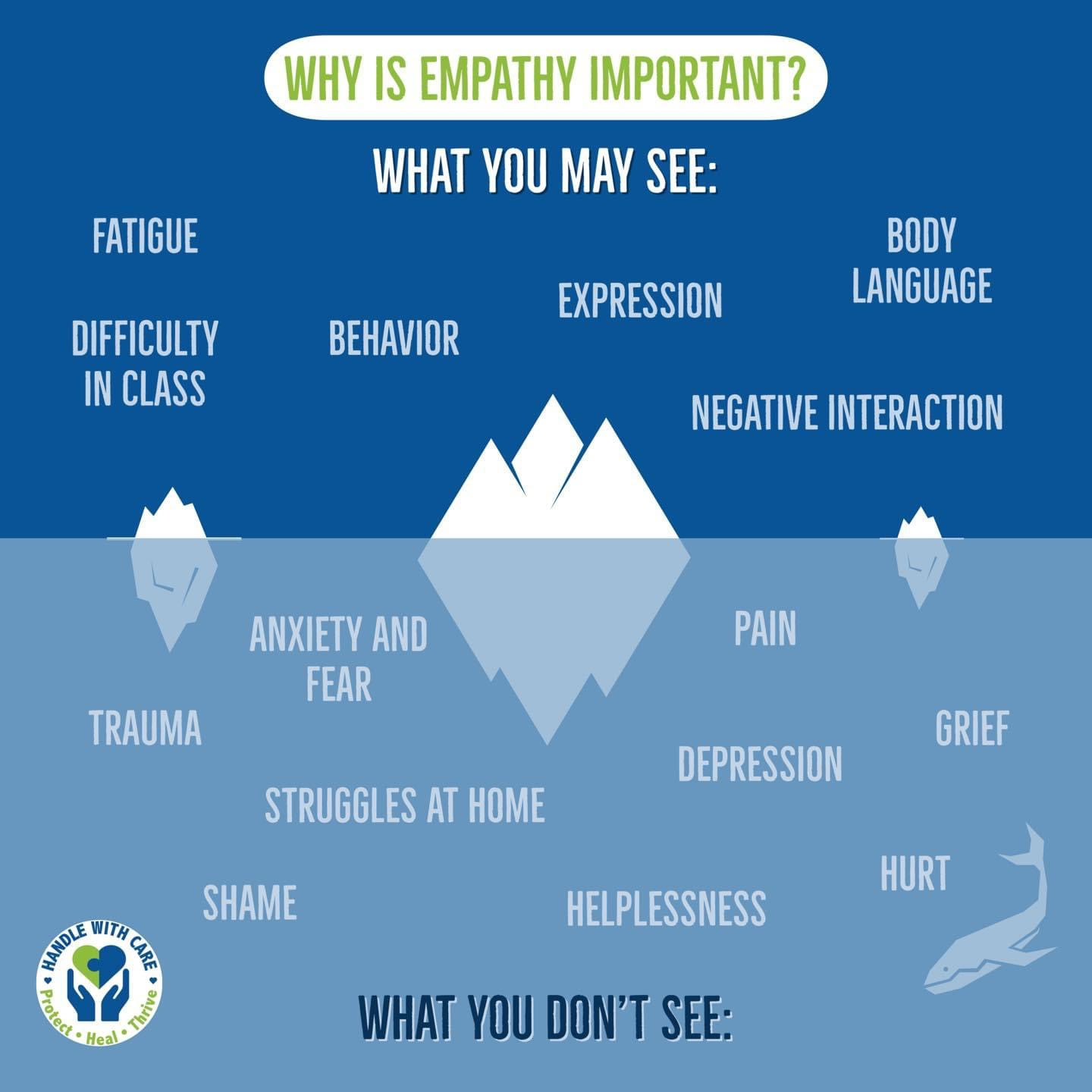 A traumatized child sees the world as a dangerous place, including the school.  Unfortunately, many adopt behavioral coping mechanisms that can frustrate educators and evoke exasperated reprisal.

Reactivity
Impulsivity 
Aggression
Defiance
Withdrawal
Perfectionism
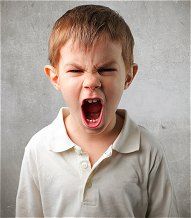 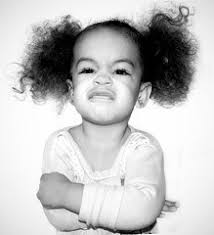 ‹#›
[Speaker Notes: Children who suffer trauma are more likely to interpret people’s expressions as anger.

These reactions by the educator both strengthen expectations of confrontations and danger and reinforce a negative self-imagine.

To avoid reminders of the trauma, traumatized children adopt strategies (consciously or unconsciously) such as social withdrawal, aggressiveness, or substance abuse.


Encountering perceived threat leads to hyperarousal
Hyperarousal:  physiological/emotional response to danger that prepares the flight, fight, or freeze response
Hypervigilance to danger interferes with regulation of emotion and accurate appraisal of a situation
Non threating stimuli can appear threatening
Triggers may appear positive to others.

Like a needle on a record player, complex trauma wears a groove in the brain. So when something non-threatening happens that reminds us of a traumatic incident, our bodies replay the traumatic reaction—mobilizing us to either run from or fight the threat, while shutting down other systems that help us think and reason. If this happens over and over, we become more easily triggered into that fear response mode, never giving our bodies time to recover. After awhile, as we adapt to this chronic triggering, our behavior can seem crazy or rude when taken out of the context of trauma.]
How Can Schools Respond to HWC Notifications? Individual Interventions
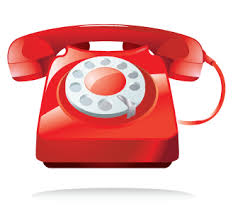 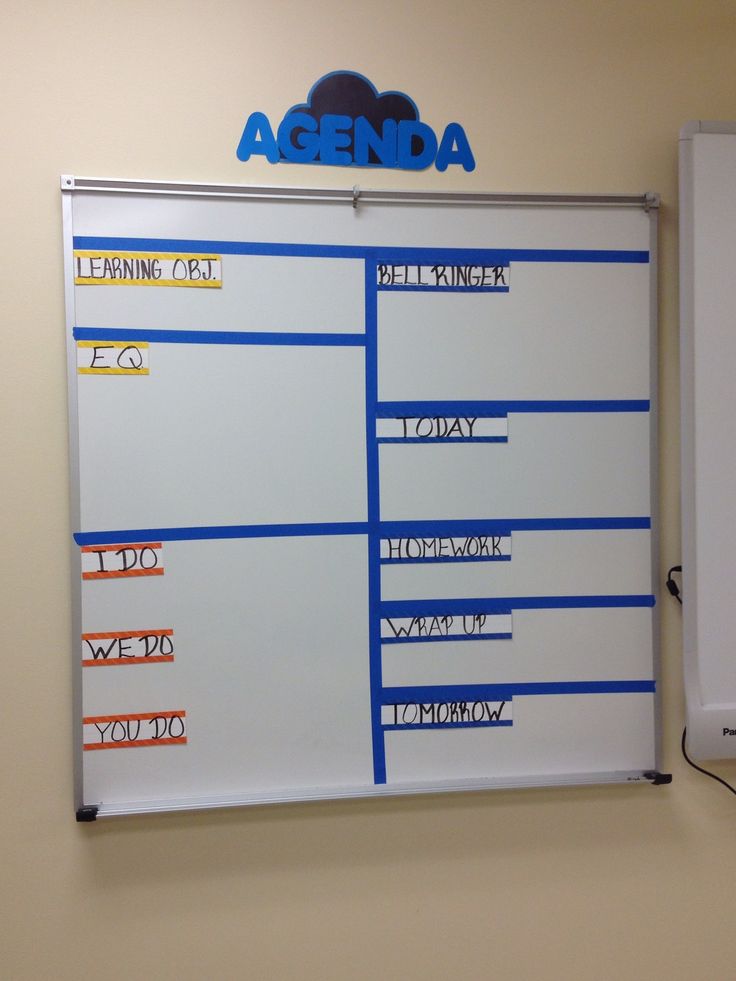 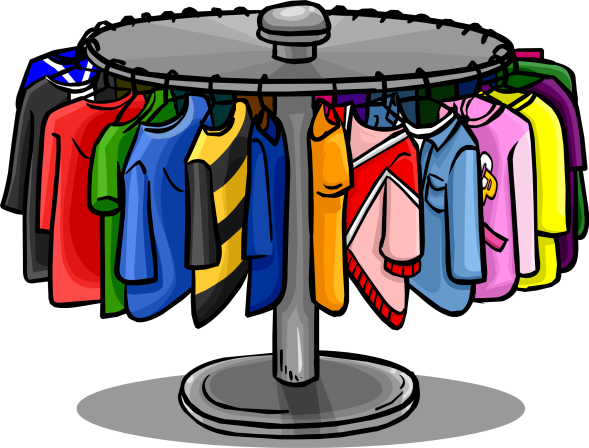 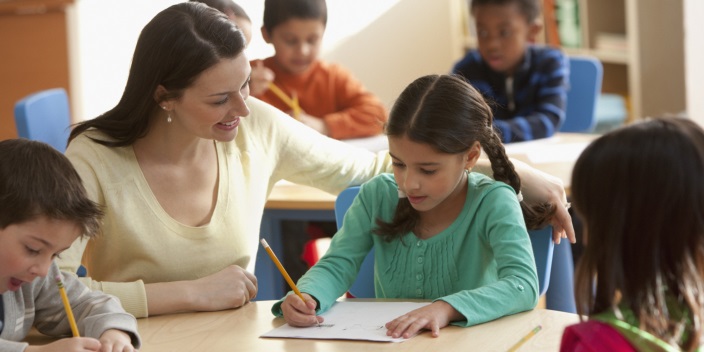 90% of children who have a Handle With Care notice can be supported with simple interventions, like snack/change of clothes/rest.
‹#›
[Speaker Notes: 90% of children who have a Handle With Care notice can be supported with simple interventions, like snack/change of clothes/rest.]
School Response to HWC Notification: 
Individual Academic Interventions
Postpone
testing
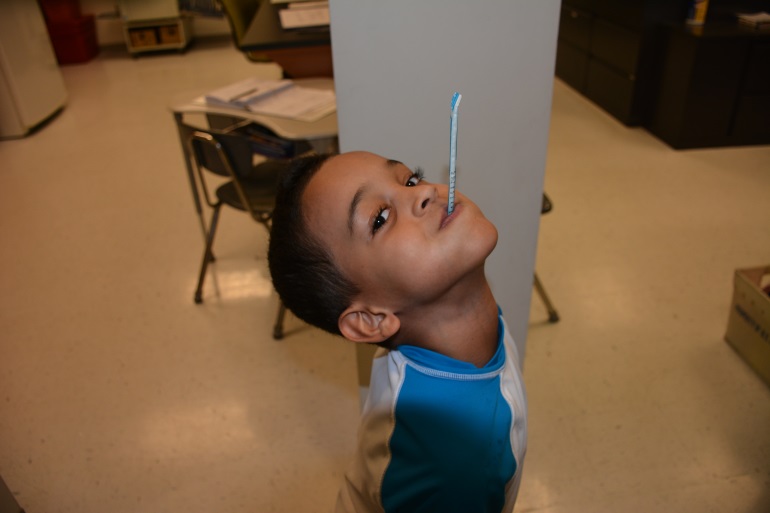 Rest
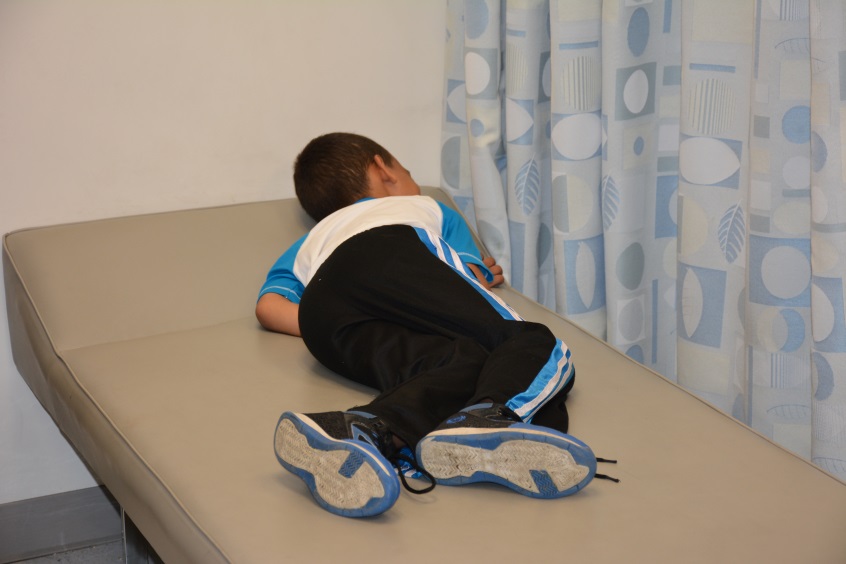 IEP
Retesting
‹#›
[Speaker Notes: Rest
Retest
Postpone testing
IEP]
School Response to HWC Notification: School Interventions
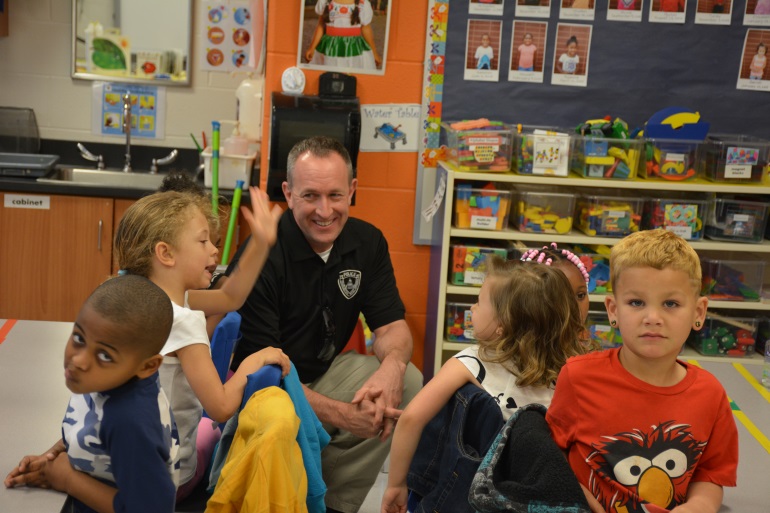 Thumbs Up
LE visiting classroom
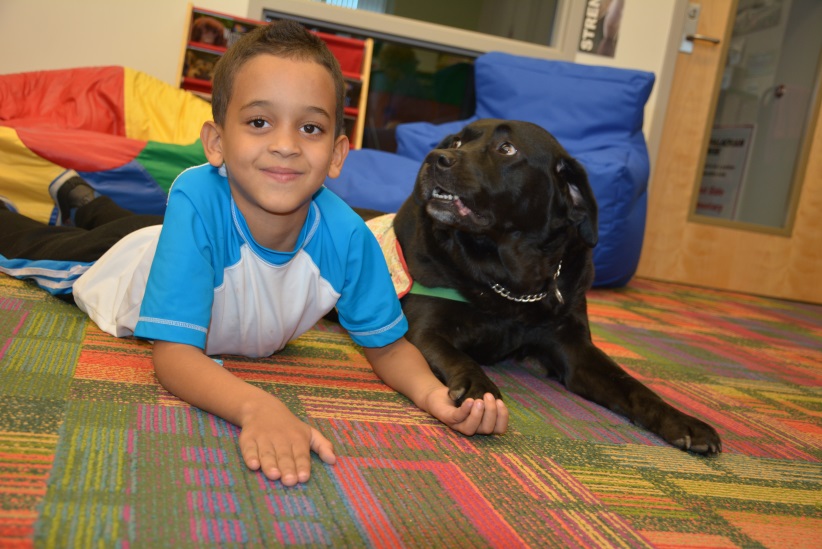 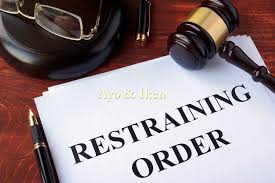 Therapy Dogs
‹#›
[Speaker Notes: Thumbs up
Mentors
Therapy Dogs
LE Officers visiting school 
Fostering closer relationships
Classroom interventions]
School Response to HWC Notification: Building Relationships with Law Enforcement
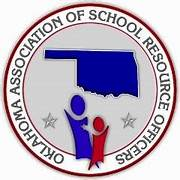 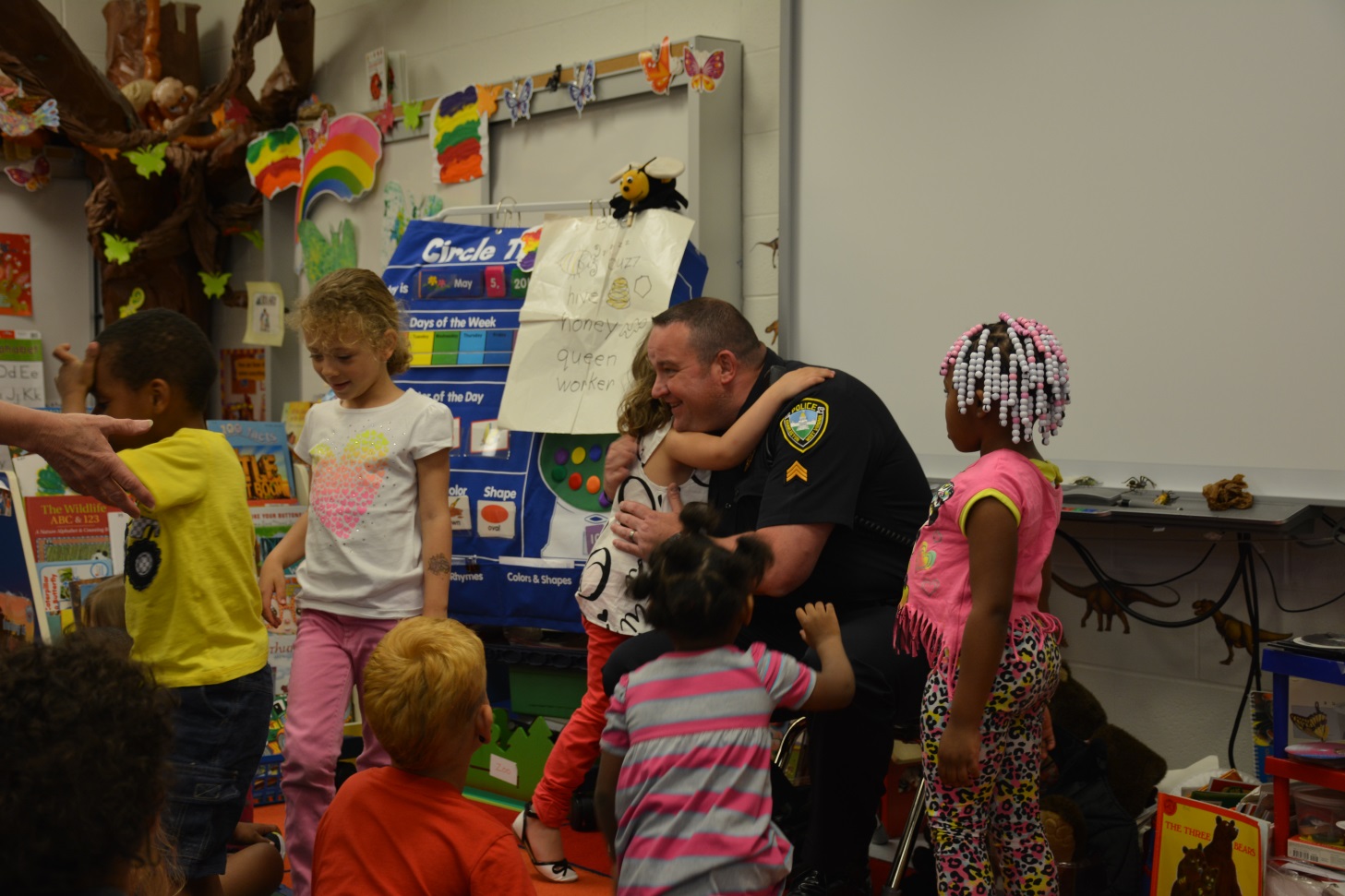 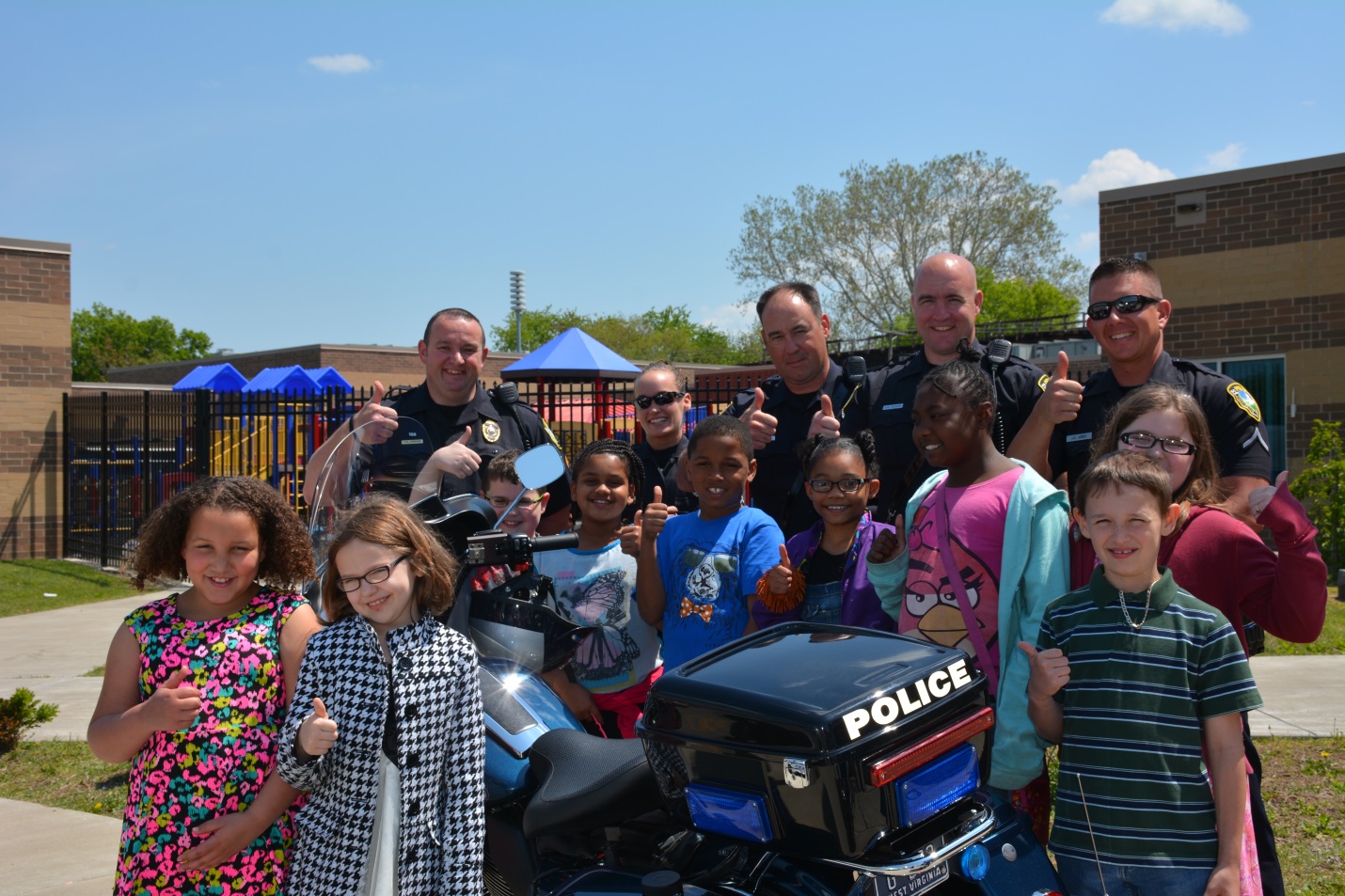 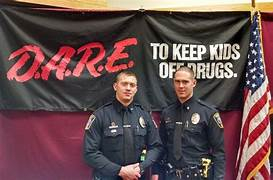 ‹#›
[Speaker Notes: Pick one day a week and have a school lunch.  Pick a school who doesn’t have a resource officer.]
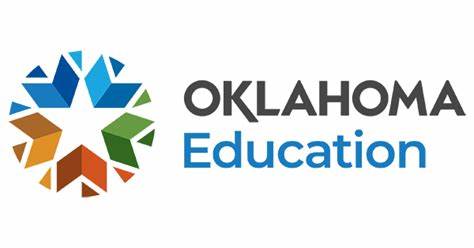 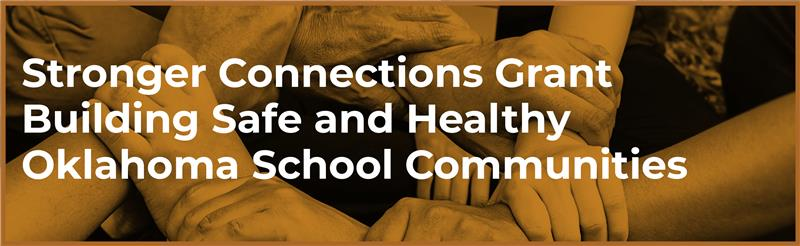 Building Safe and Healthy Schools:
“Schools play a critical role in promoting the health of young people and helping them establish lifelong healthy behaviors. Research shows that healthy schools can help improve students' academic performance and overall health. Our goal is to serve the whole child, including strategies and resources for all students to be safe, healthy, challenged, engaged, and supported.”
School Resources:
https://sde.ok.gov/school-safety-and-security
https://sde.ok.gov/safe-and-healthy-schools
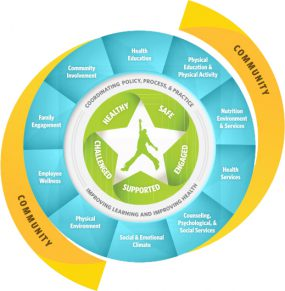 https://sde.ok.gov/counseling https://sde.ok.gov/ok-aware https://sde.ok.gov/school-based-mental-health
‹#›
[Speaker Notes: Benefits to Trauma Sensitive School (Oehlberg, 2008) 
Improved academic achievement and test scores.
Improved teacher sense of satisfaction and safety in being a teacher. 
Improved retention of new teachers.
Reduction of student behavioral outbursts and referrals to the office. 
Reduction of stress for staff and students.
Reduction in absences, detentions, and suspensions.
Reduction in student bullying and harassment.

Lincoln High School is an alternative school in Walla Walla, WA. It’s where they put the “throw-away” kids. 
Almost every city has one of these schools. The first year after principal Jim Sporleder implemented trauma-informed practices, suspensions dropped 85% and expulsions went down 40%.
By the 2012 school year, suspensions dropped another 50%, and there were no expulsions. And their academic scores and graduation rates went up. The kids know they’re safe and loved; they say the school is their family. They’ve done their own ACE survey, and found that their average ACE score is 5.

This story has touched a nerve. Since it was published in 2012, it’s gone viral twice, and has had more than 690,000 page views.]
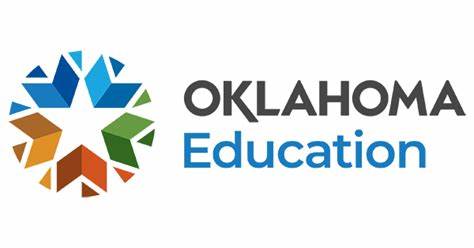 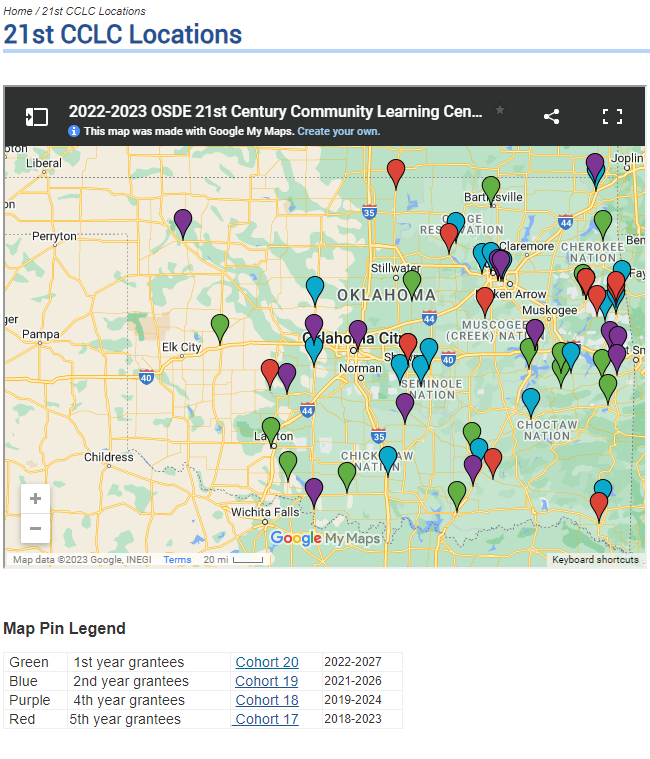 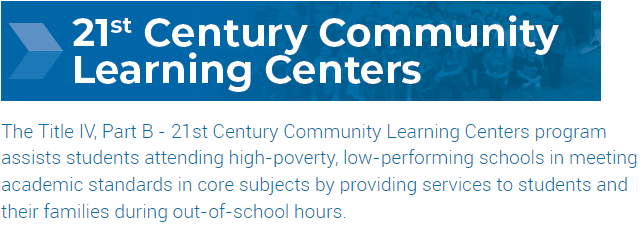 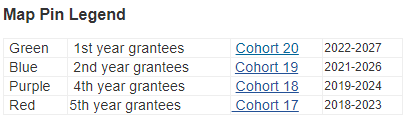 https://sde.ok.gov/21cclc
‹#›
[Speaker Notes: Benefits to Trauma Sensitive School (Oehlberg, 2008) 
Improved academic achievement and test scores.
Improved teacher sense of satisfaction and safety in being a teacher. 
Improved retention of new teachers.
Reduction of student behavioral outbursts and referrals to the office. 
Reduction of stress for staff and students.
Reduction in absences, detentions, and suspensions.
Reduction in student bullying and harassment.

Lincoln High School is an alternative school in Walla Walla, WA. It’s where they put the “throw-away” kids. 
Almost every city has one of these schools. The first year after principal Jim Sporleder implemented trauma-informed practices, suspensions dropped 85% and expulsions went down 40%.
By the 2012 school year, suspensions dropped another 50%, and there were no expulsions. And their academic scores and graduation rates went up. The kids know they’re safe and loved; they say the school is their family. They’ve done their own ACE survey, and found that their average ACE score is 5.

This story has touched a nerve. Since it was published in 2012, it’s gone viral twice, and has had more than 690,000 page views.]
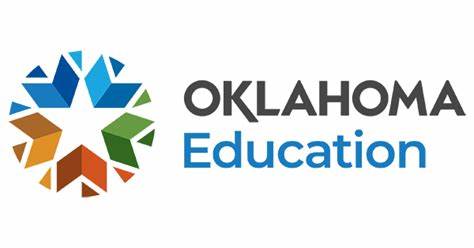 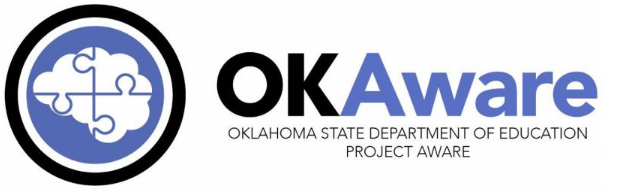 The purpose of the AWARE grant is to build or expand the capacity of State Educational Agencies in partnership with State Mental Health Agencies and Local Education Agencies to 1) increase awareness of mental health issues among students 2) provide training to school personnel and other adults who interact with students to detect and respond to mental health issues; and 3) connect students, who may have behavioral health issues, serious emotional disturbance or serious mental illness, and their families to needed services.
https://sde.ok.gov/aware-goals-and-objectives
‹#›
[Speaker Notes: Benefits to Trauma Sensitive School (Oehlberg, 2008) 
Improved academic achievement and test scores.
Improved teacher sense of satisfaction and safety in being a teacher. 
Improved retention of new teachers.
Reduction of student behavioral outbursts and referrals to the office. 
Reduction of stress for staff and students.
Reduction in absences, detentions, and suspensions.
Reduction in student bullying and harassment.

Lincoln High School is an alternative school in Walla Walla, WA. It’s where they put the “throw-away” kids. 
Almost every city has one of these schools. The first year after principal Jim Sporleder implemented trauma-informed practices, suspensions dropped 85% and expulsions went down 40%.
By the 2012 school year, suspensions dropped another 50%, and there were no expulsions. And their academic scores and graduation rates went up. The kids know they’re safe and loved; they say the school is their family. They’ve done their own ACE survey, and found that their average ACE score is 5.

This story has touched a nerve. Since it was published in 2012, it’s gone viral twice, and has had more than 690,000 page views.]
School Response to HWC Notification: What is a Trauma Sensitive School?
Benefits to Trauma Sensitive School (Oehlberg, 2008) 
Improved academic achievement and test scores.
Improved teacher sense of satisfaction and safety in being a teacher. 
Improved retention of new teachers.
Reduction of student behavioral out-burst and referrals to the office. 
Reduction of stress for staff and students.
Reduction in absences, detentions, and suspensions.
Reduction in student bullying and harassment.
A trauma-sensitive school is one in which:

All students feel safe, welcomed, and supported;
Addressing trauma’s impact on learning on a school-wide basis is at the center of its educational mission; 
A place where an on-going, inquiry-based process allows for the necessary teamwork, coordination, creativity and sharing of responsibility for all students; and
Where continuous learning is for educators as well as students.
Resource: https://safesupportivelearning.ed.gov/resources/trauma-informed-classrooms
‹#›
[Speaker Notes: Benefits to Trauma Sensitive School (Oehlberg, 2008) 
Improved academic achievement and test scores.
Improved teacher sense of satisfaction and safety in being a teacher. 
Improved retention of new teachers.
Reduction of student behavioral out-burst and referrals to the office. 
Reduction of stress for staff and students.
Reduction in absences, detentions, and suspensions.
Reduction in student bullying and harassment.]
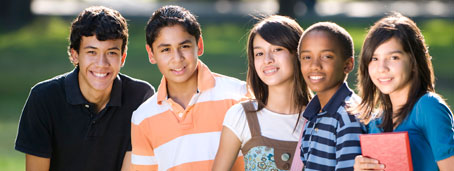 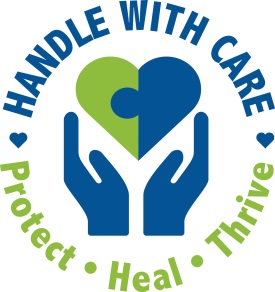 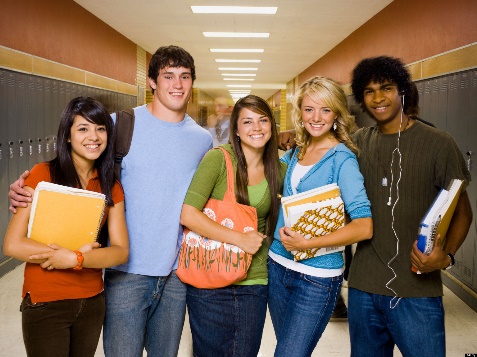 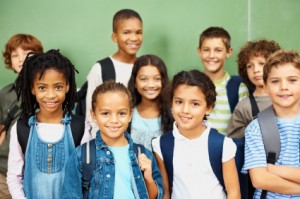 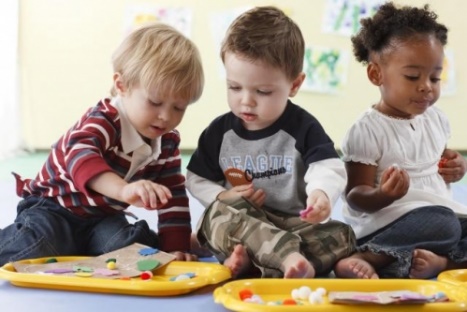 A program aimed at ensuring that children (birth to 18 years) who are exposed to violence receive appropriate interventions so they can succeed in school to the best of their ability.
FOCUS  BEHAVE APPROPRIATELY  LEARN
‹#›
[Speaker Notes: helping kids succeed in school to the best of their ability]
Family Story, HWC Overview, & Community Need
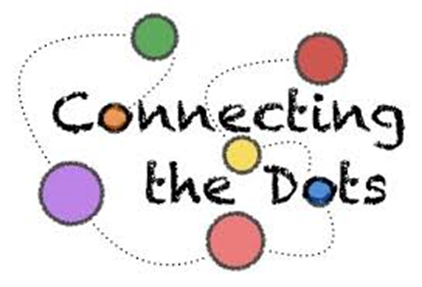 Interagency Roadmap: Handle With Care
Law Enforcement (criteria & procedure)
Schools: Urban & Rural (response to notification)
Community & School-Based Behavioral Health (supports)
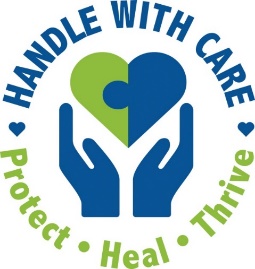 Community & School-Based Social Services (supports)
Community & School-Based Health Services (supports)
[Speaker Notes: Agenda]
Multi-Tiered Systems of Support (MTSS) Approach:
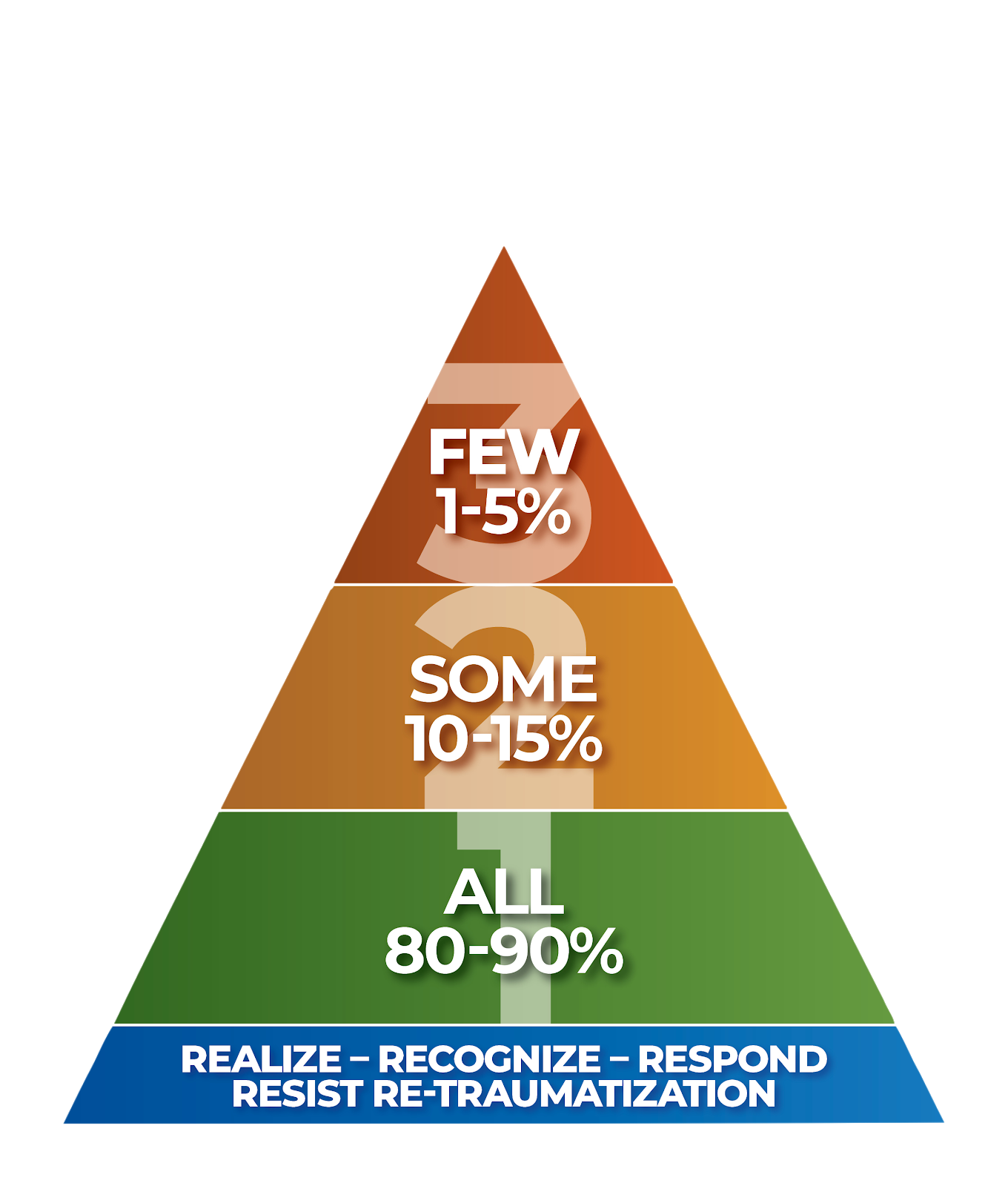 Individualized Interventions
Few individualized, assessment-based
Intense, durable supports for high-risk behaviors
Targeted Interventions
Some identified as at-risk, high efficiency, rapid response
Universal Supports
All settings. Focus on prevention
[Speaker Notes: Multi-Tiered Systems of Support (MTSS)]
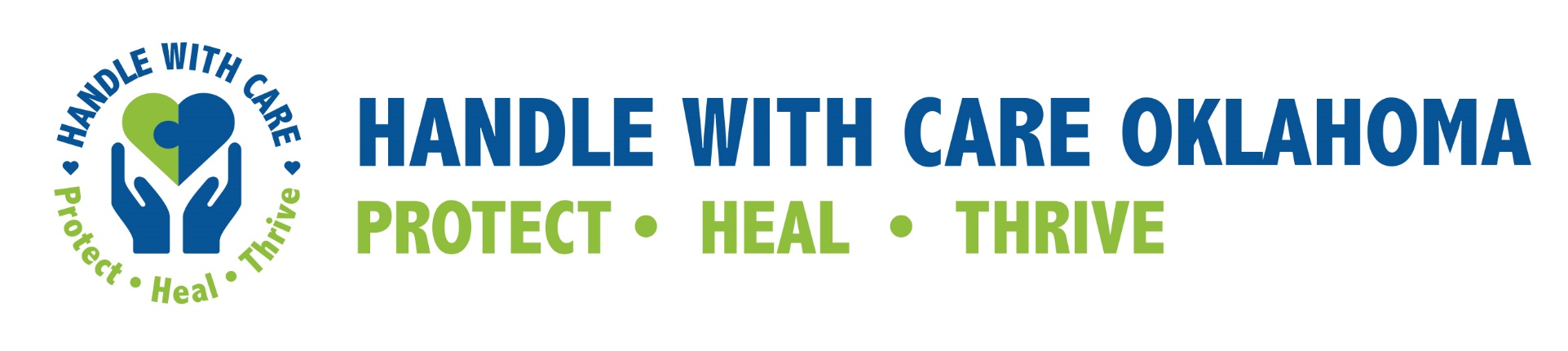 Process Flow Chart
Click here for Overview Video
www.handlewithcareok.org
911 Dispatch
911 Dispatch will  contact designated  school /daycare  personnel and provide  initial information  through a Handle With  Care notice.No details  about the nature of the  event are provided;  only the child’s name ,  age and “Handle With  Care” are given.
First  responders on the scene identify each child/teen. Find out  name, age, name  of  school/  daycare. This information is emailed directly to school/daycare ORreposted back to 911 dispatch.
SCHOOL DISTRICT
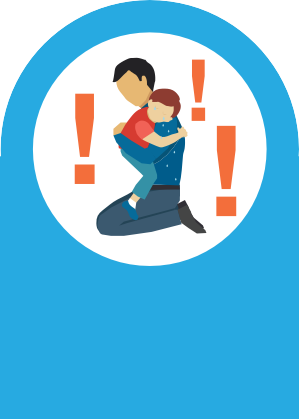 The designated school  personnel will then ensure  notification is provided  to the child’s teachers  and support personnel.
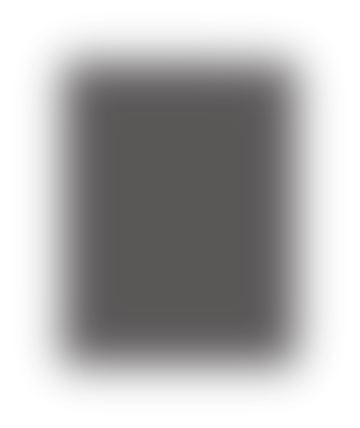 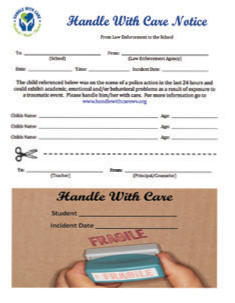 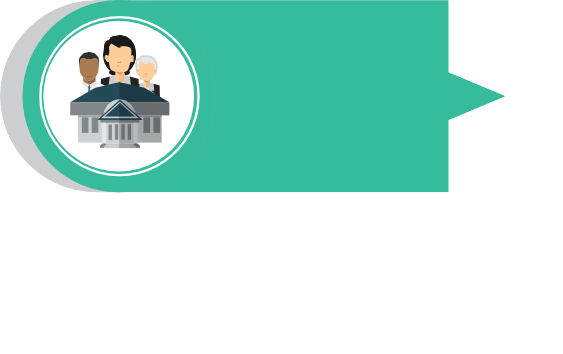 SCHOOL
Children or teens are present at a  traumatic event.
TEACHING STAFF &  SCHOOL PERSONNEL
Provide:  Classroom Interventions
Awareness  Observation  and/or Support
SCHOOL COUNSELOR,  SOCIAL WORKER
OR NURSE
If Additional  Support
IS
Needed
If Additional  Support Is  NOT
Needed
Provides assessment  and/or interventions
If Additional  Support
IS
Needed
If Additional  Support Is  NOT
Needed
Continue with typical  classroom activities
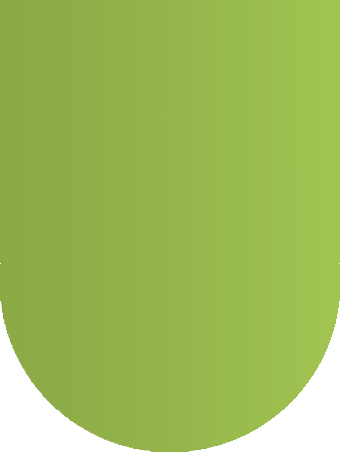 Continue to monitor  and support
as needed.
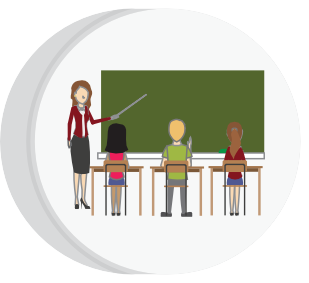 MENTAL HEALTH  THERAPIST
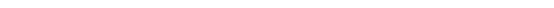 Continue to monitor  and support
as needed.
Provides on-site  therapy with  parental consent
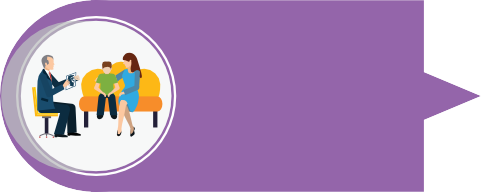 [Speaker Notes: Process Flowchart Version 2: Printer friendly

Statewide Youth Mobile Crisis Line https://heartlineoklahoma.org/heartlineoklahoma.org-youth-crisis-mobile-response (833) 885-CARE (2273)]
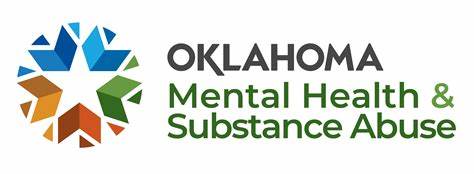 Statewide mental health supports for schools:
“Recently the Oklahoma State Legislature passed HB4106, which increases school-based partnerships between Certified Community Behavioral Health Centers (CCBHCs), certified ODMHSAS providers and school districts. 

Currently, the ODMHSAS and the State Department of Education are working to establish guidelines to support local partnerships between CCBHC’s, certified ODMHSAS providers and school districts.”

Sample MOU: https://oklahoma.gov/content/dam/ok/en/odmhsas/documents/treatment/cyf/soc/MOU-Sample-HB4106.pdf 
Email: Sr. Manager of School Based Initiatives – Mr. Butler: Marqus.Butler@odmhsas.org  Sr. Prevention Programs Field Representative - Mrs. Brandi Gaither: brandi.gaither@odmhsas.org
‹#›
[Speaker Notes: Behavioral Intervention and Support Services (BISS) Schools]
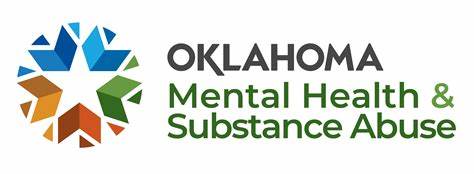 School-Based Prevention Services
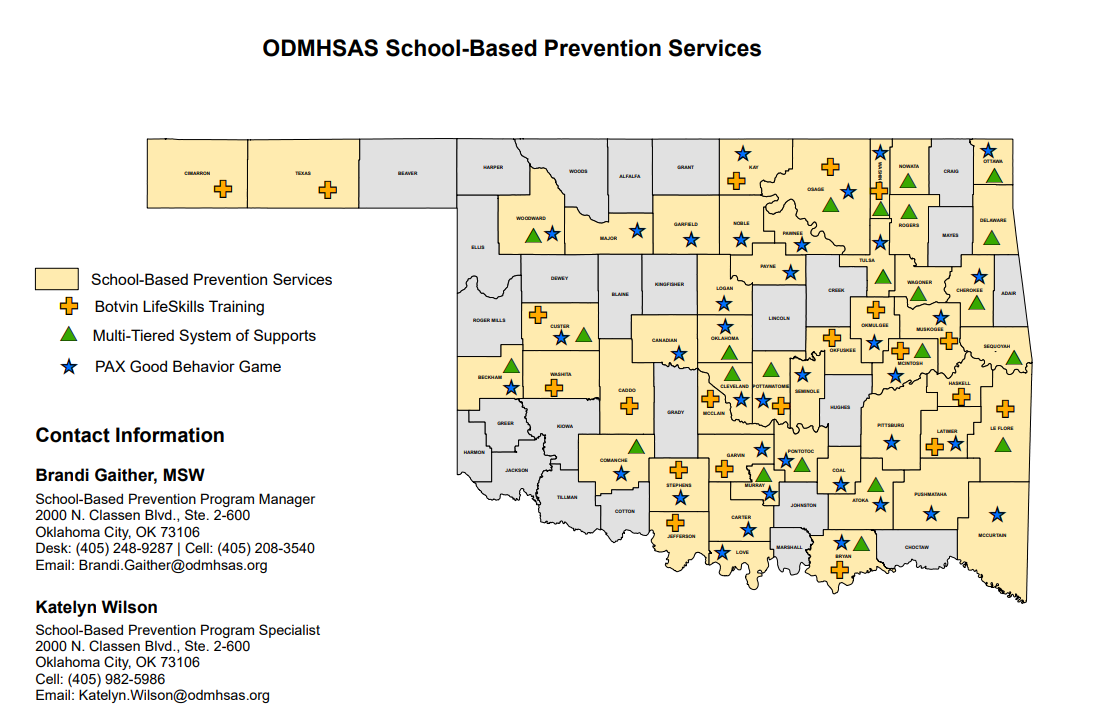 ‹#›
Source: https://oklahoma.gov/odmhsas/prevention/schools.html
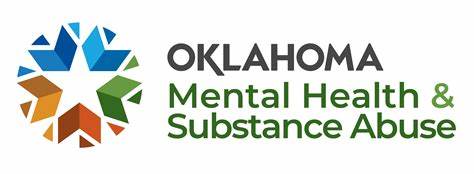 School-Based Prevention Services
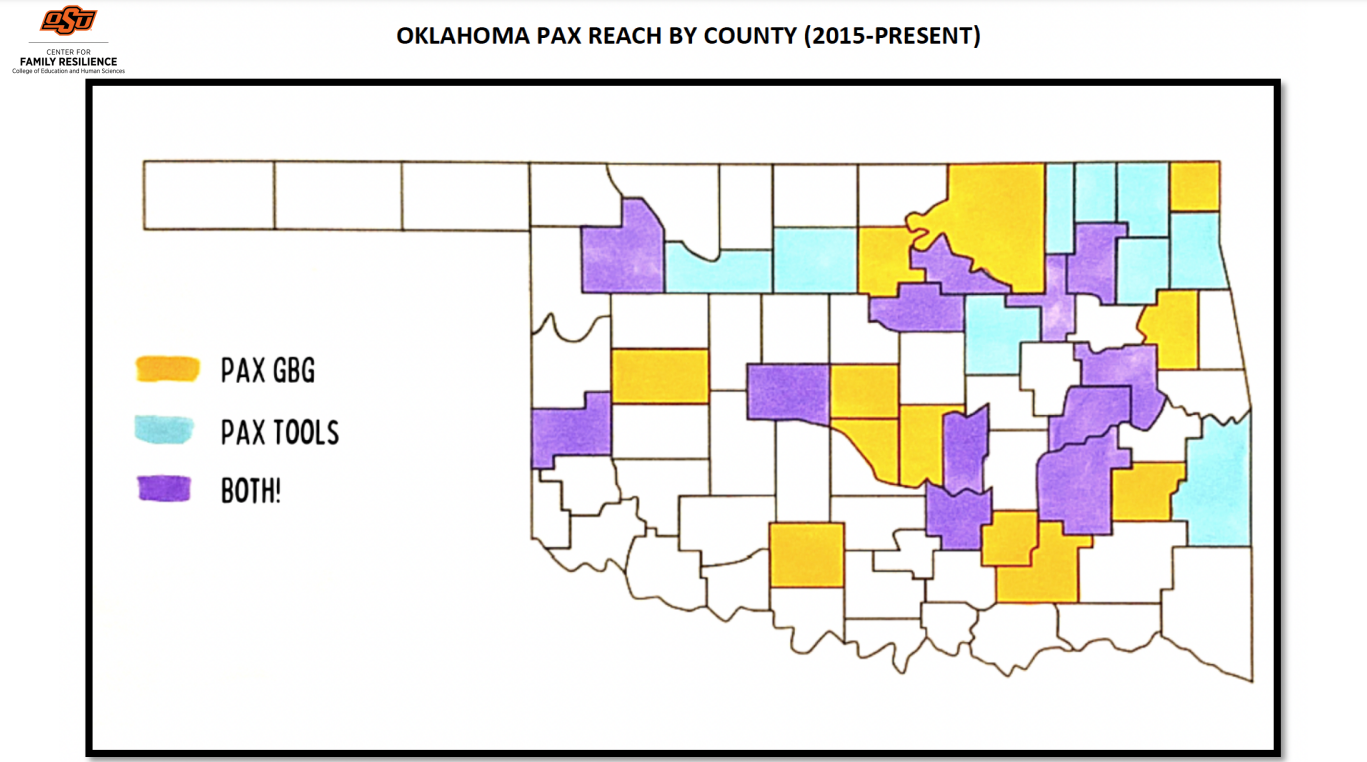 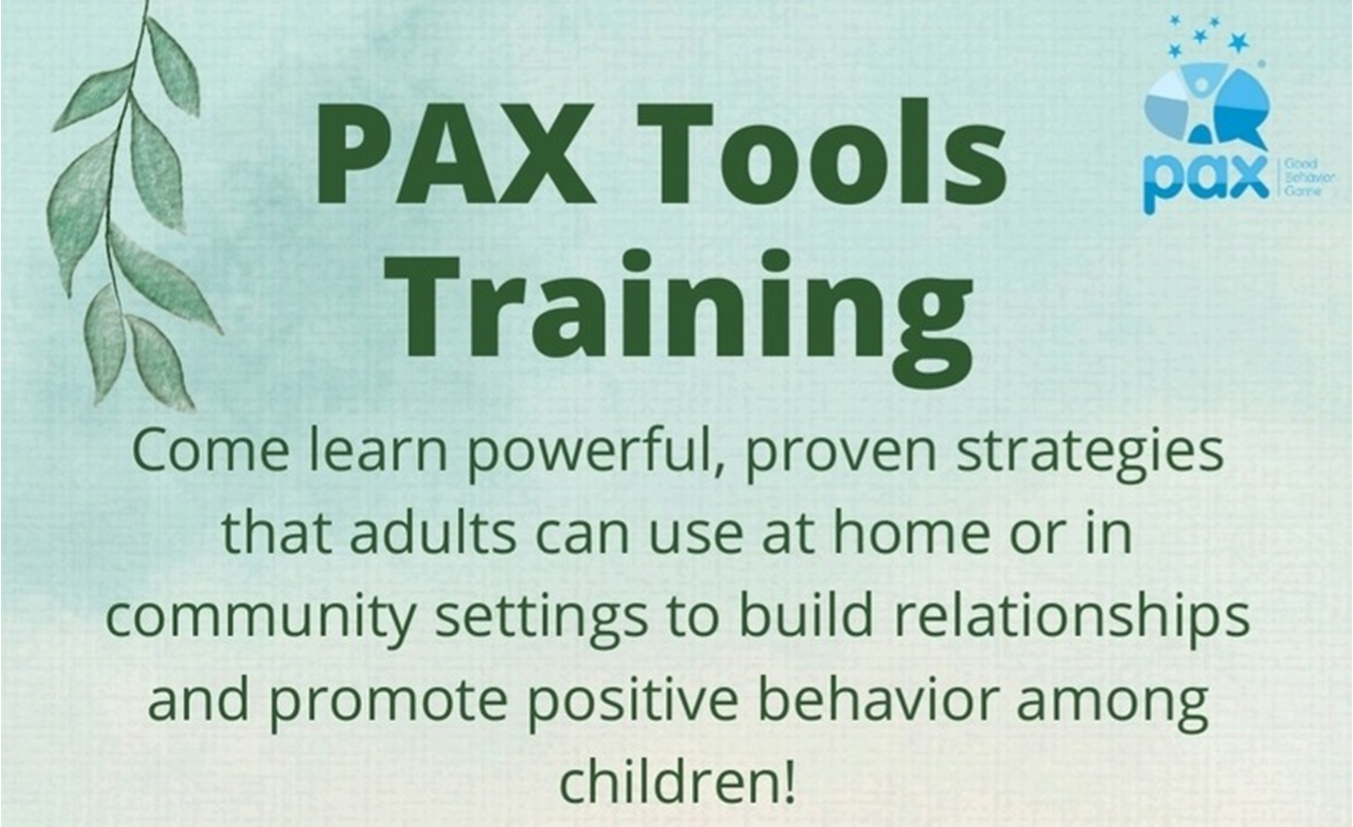 ‹#›
Source: https://education.okstate.edu/research/centers/center-family-resilience/current-projects.html
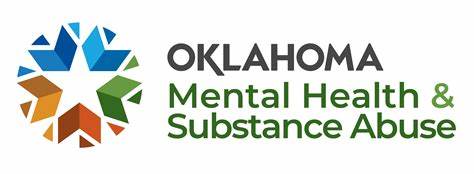 BISS is the flagship school-based project for the ODMHSAS  Systems of Care Initiative.
Behavioral Intervention Services and Supports (BISS) in Schools 

BISS works with local school administrators (teachers, principals, and school-based counselors) to support the emotional needs of youth, and provide educators with training to encourage and promote positive classroom behavior. 

BISS is currently being implemented in 90 school sites across the state, with more sites being added each school year.
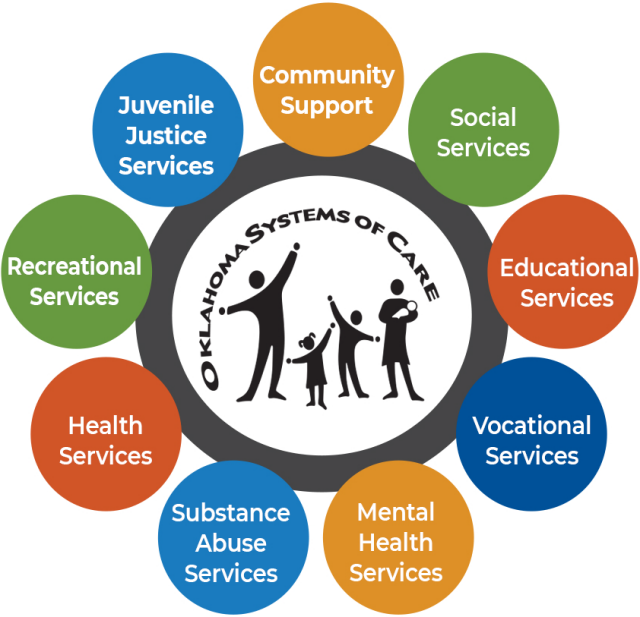 Website: https://oklahoma.gov/odmhsas/treatment/children-youth-treatment-services/systems-of-care.html
‹#›
[Speaker Notes: Behavioral Intervention and Support Services (BISS) Schools]
‹#›
Family Story, HWC Overview, & Community Need
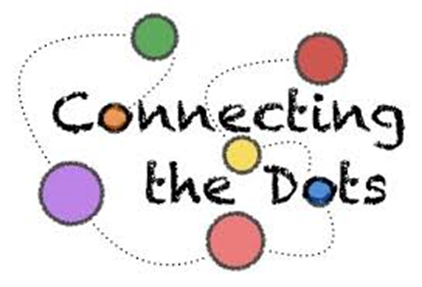 Interagency Roadmap: Handle With Care
Law Enforcement (criteria & procedure)
Schools: Urban & Rural (response to notification)
Community & School-Based Behavioral Health (supports)
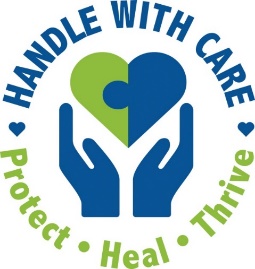 Community & School-Based Social Services (supports)
Community & School-Based Health Services (supports)
[Speaker Notes: Agenda]
OKDHS Partnerships: School-Based Services
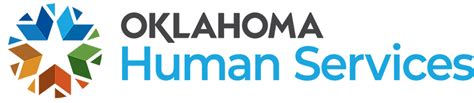 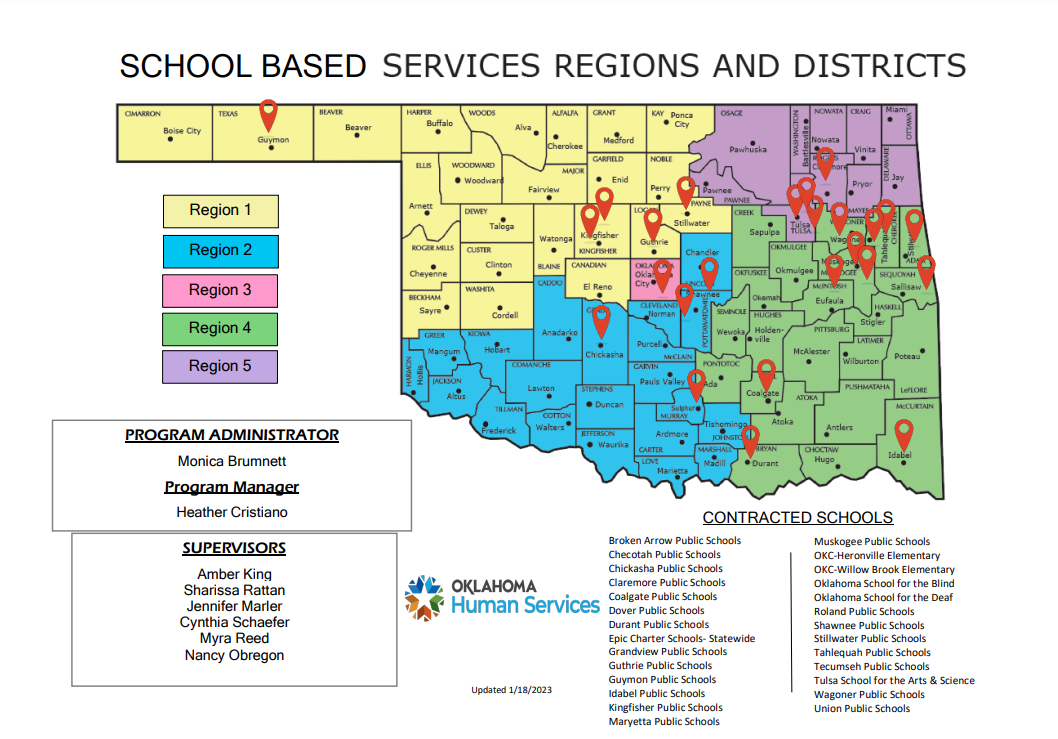 Through the partnership, a School-Based Specialist (SBS) is placed in the school with the dedicated purpose of providing a human service connection and support to the children and families served by the school, as well as the school’s teachers and administrators.
Website: https://oklahoma.gov/okdhs/services/foster/schoolbasedservices/sbshome.html 
Application: https://oklahoma.gov/okdhs/services/foster/schoolbasedservices/application.html
‹#›
[Speaker Notes: Need contact DHS – Brett Hayes or Deb Dobshire]
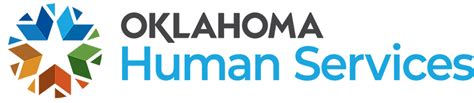 OKDHS Partnerships: School-Based Services

The SBS connects students and their families to local and state resources that can offer help and hope for the family. 

This compassionate and professional support helps students navigate out-of-classroom obstacles that would affect their success in the classroom and allows teachers to focus on teaching. 

The SBS makes a significant impact on the well-being of their communities, improving outcomes and reducing risk factors for the students and families they serve.
‹#›
[Speaker Notes: Need contact DHS – Brett Hayes or Deb Dobshire]
Are you OK? Oklahoma CARES: Call 211
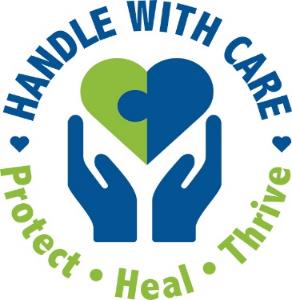 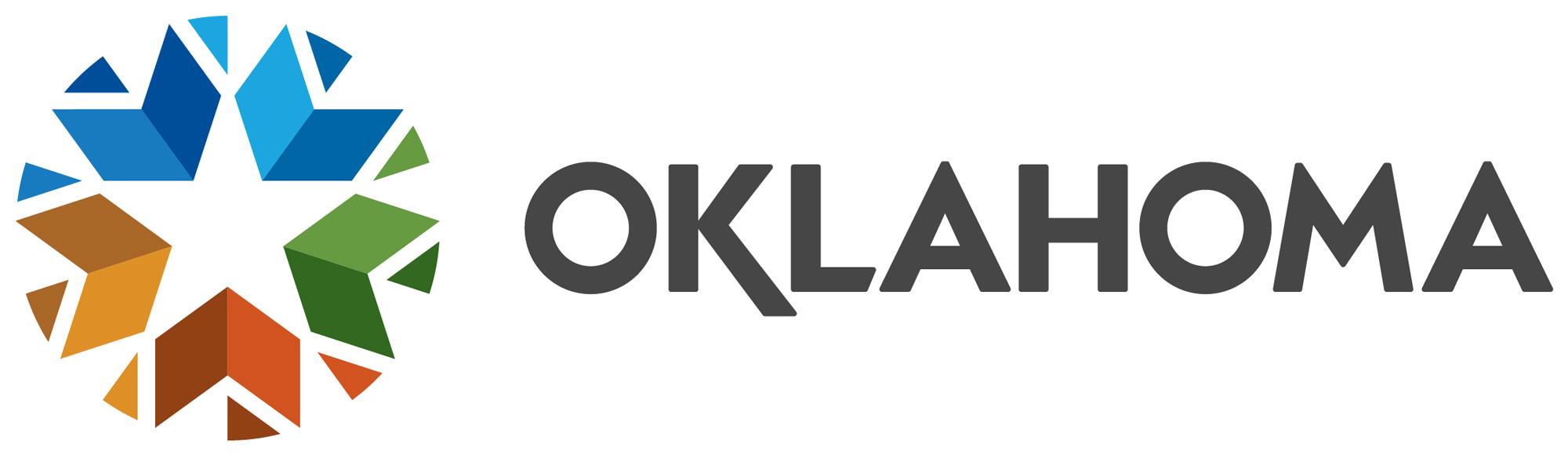 Many things in life can leave a person in crisis, isolated and feeling overwhelmed: disease outbreak, aftermath of a storm, loss of a job, abuse at home, mental health struggles, bills higher than earnings. You Are Not Alone Anymore. Talk to Someone Who Cares & Knows Where to Go for Help.CALL 211 HEARTLINE NOW.
TEXT YOUR ZIP CODE TO 898-211We provide compassionate, non-judgmental listening, as well as resources and support to get you back on your feet.Youth Helpline:1-833-885-CARE (2273)
Parent Helpline:1-877-271-7611
Need to Talk?1-800-273-TALK (8255) or 988Emergency: Dial 911Like these resources? Please take a picture & share with a friend.If friend is in need, request consent & call together on speaker.Want to help and give back?Volunteer with 211 or your local charity.
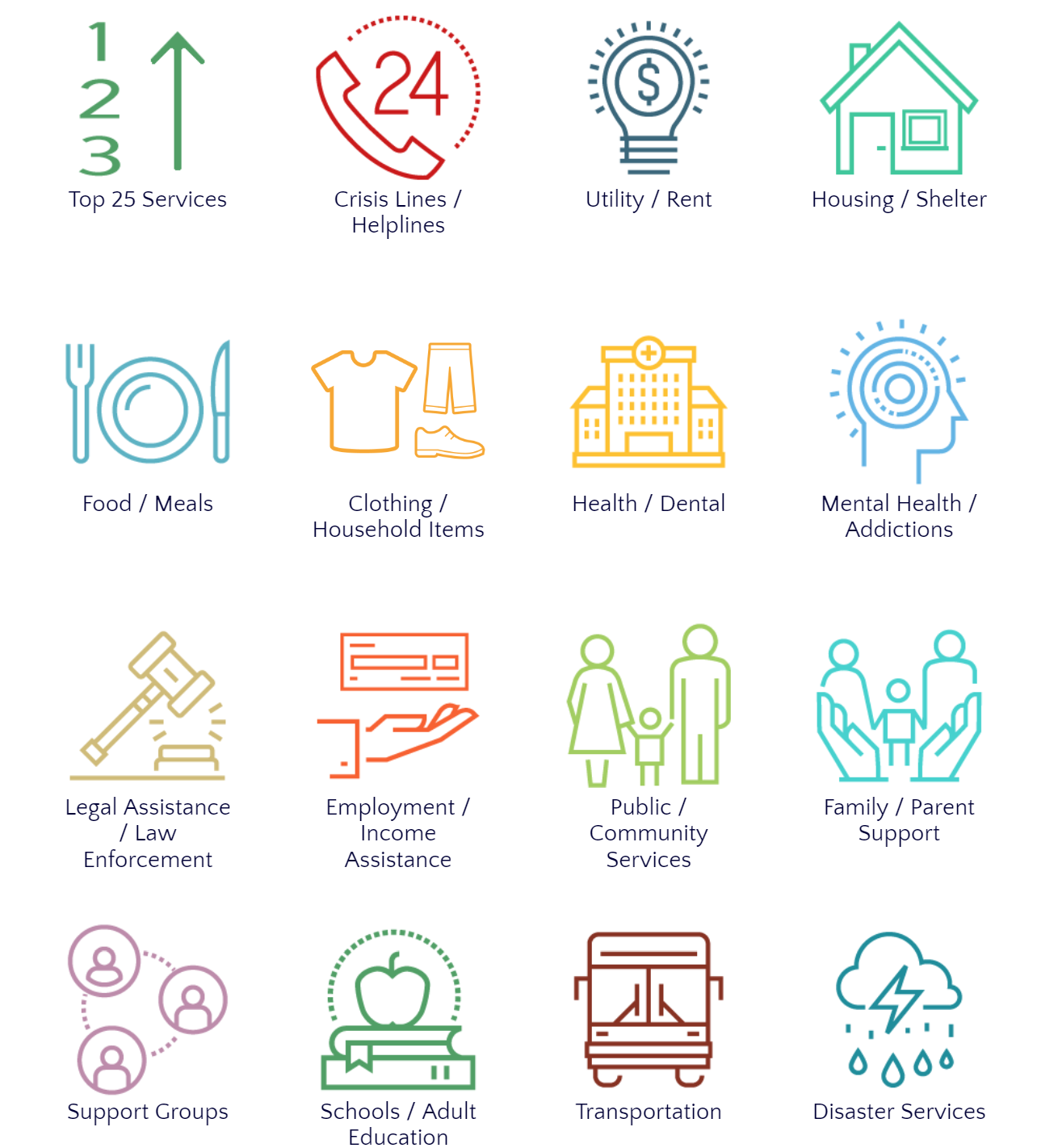 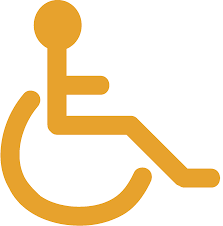 Disability Services
Crisis Lines/Helplines
Housing / Shelter
Utility / Rent
Mental Health
Substance Use Treatment
Clothing / Household Items
Mental HealthSubstance UseTreatment
Health / DentalFamily Planning
Food / Meals
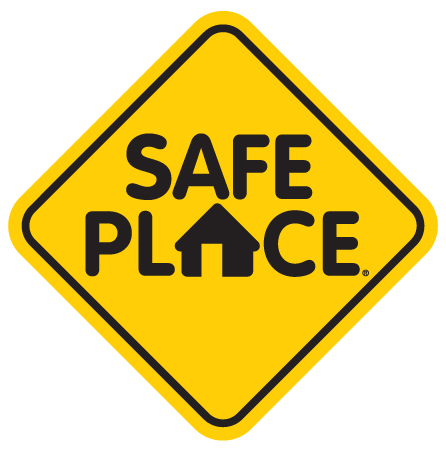 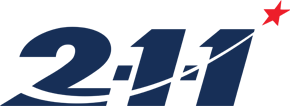 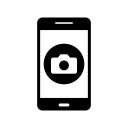 Employment /Income Assistance
Violence Prevention Public / Community Services
Legal AssistanceLaw Enforcement
Family / Parent
Guardian Support
Disaster Services
Support Groups
Transportation
Schools / Adult Education
[Speaker Notes: Post in public bathrooms]
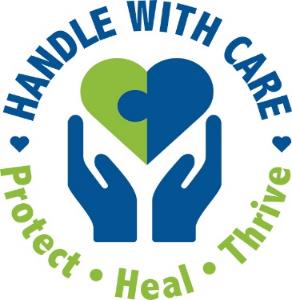 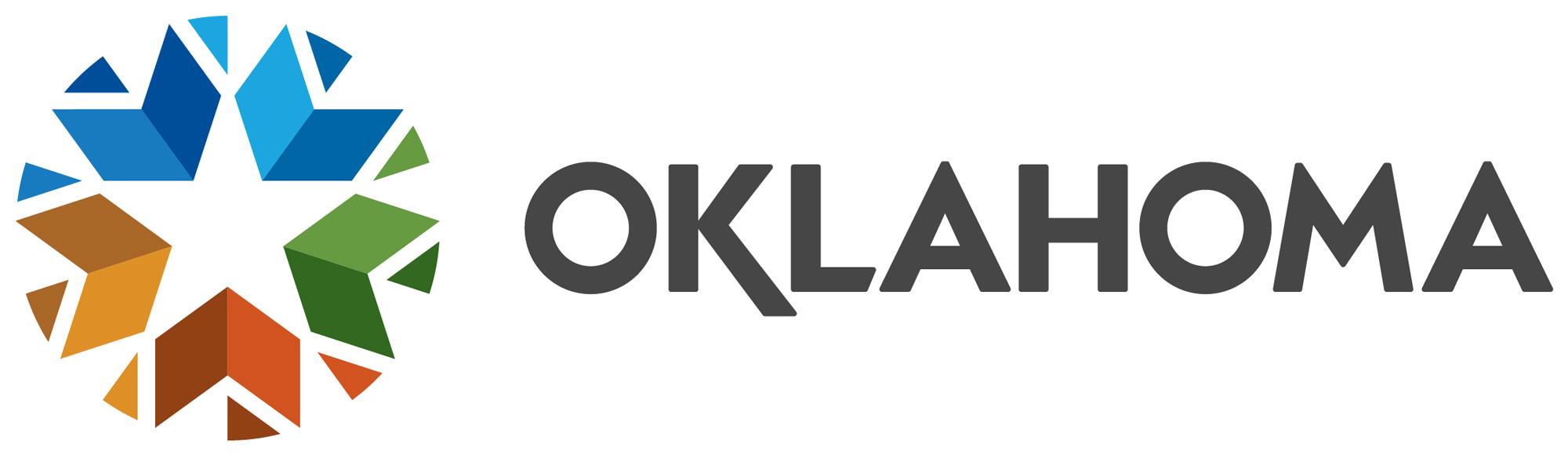 ¿Estás OK? Oklahoma le IMPORTAS: Llama al 211
Muchas cosas en la vida pueden dejar a una persona en crisis, aislado, abrumado: brote de enfermedad, los daños después de una tormenta, la pérdida del empleo, abuso en el hogar, problemas de salud mental, las facturas más altas que el sueldo. 
Ya no estás solo(a).
Habla con alguien que se preocupa y sabe dónde buscar ayuda.
LLAMA AL 211 HEARTLINE AHORAENVÍA TU CÓDIGO POSTAL POR MENSAJE DE TEXTO AL 898-211
Brindamos un oído para escuchar con compasión y sin prejuicios, así como recursos y apoyo para que pueda recuperarse. Línea de ayuda para jóvenes:1-833-885-CARE (2273)
Línea de ayuda para padres de familia:1-877-271-7611
¿Necesito hablar?: 1-800-273-TALK (8255) or 988
Emergencia: Marca 911
¿Te gustan estos recursos?Tómales una foto y compártelos con una amistad.Si un amigo necesita una petición consentimiento y convoca en altavoz.¿Quieres ayudar y devolver?Voluntario con 211 o a caridad local.
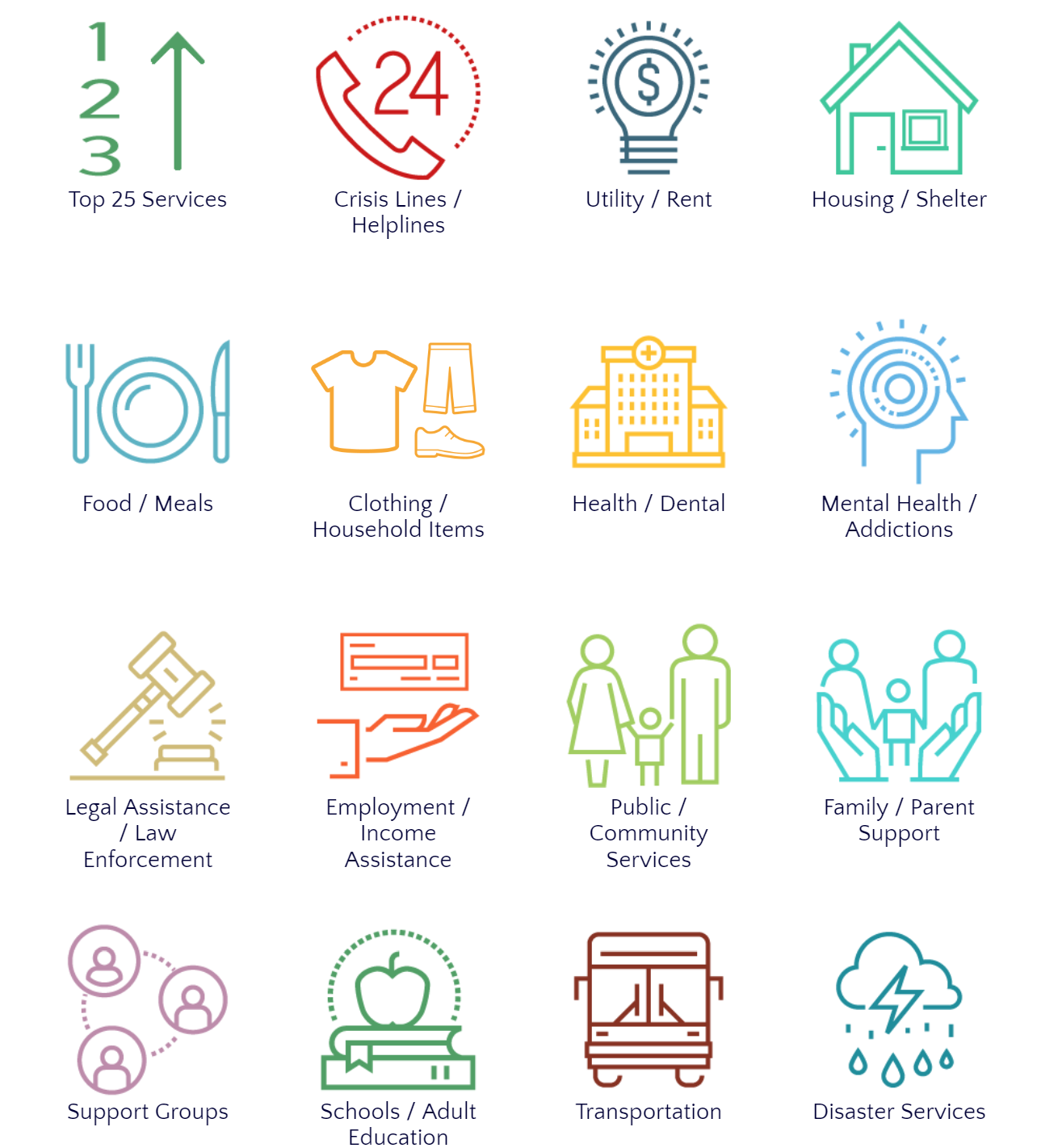 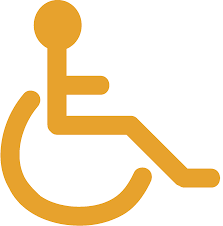 Servicios para discapacitados
Líneas de ayuda en crisis / Líneas de ayuda
Servicios / Renta
Vivienda / Refugio
Mental Health
Substance Use Treatment
Comida / Alimentos
Ropa / Artículos para el hogar
Salud / DentalPlanificación familiar
Salud mental / Tratamiento en el uso de sustancias
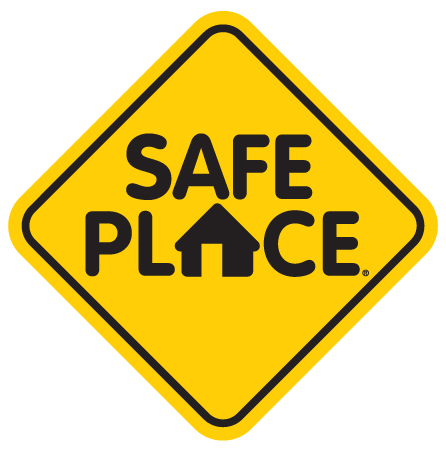 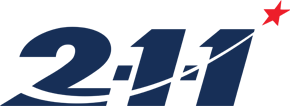 Asistencia legal / Cumplimiento de la ley
Empleo / Asistencia con ingresos
Prevención de la violenciaServicios públicos / Comunitarios
Apoyo familiar / para padres
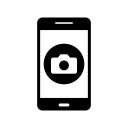 Escuelas / Educación para adultos
Servicios en caso de desastre
Transporte
Grupos de apoyo
[Speaker Notes: Post in public bathrooms]
‹#›
Family Story, HWC Overview, & Community Need
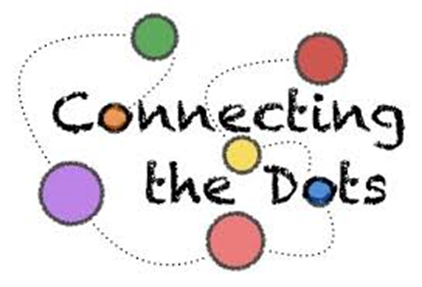 Interagency Roadmap: Handle With Care
Law Enforcement (criteria & procedure)
Schools: Urban & Rural (response to notification)
Community & School-Based Behavioral Health (supports)
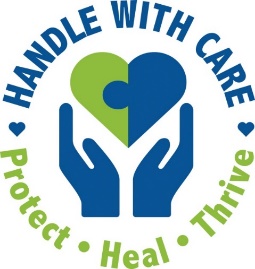 Community & School-Based Social Services (supports)
Community & School-Based Health Services (supports)
[Speaker Notes: Agenda]
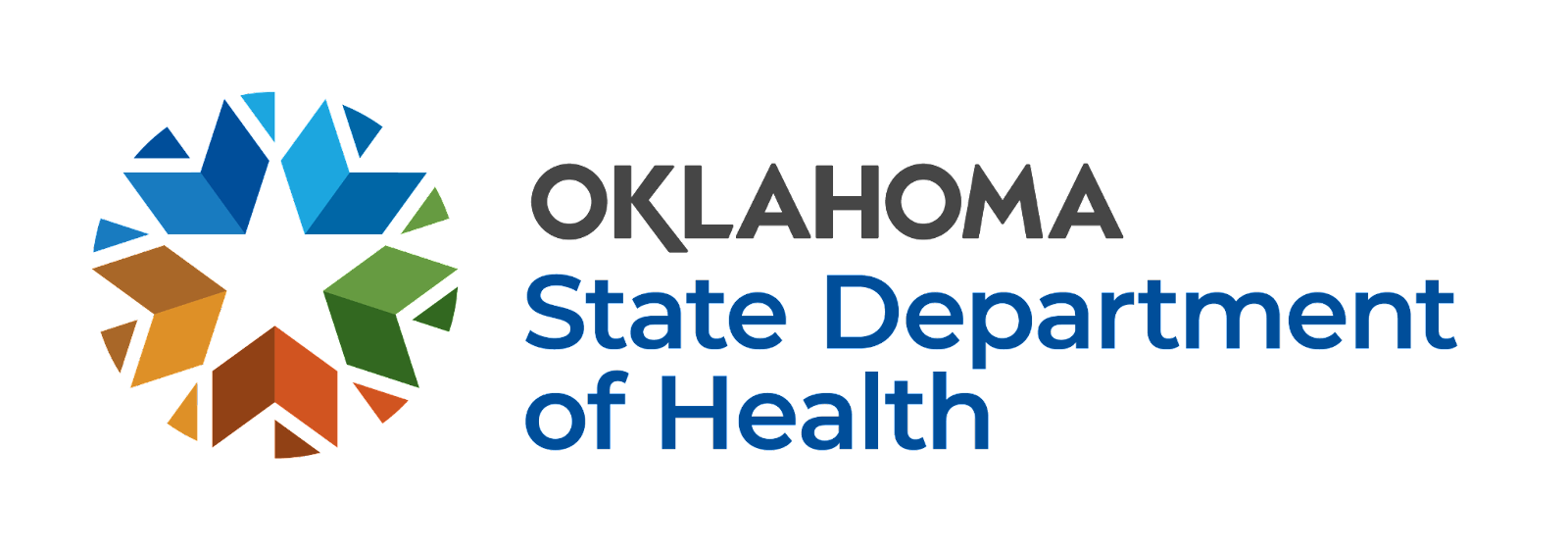 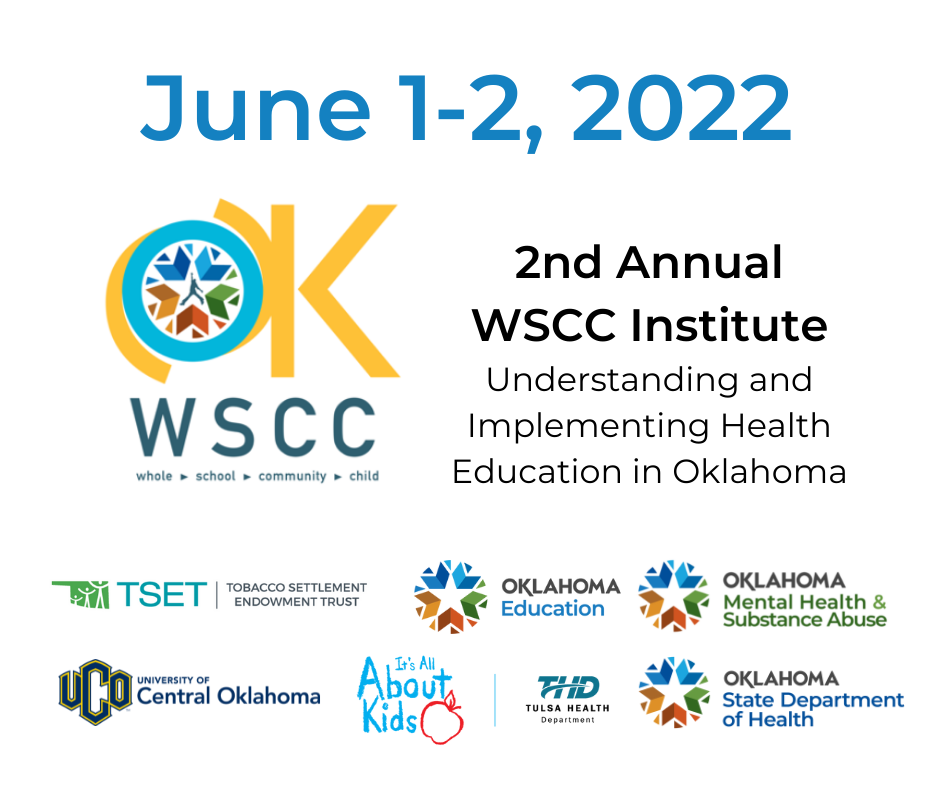 OSDH Community Outreach: Healthy SchoolsWhole School, Whole Community, Whole Child (WSCC)

“Students are most influenced to lead healthy and productive lives when the schools, parents, and other community groups work collaboratively. Each of these groups has unique roles for accessing students, identifying and sharing resources, and impacting health behaviors of children and youth. 

Healthy & Fit School Advisory Committees can serve as a catalyst for systemic changes in schools to promote student health and educational outcomes and can develop and implement school wellness policies and health enhancing programs which foster family and community support and involvement.”
Resource: https://oklahoma.gov/health/health-education/community-outreach/community-development-services/school-health.html
‹#›
[Speaker Notes: Need contact DHS – Brett Hayes or Deb Dobshire]
Buffering Supports turn Toxic Stress to Tolerable Stress
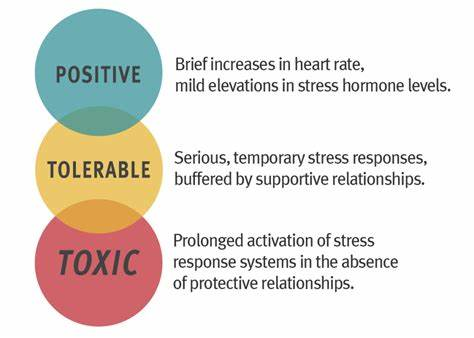 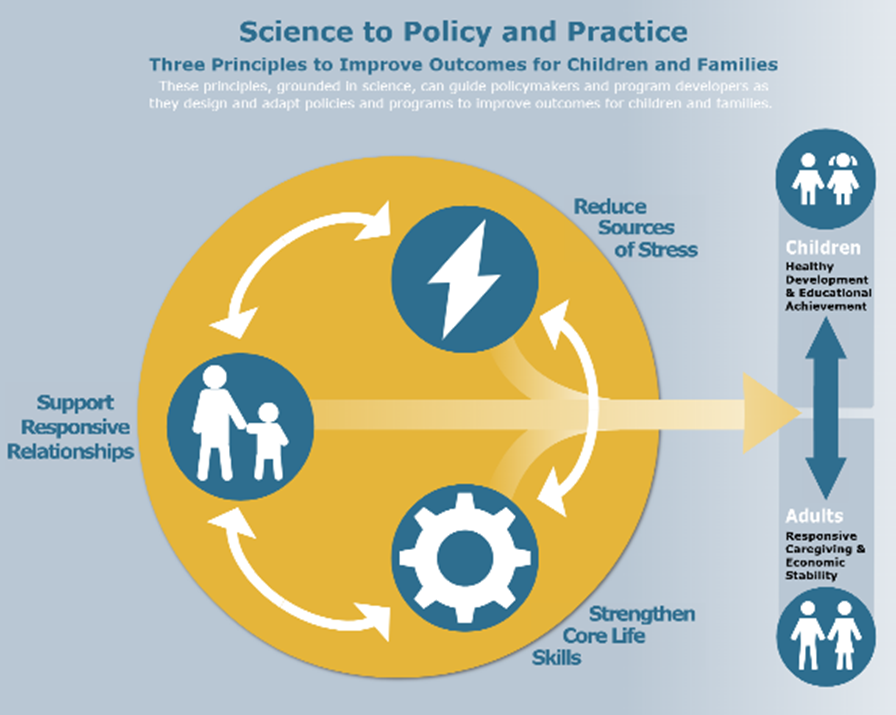 Source: Harvard’s Center on the Developing Child
[Speaker Notes: Buffering Supports]
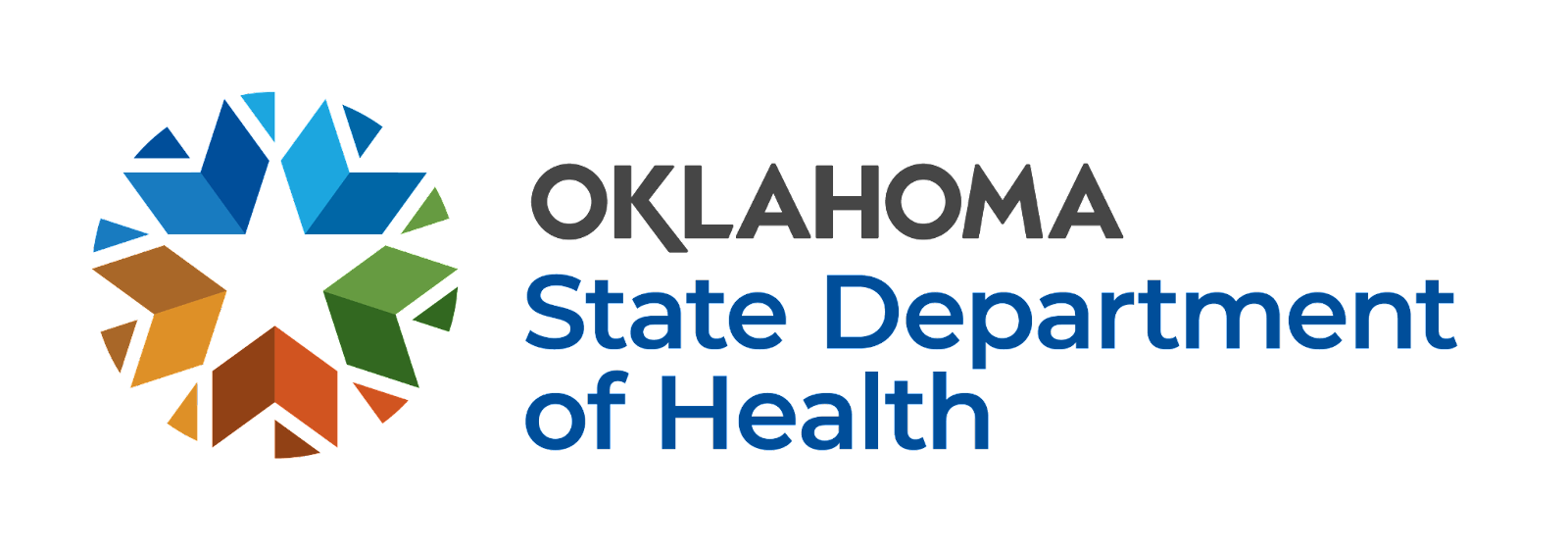 Social Drivers of Health
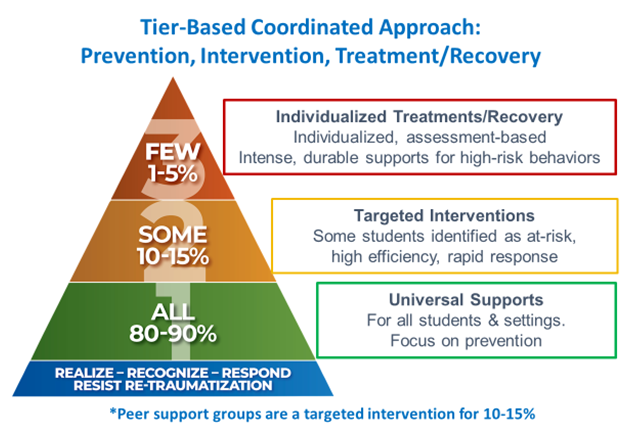 Peer Support Groups: 
Address SDOH Needs, Improve Social Connection & Life Skills       1) Reducing Sources of Stress/Removes Barriers for Participation provide weekly family meal, childcare, stipend, and transportation if needed
2) Supporting Responsive Relationships and Environments8–12 people meet weekly for 16+ weeks to build authentic relationships that last beyond graduation
3) Strengthening Core Life SkillsOver 4-5 months, two trained facilitators use a curriculum that builds executive functioning skills in 11 domains
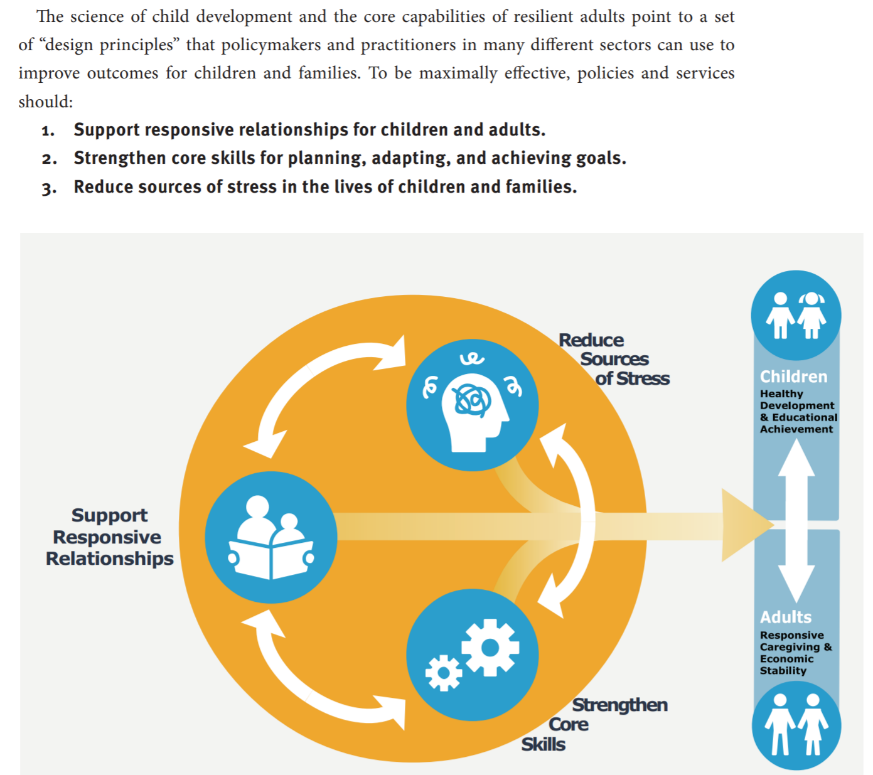 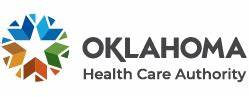 Sample SDOH Assessment (pre and post) peer support group to measure progress: https://fs27.formsite.com/a34qO0/karddnch4j/index.html
[Speaker Notes: Peer support groups addresses the three principles by:
Providing a family meal, childcare, stipend, and transportation
Facilitating 8–12 people who meet weekly for 18 weeks to build authentic relationships that last beyond graduation
Using a trauma-informed curriculum with two trained facilitators that build executive functioning skills in 11 different areas of life]
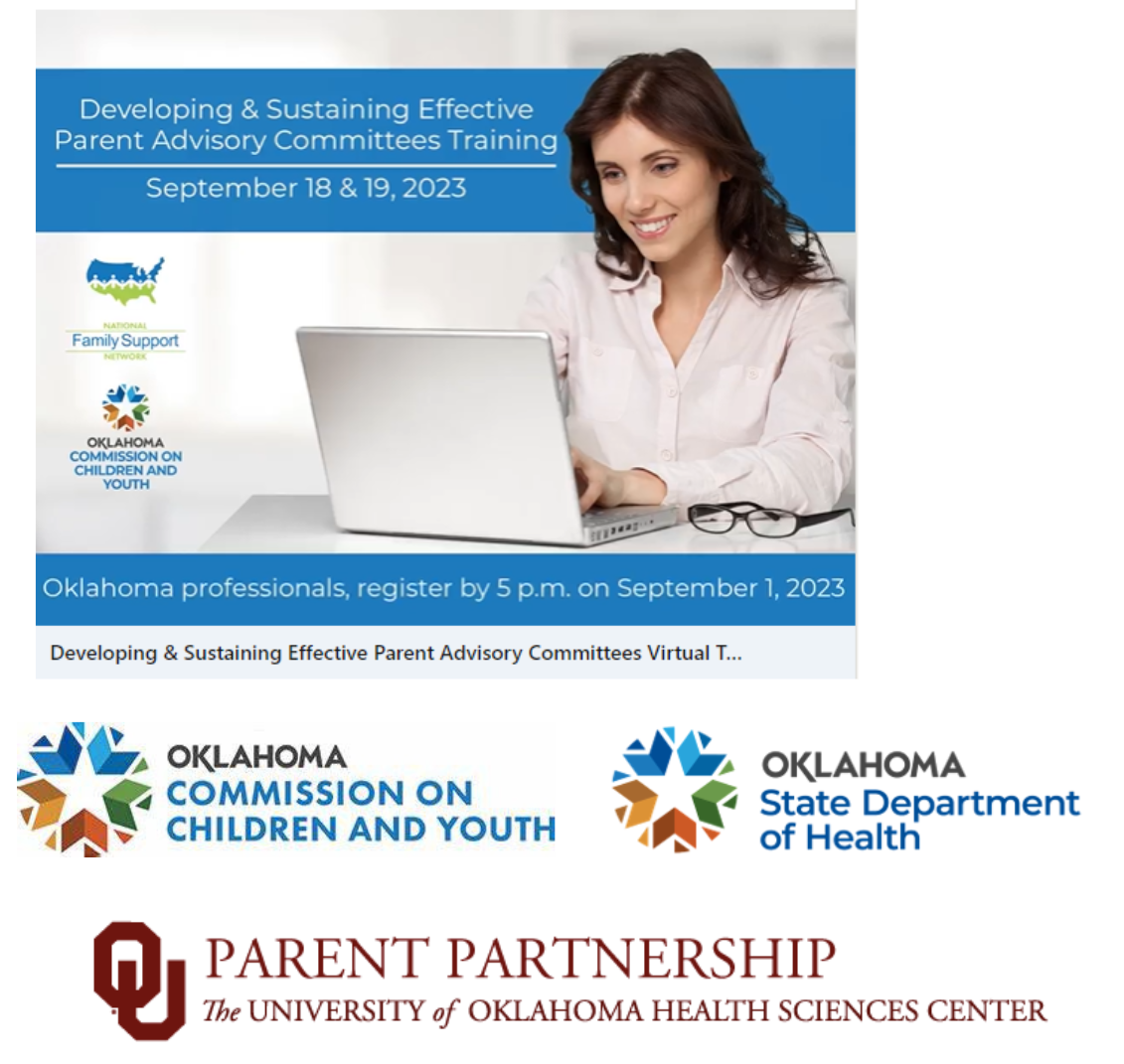 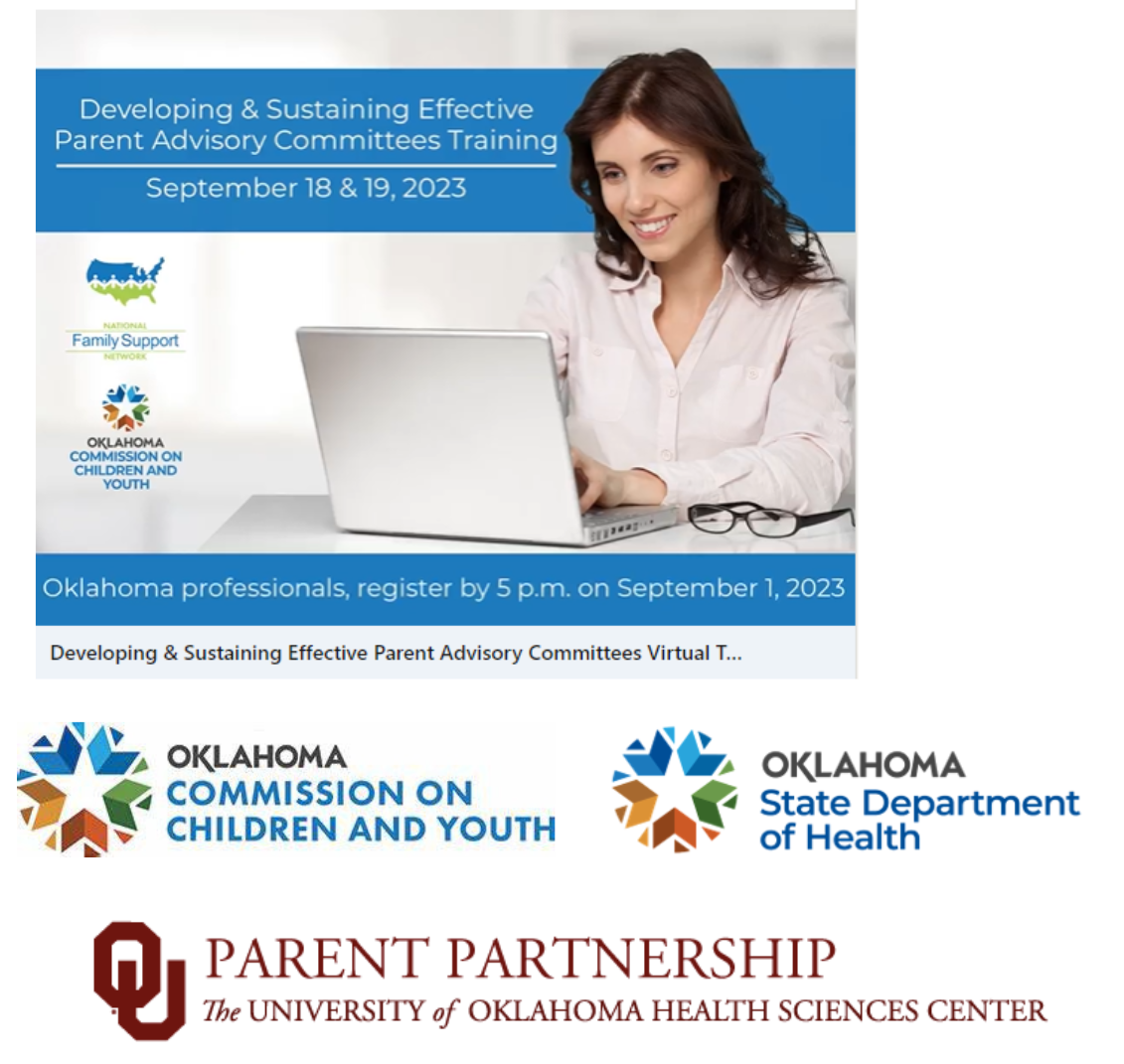 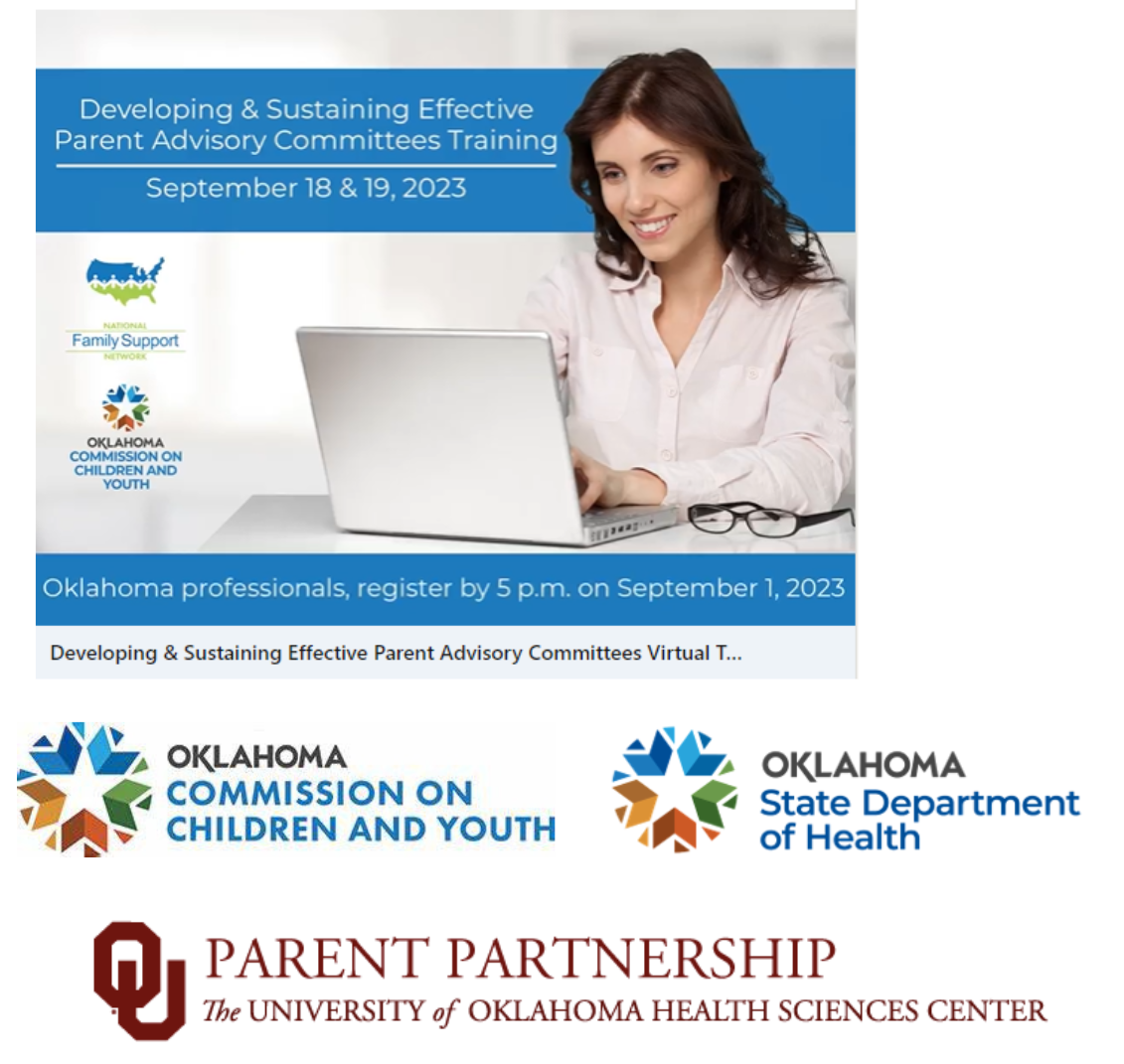 Parent Advisory Committees

community voice

advancing leadership skills among populations experiencing health disparities
Resource: https://handlewithcareok.org/parent-advisory-committee-training/
‹#›
[Speaker Notes: Need contact DHS – Brett Hayes or Deb Dobshire]
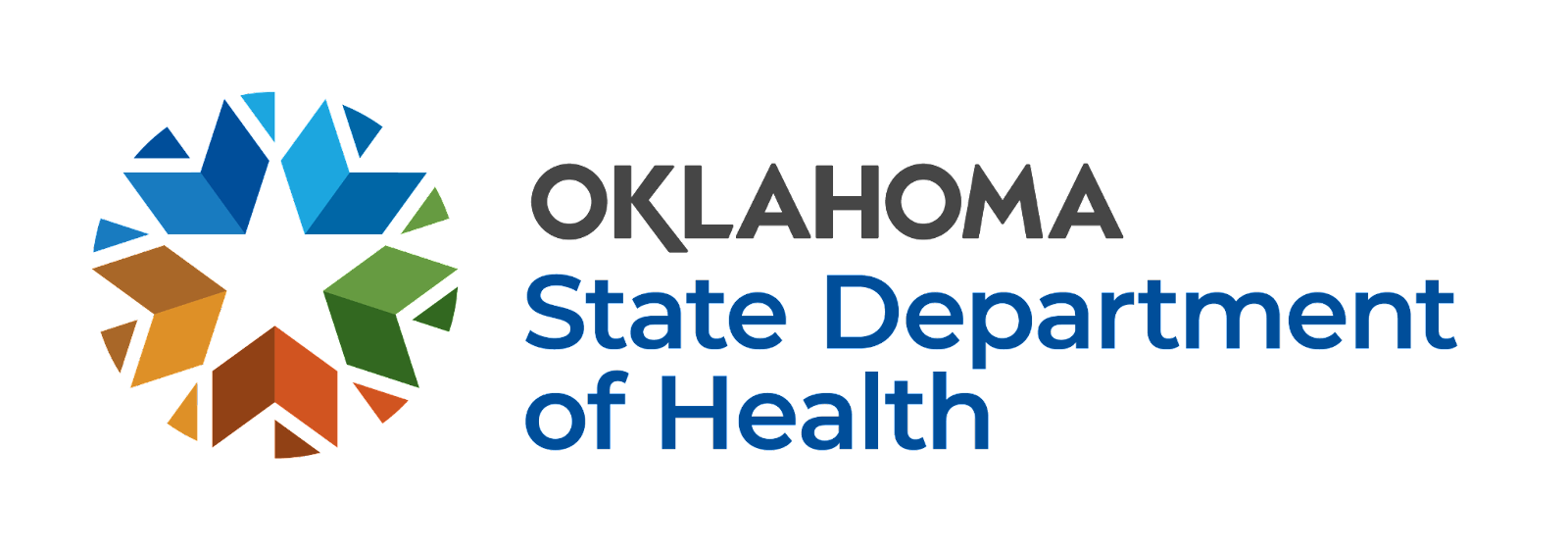 community schools
resource hubs
one-stop shops
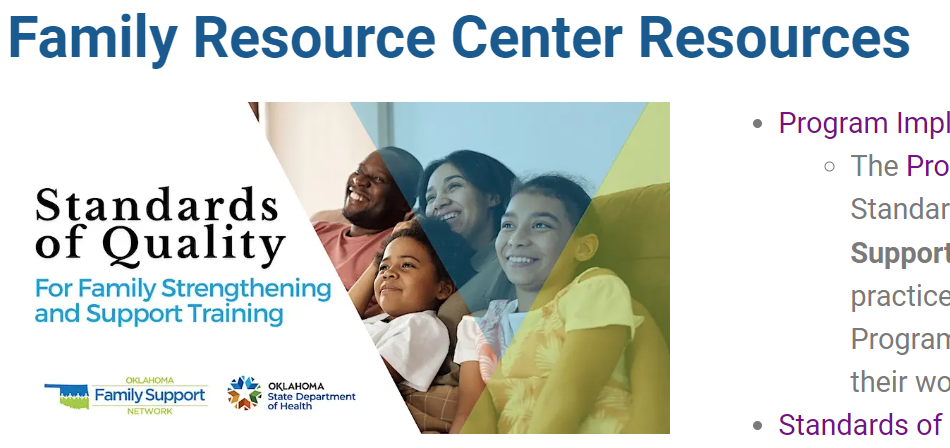 Resource: https://handlewithcareok.org/family-resource-center-resources/
‹#›
[Speaker Notes: Need contact DHS – Brett Hayes or Deb Dobshire]
Goal….All school districts collaborate with their local first responders to implement HWC, so all children can feel safe and learn.
‹#›
[Speaker Notes: Goal]
How is Handle With Care beneficial for children & youth?
Improves early relational health & trust
Improves positive school climate
Improves youth mental health
Increases attendance
Increases academic success
Improves positive life trajectory
Decreases negative behavioral referrals
Decreases truancy
Decreases suspensions
Decreases expulsions
Decreases contact with the law
‹#›
[Speaker Notes: Benefits for Communities]
How is Handle With Care beneficial for each community?
Empowers local communities to take initiative to address trauma
Increases communication and coordination across agencies to improve community outcomes
Builds trust with child and family
Promotes problem-solving with family to increase family, youth, child, and infant stability
Low-cost
‹#›
[Speaker Notes: Benefits for Communities]
How to advance Handle With Care Oklahoma in your community?
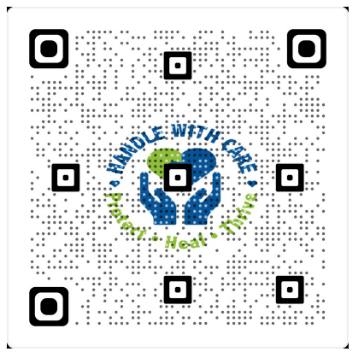 Show the Roll Call Video at your next city council meeting
Share the process flow chart
Share the HWC notification form
Town/law enforcement/school create an email: handlewithcare@yourtown.gov monitored by local multidisciplinary team (MDT)
Law enforcement chief/sheriff/tribal marshal utilize sample directive
Schools and law enforcement sign sample partnership agreement
Click or Scan QR code
‹#›
[Speaker Notes: Action Pack for Implementation]
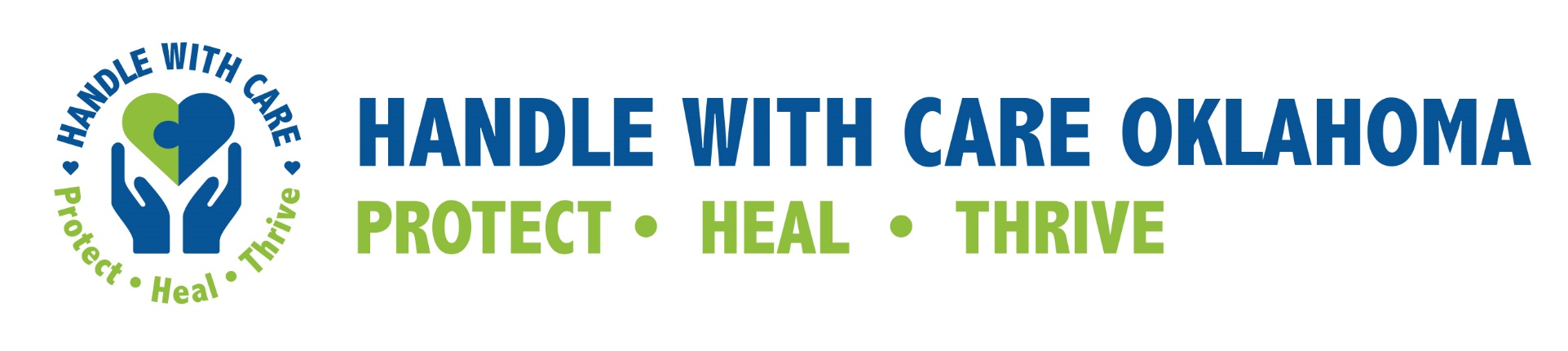 Link to HWC Advocacy Flyer
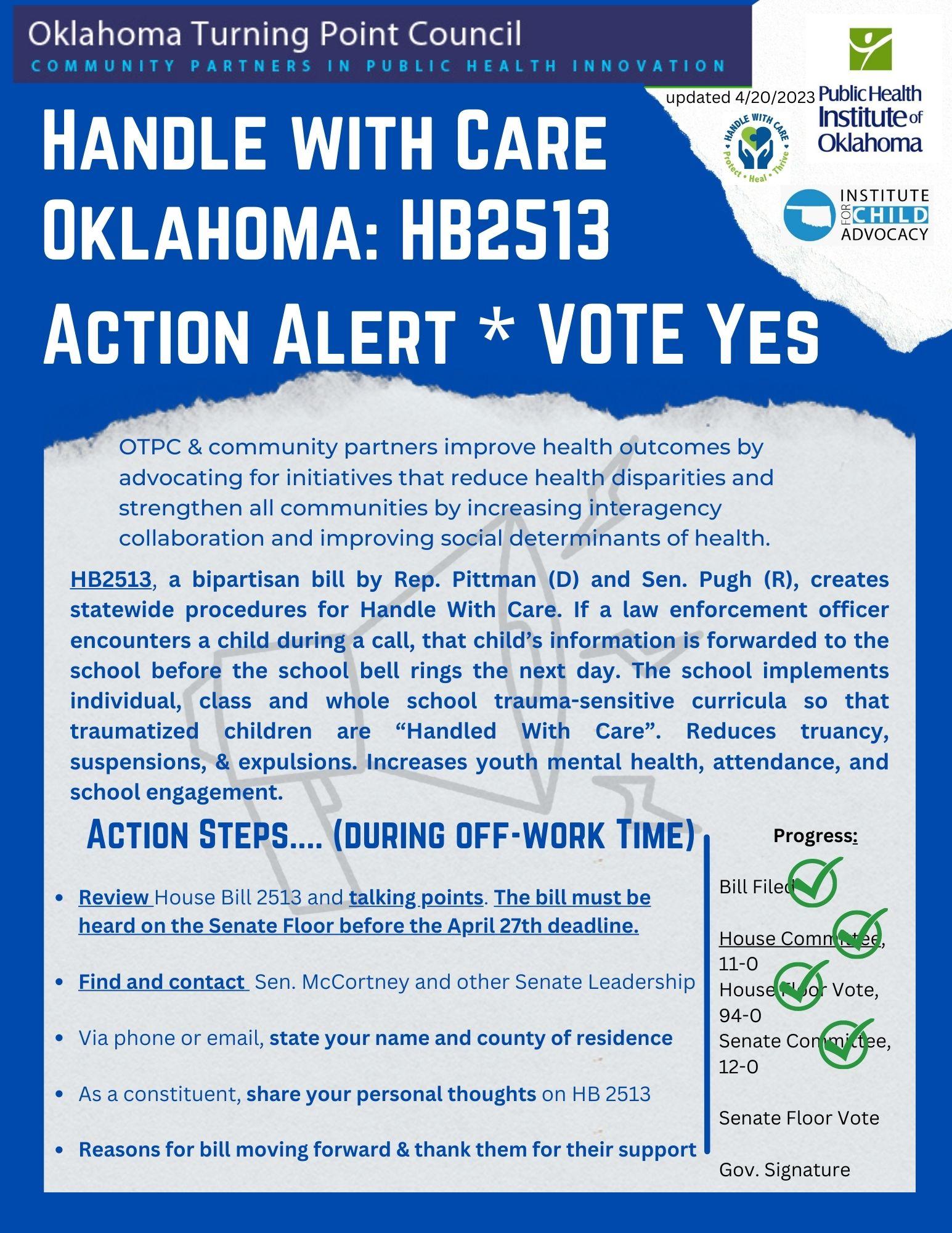 Policy Action Steps to Advance HWC OK Statewide:
2018-2022: grassroots efforts in over 35 counties
July - Submitted Interim Study application with bipartisan support
July/August – Interim Study approved/prep and confirm speakers
Oct. 20th at 10am – Presentation at State Capitol
December 9th – Submitted Legislation topic; draft legislation
January 18, 2023 – Submitted 1st version of legislation; HB 2513
February 28, 2023 - Passed Common Education House Committee, Vote 11-0
March 2023 – Passed House Floor, Vote 94-0
April 2023 - Passed Senate Education Committee, Vote 12-0; passed Senate Floor, Vote 42-0
June 2023 - Pocket-vetoed by Governor
Continue to build consensus with community coalitions and first responders to have consistent law enforcement notification protocol to schools when child/teen is at a traumatic scene
‹#›
[Speaker Notes: policy in Oklahoma]
Perspective Shift
Conventional

People are bad.


People need to be punished.


What is wrong with you?
Trauma-informed

People are suffering.


People need to learn how trauma impacts a child’s and adult’s development.


What happened to you?
Resiliency-informed

People are resilient.

People need to learn how skills of well-being can reduce suffering.

What is right about you?

What are your strengths?
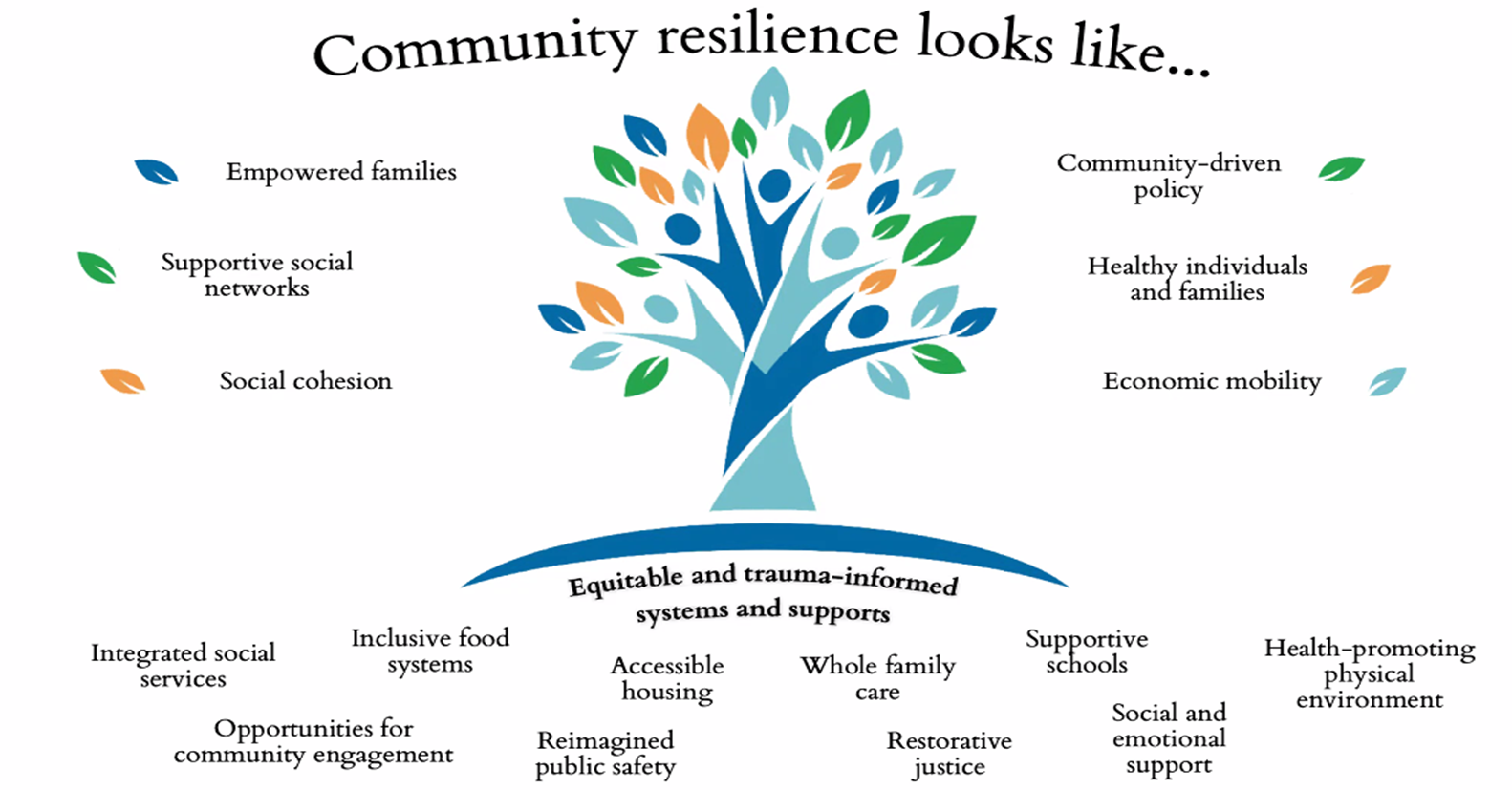 [Speaker Notes: Perspective Shift]
Evaluation & Feedback
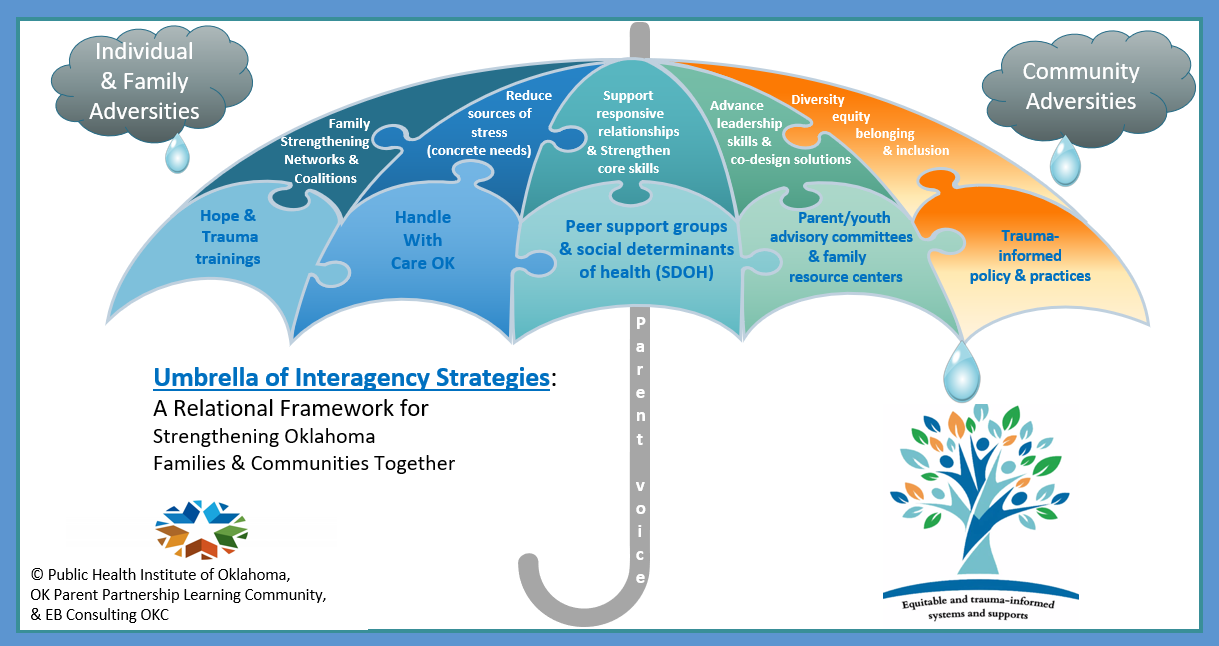 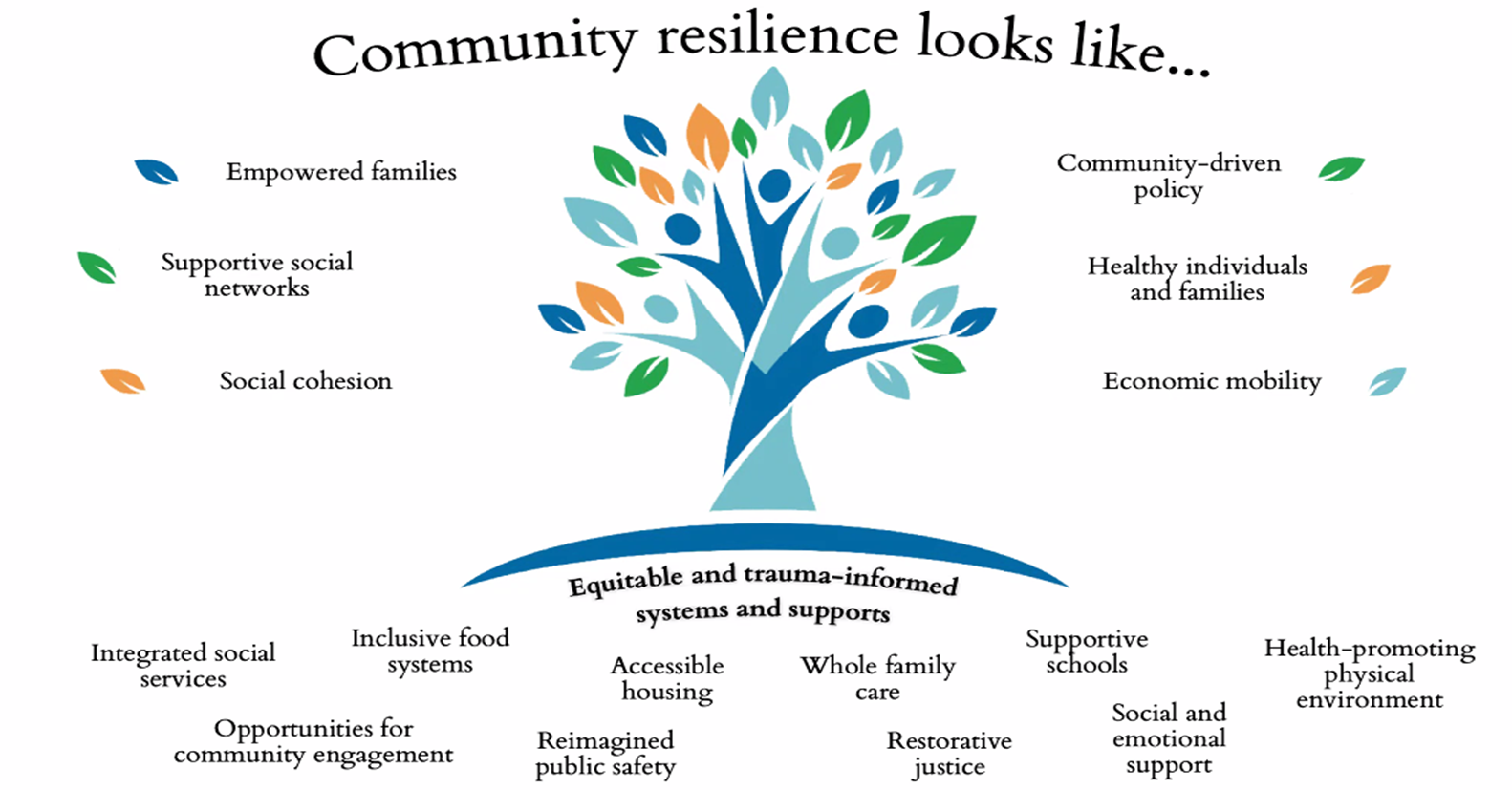 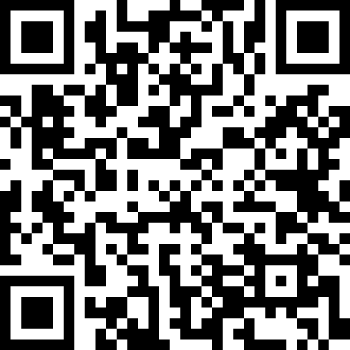 Q&AGroup Discussion
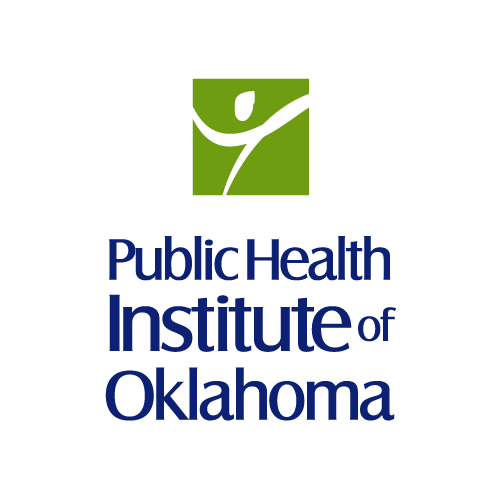 Contact Info:info@handlewithcareok.org
Additional Slides
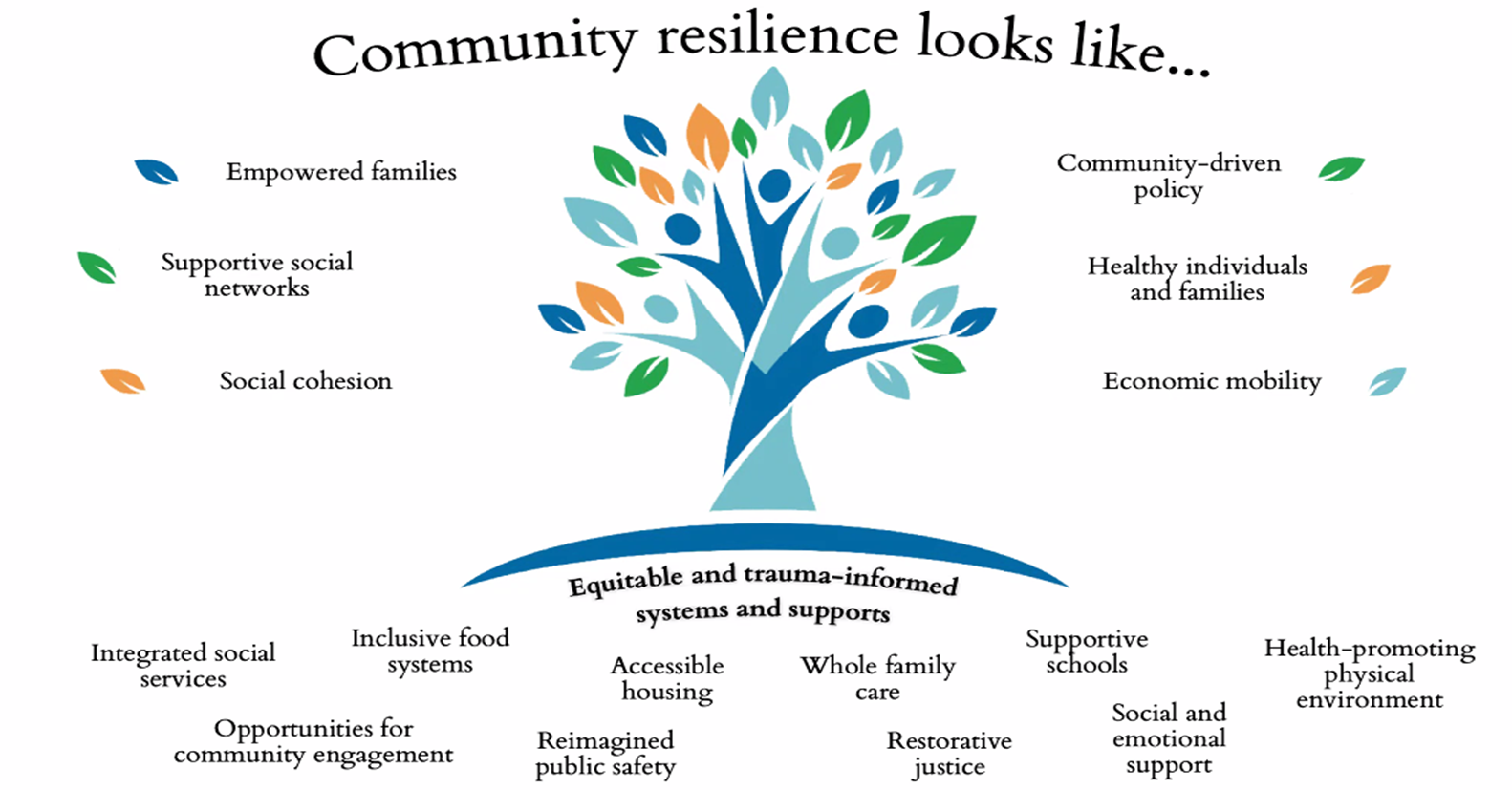 [Speaker Notes: https://pacesconnection.libguides.com/resourcecenter/pacesscience/handouts]
Free Workshop Series: “Creating Connections to Support Oklahoma’s Youth”
Resilience Film, N.E.A.R. Science Trainings, Handle With Care OK training, Multi-Tiered Systems of Supports,  Multidisciplinary Team Action Planning, & HWC OK Train the Trainer
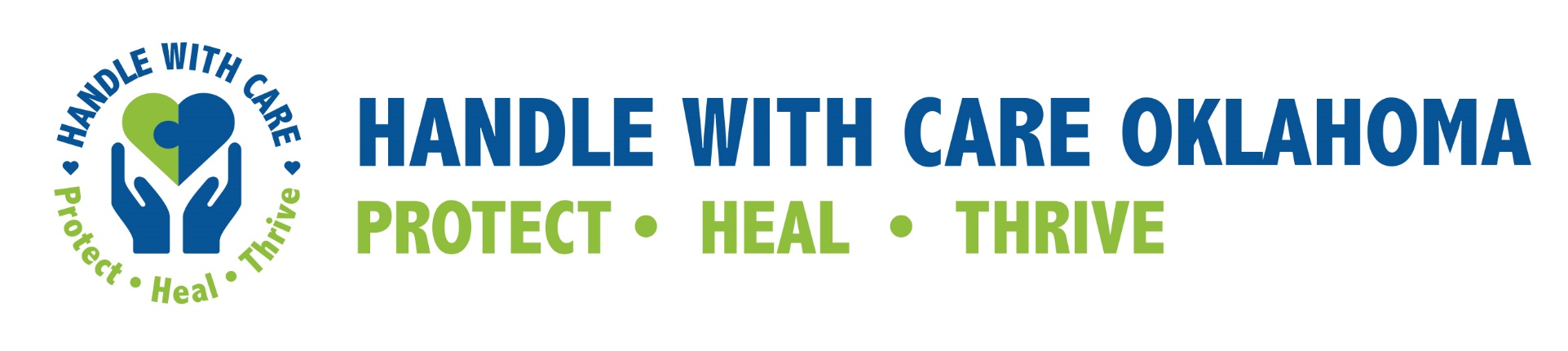 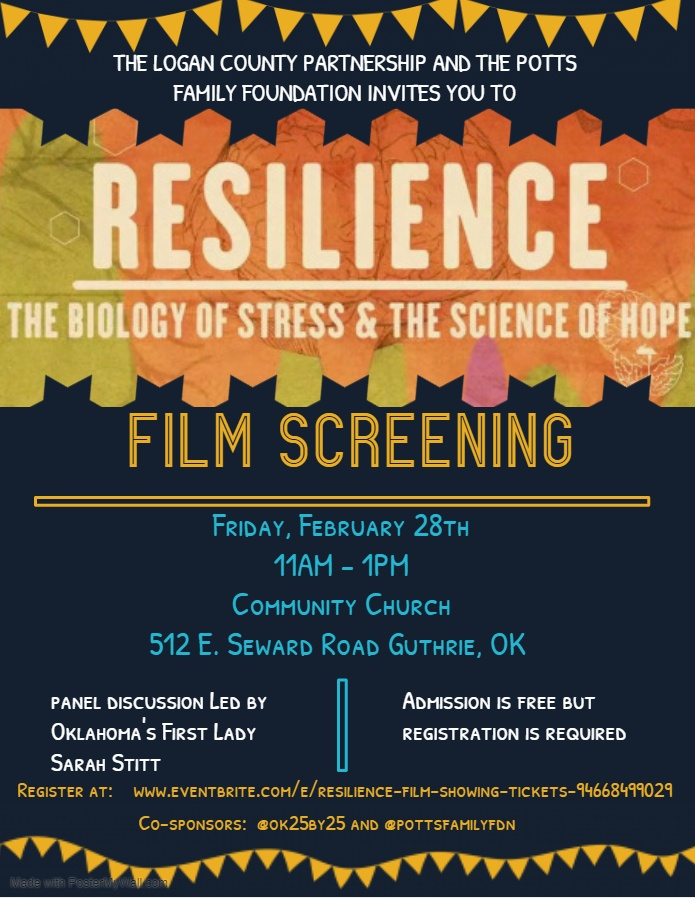 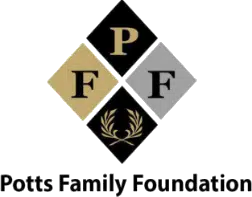 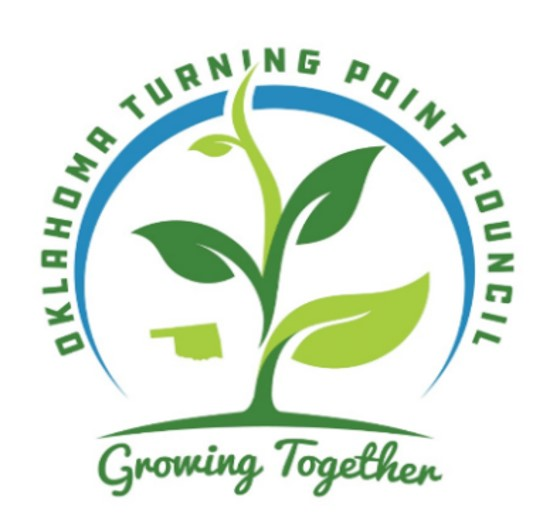 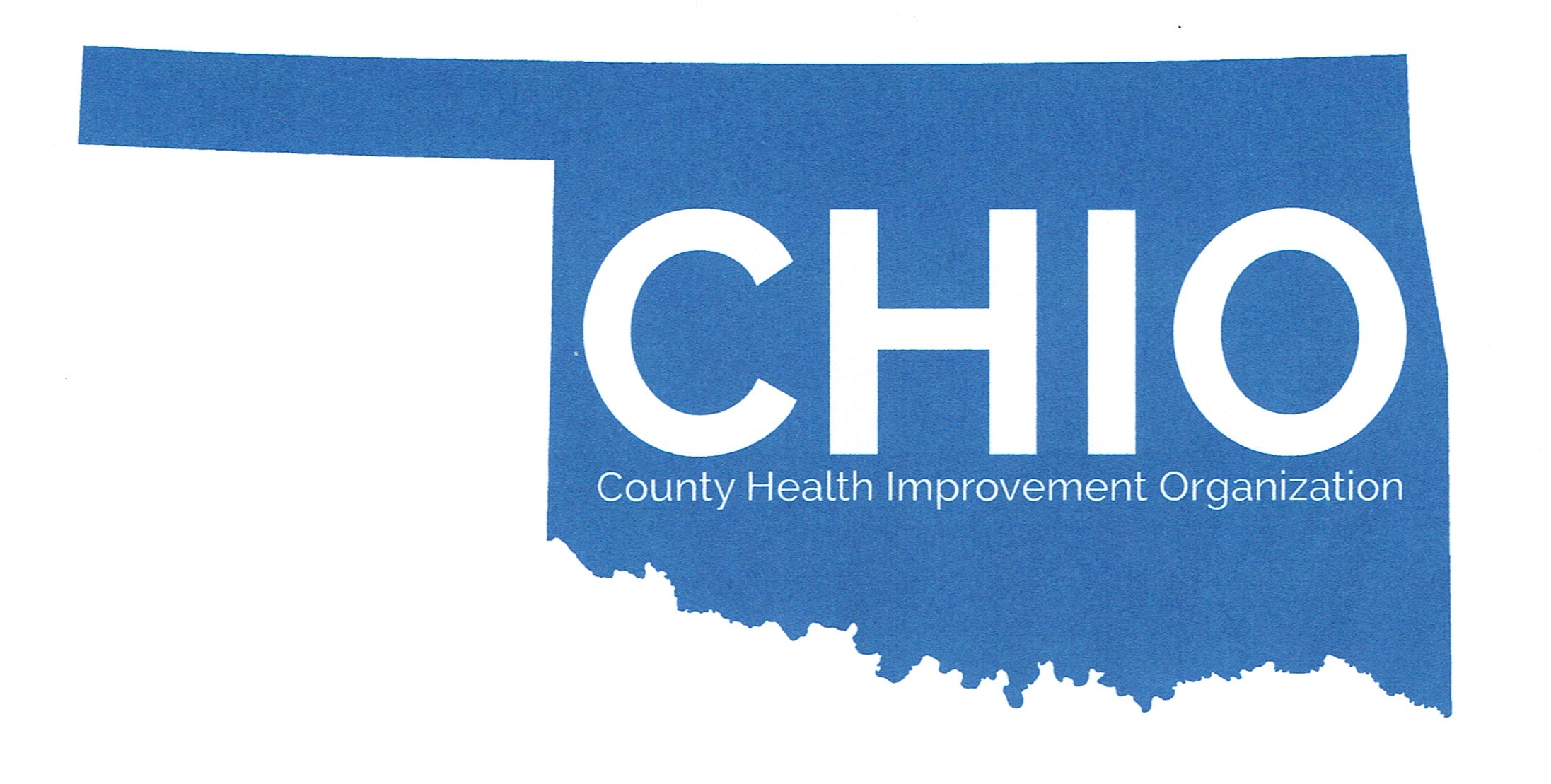 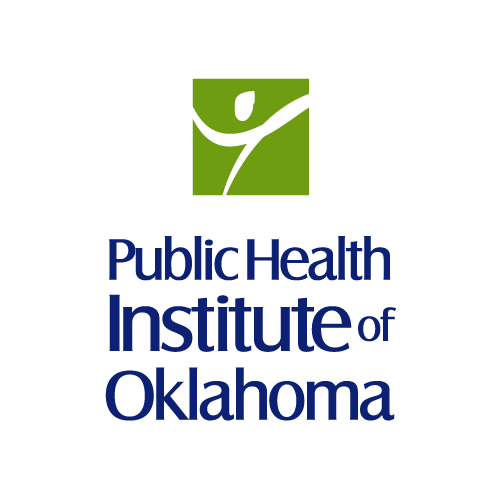 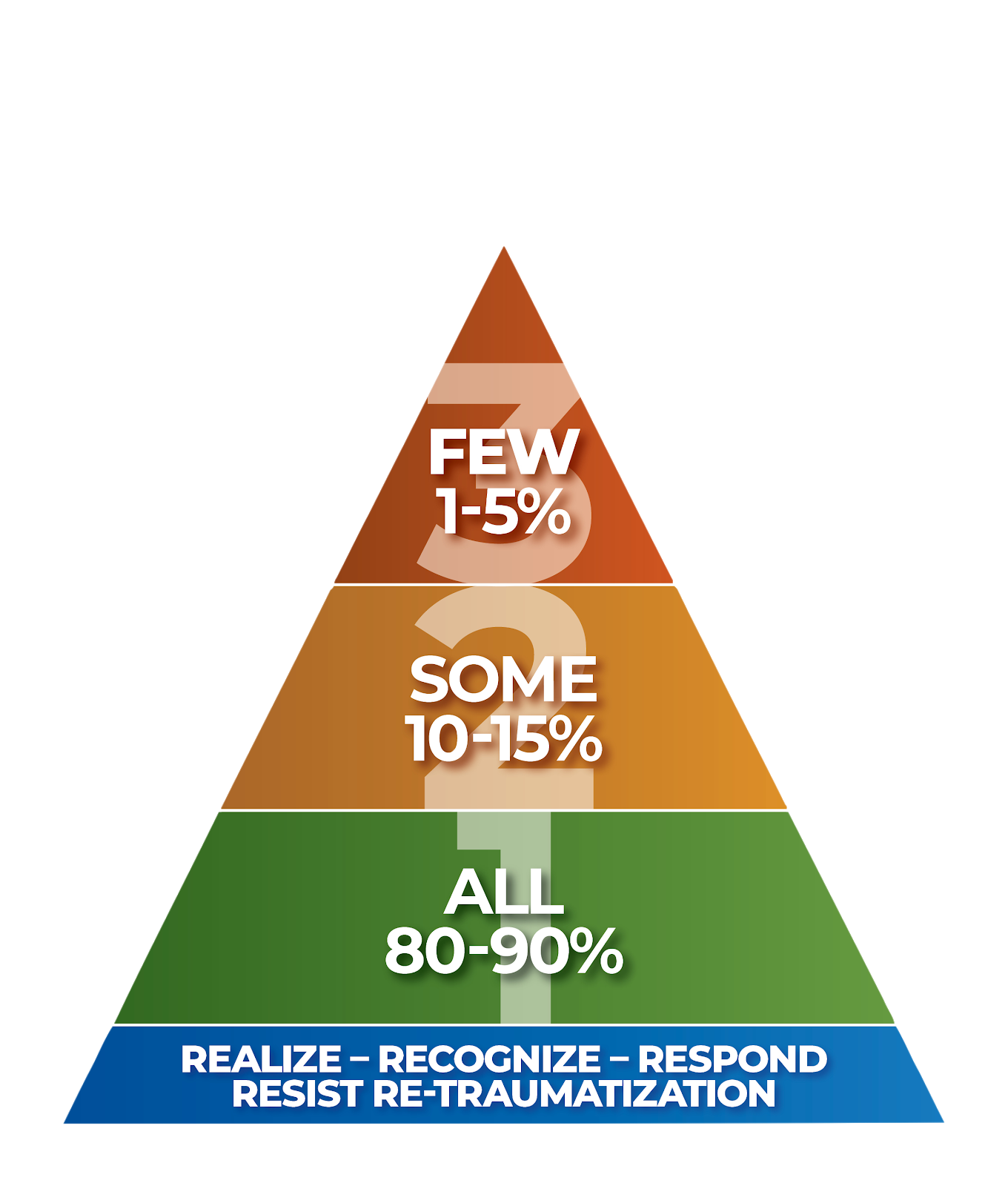 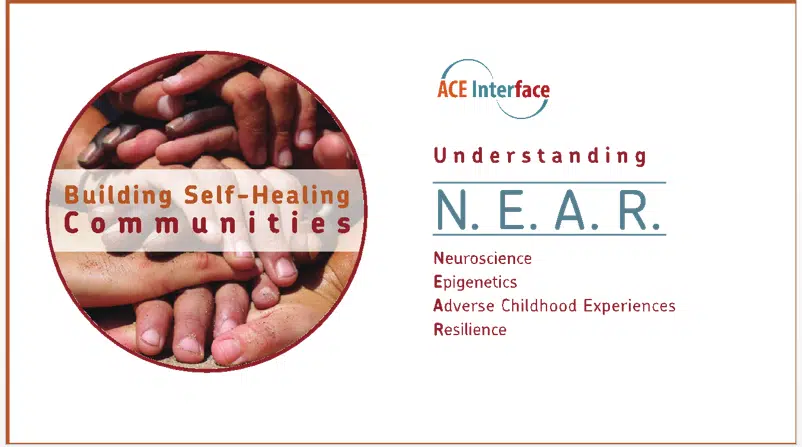 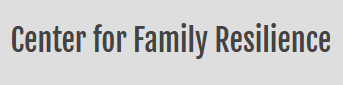 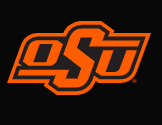 [Speaker Notes: Interagency trainings on trauma, hope and resiliency increase awareness and build a common language and shared vision]
Free Workshop Series: “Creating Connections to Support Oklahoma’s Youth”
ACEs Primer, Resilience Film, N.E.A.R. Science Trainings, Handle With Care OK trainings, Multi-Tiered Systems of Supports,  Multidisciplinary Team Action Planning, and HWC Train the Trainer
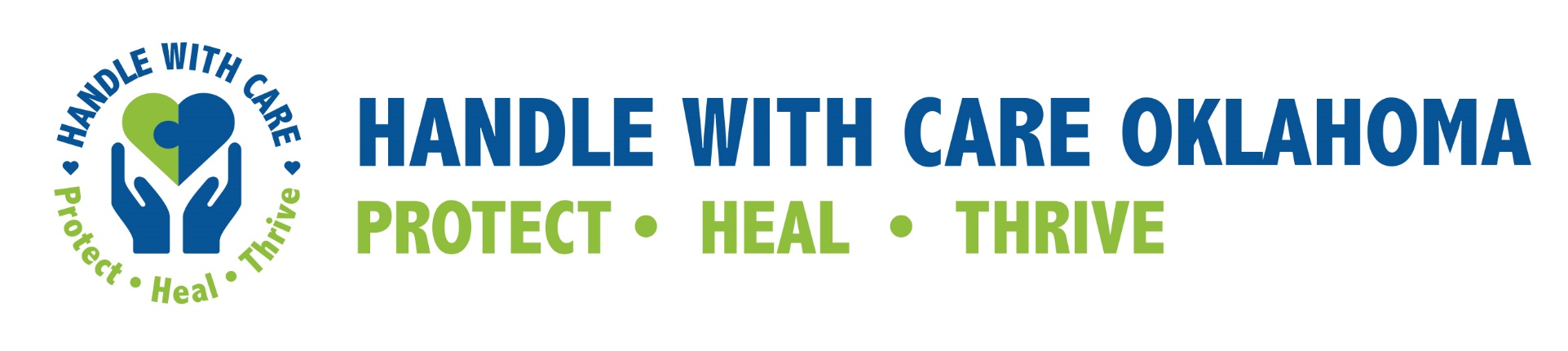 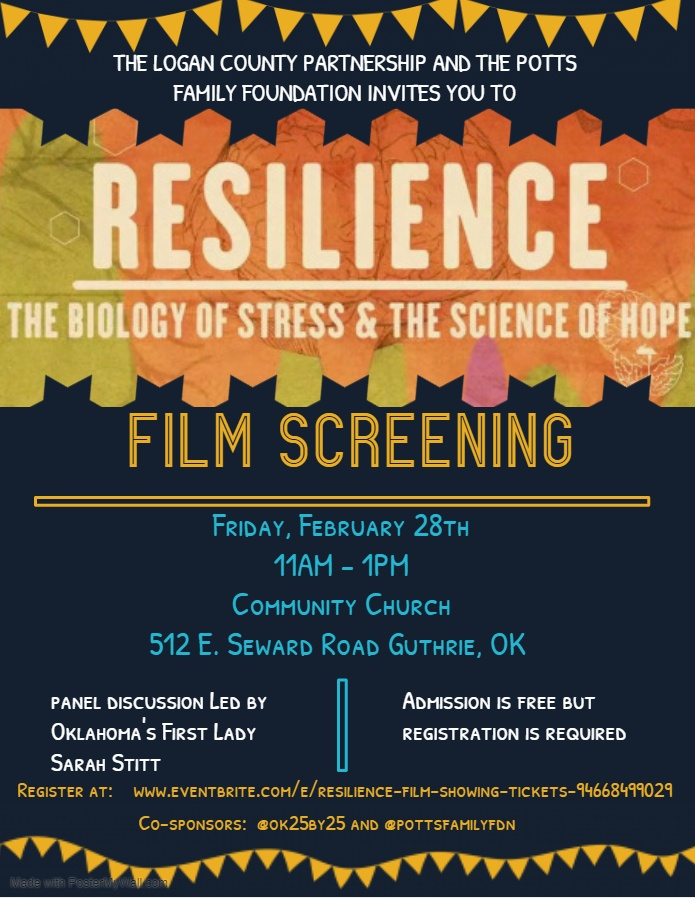 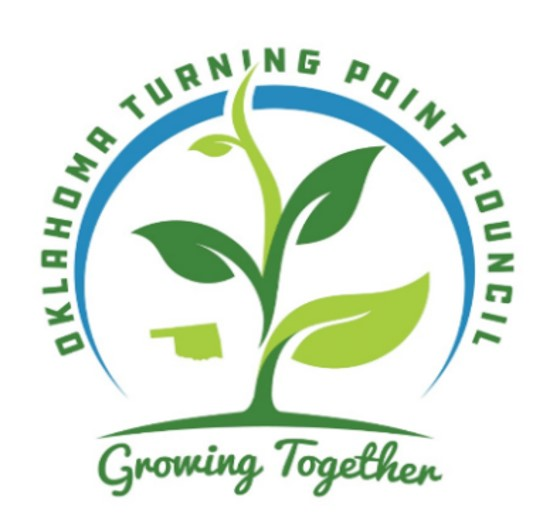 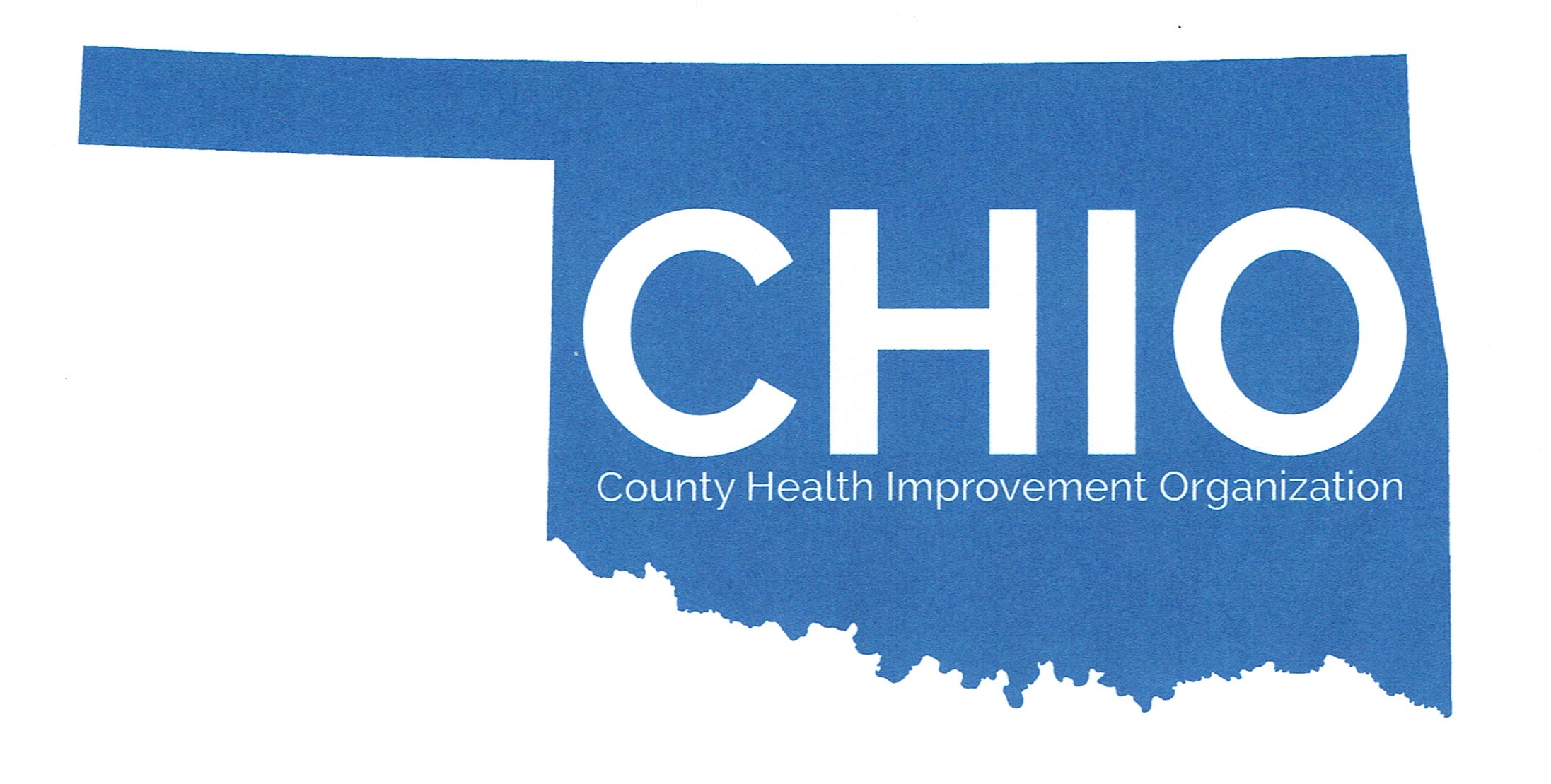 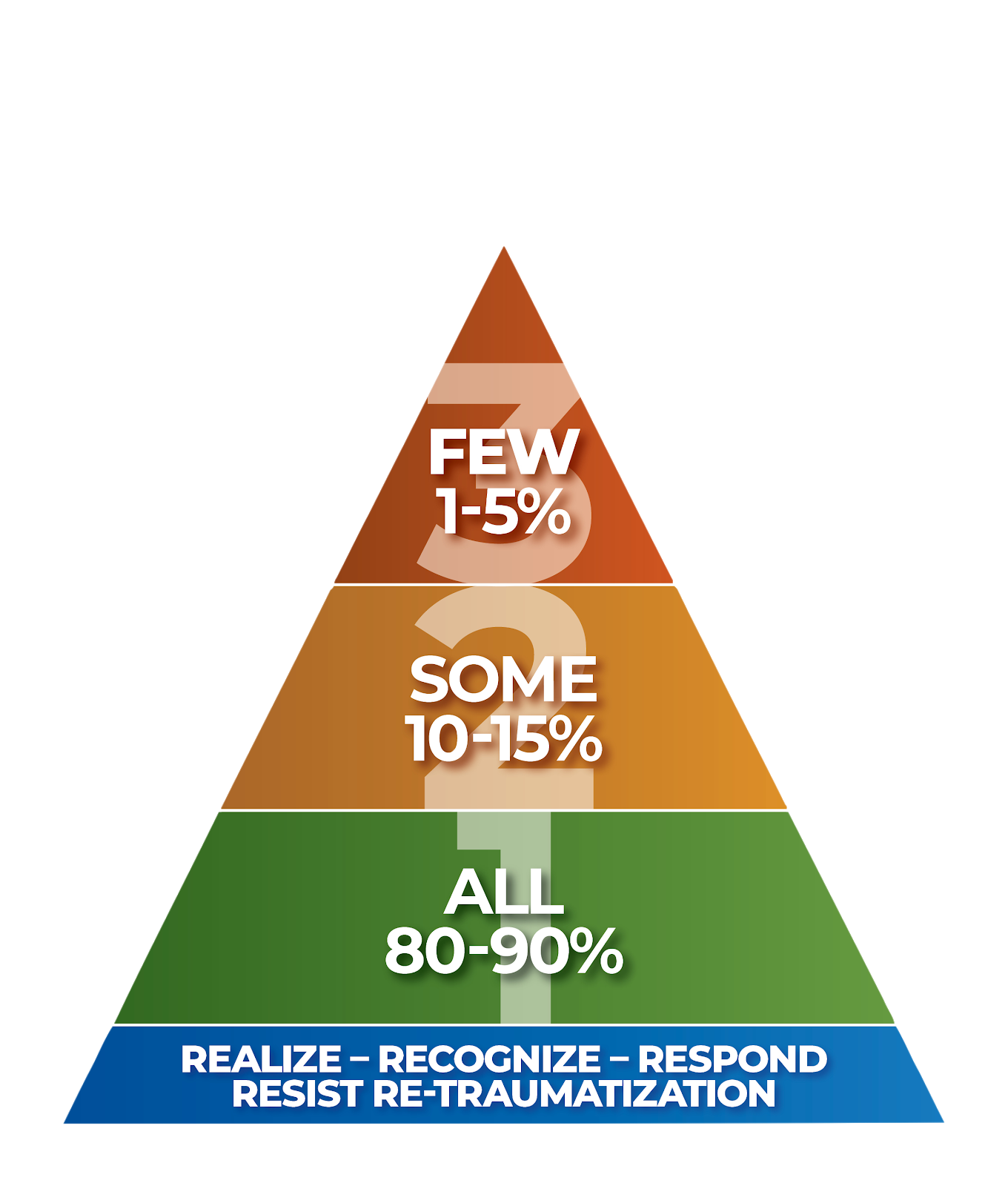 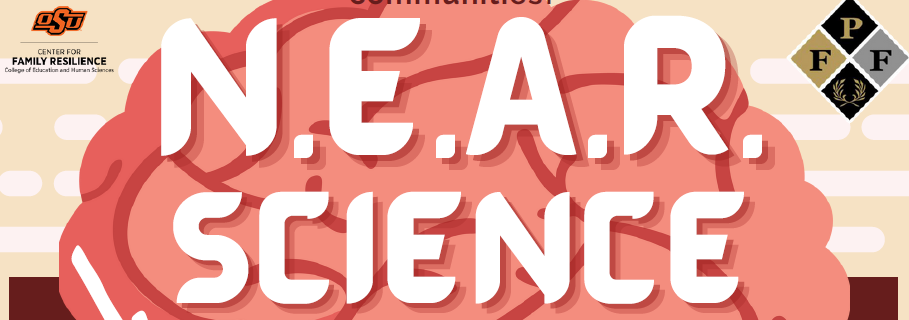 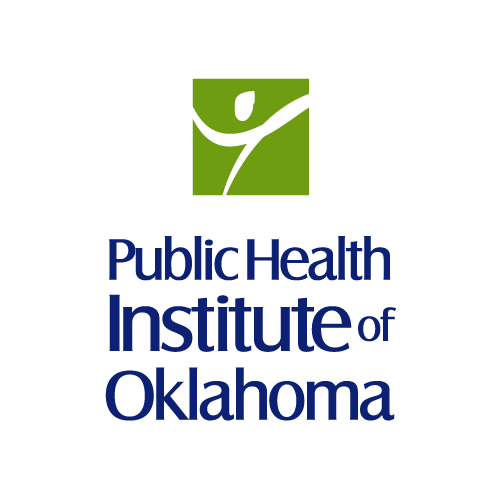 [Speaker Notes: Interagency trainings on trauma, hope and resiliency increase awareness and build a common language and shared vision]
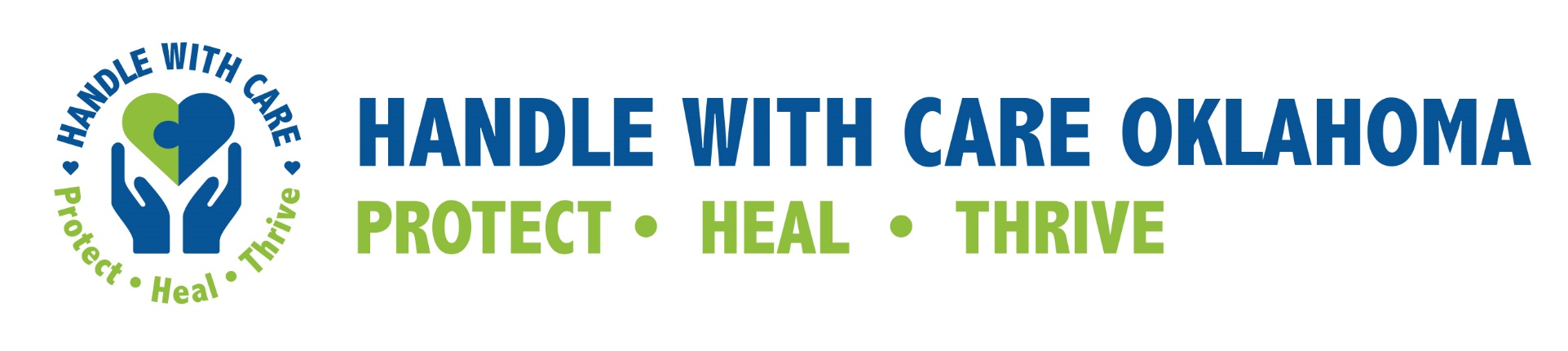 For More Resources, Toolkits and Templates:

Handle With Care Toolkit for Law Enforcement: https://handlewithcaremd.org/law-enforcement-protocol.phpHandle With Care Community Action Pack: https://salud-america.org/handle-with-care-full-action-pack/
Sample of statewide website from West Virginia: http://www.handlewithcarewv.org/handle-with-care.php

 Request Training from Oklahoma School Security Institute (OSSI)Email: OSSI@okohs.ok.gov
‹#›
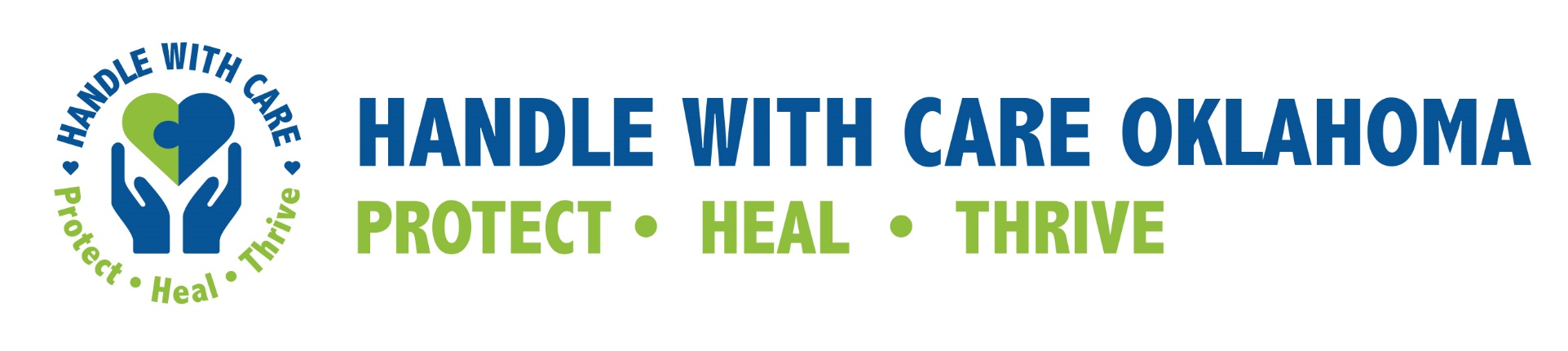 Expanding Infrastructure Support: 
CHIOs + Community Coalition Coordinators + Community Partnership – Barrier Removal Funds
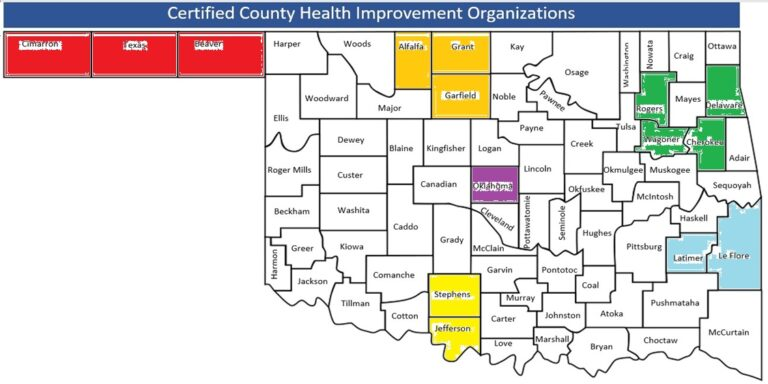 Planning Grant Aug. 1, 2022 – May 31, 2023Funded by:
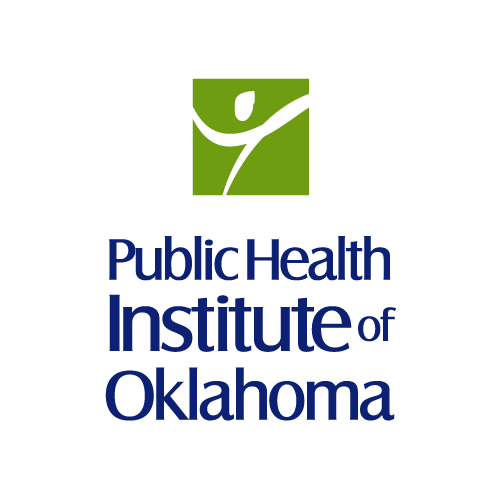 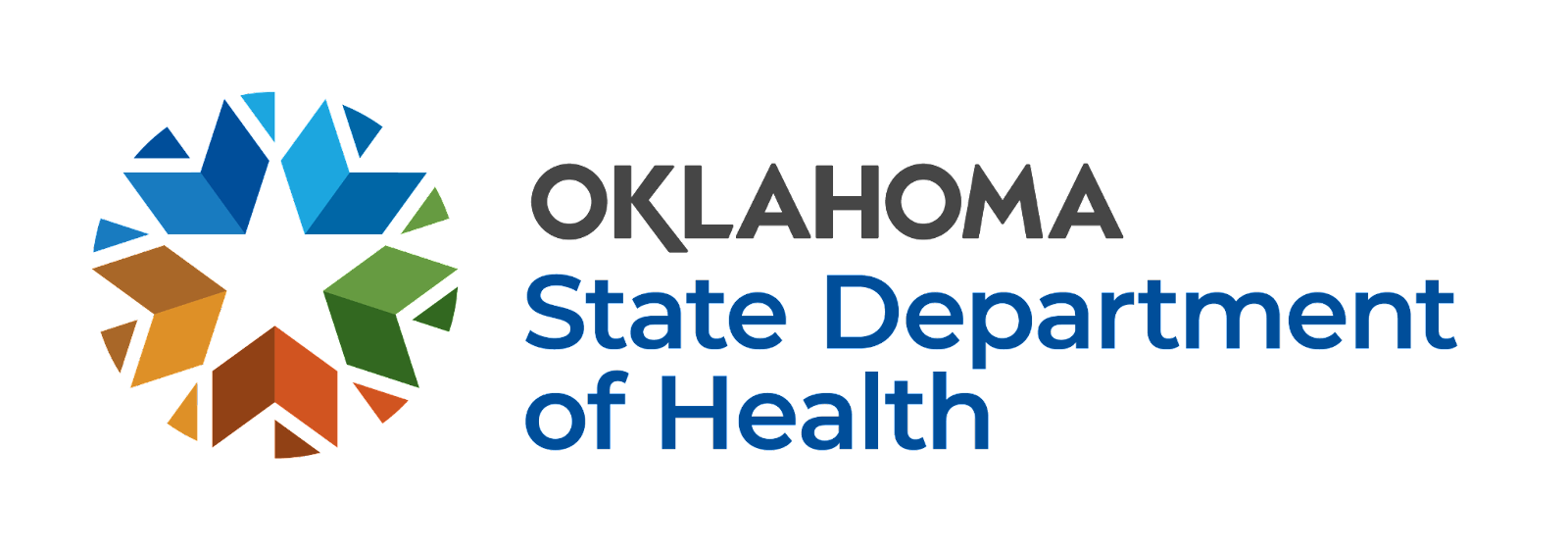 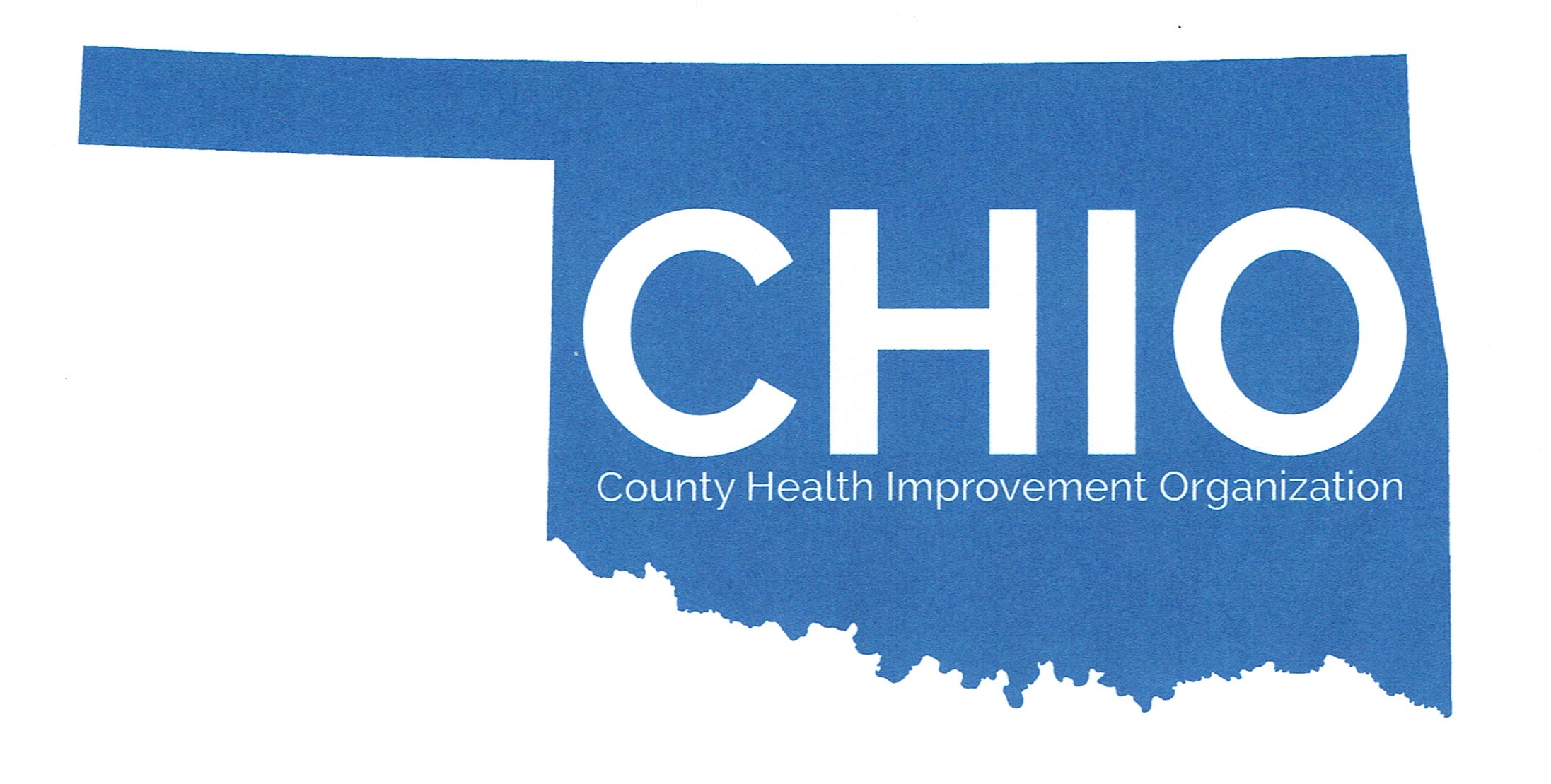 ‹#›
[Speaker Notes: Introductions]
Individual & Family Adversities
Community & Structural Adversities
Support    
 responsive 
      relationships & Strengthen core skills
Family
                             Strengthening
                              Networks &                                 Coalitions
Diversity                                                                                                                                                     e                                                    equity  
            belonging
                               & inclusion
Reduce
            sources of 
      stress 
(concrete needs)
Advance 
                leadership 
                   skills & 
                    co-design solutions
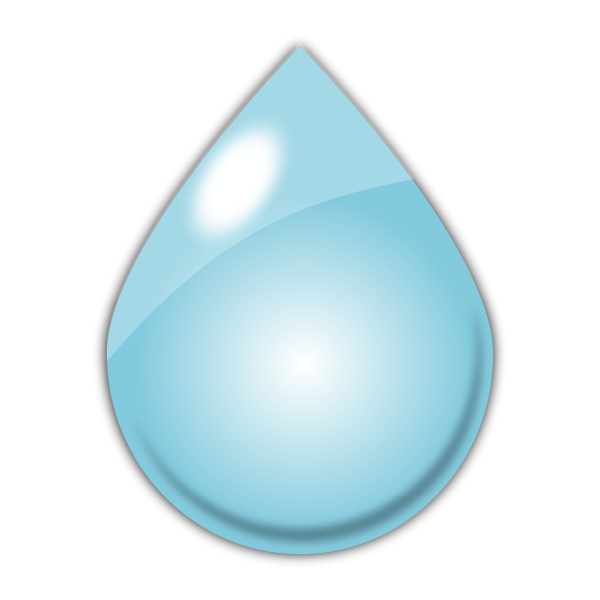 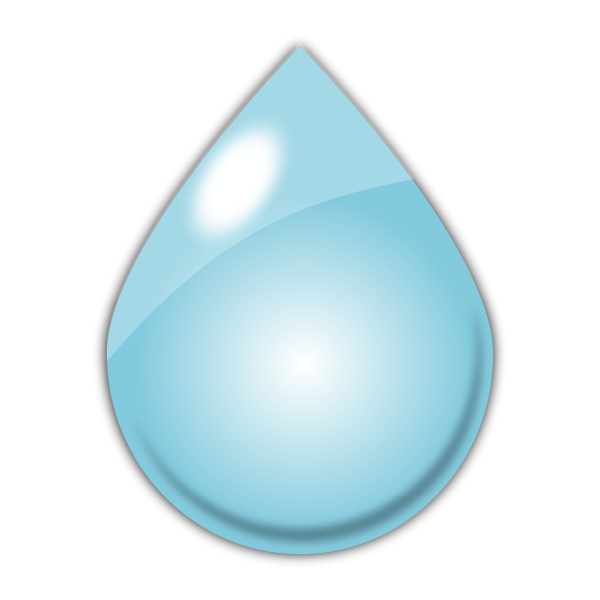 Handle With Care 
& Multi-TieredSystems of Support
Trauma-informed
policy & practices
Hope &  Trauma 
Interagency trainings

a
Social determinants
of health (SDOH) & Peer support groups
Parent/youth
      advisory committees                   & family            resource centers
Community

voice
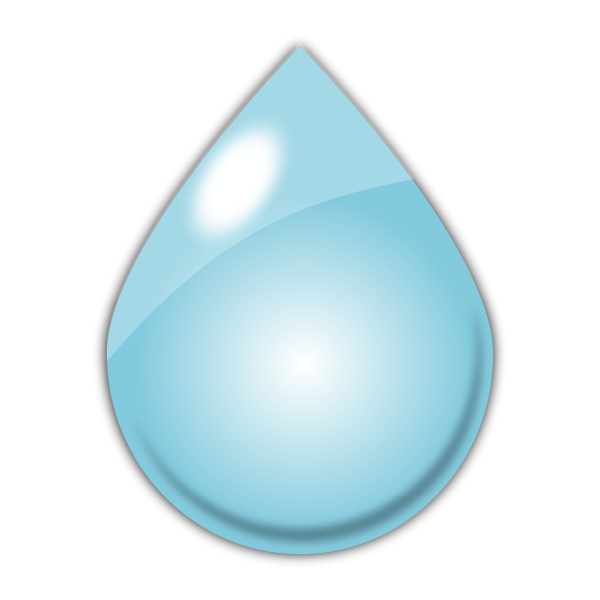 Umbrella of Interagency Strategies: A Relational Framework forStrengthening Oklahoma Families & Communities Together
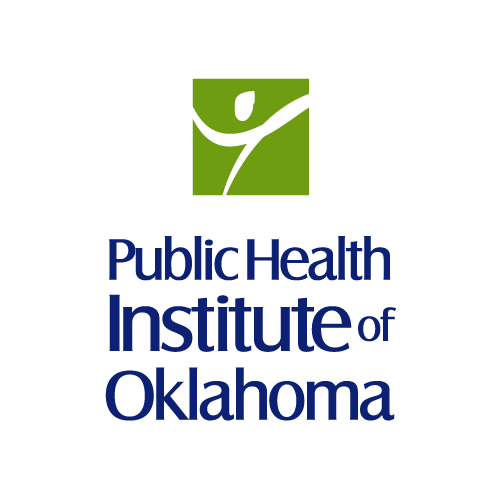 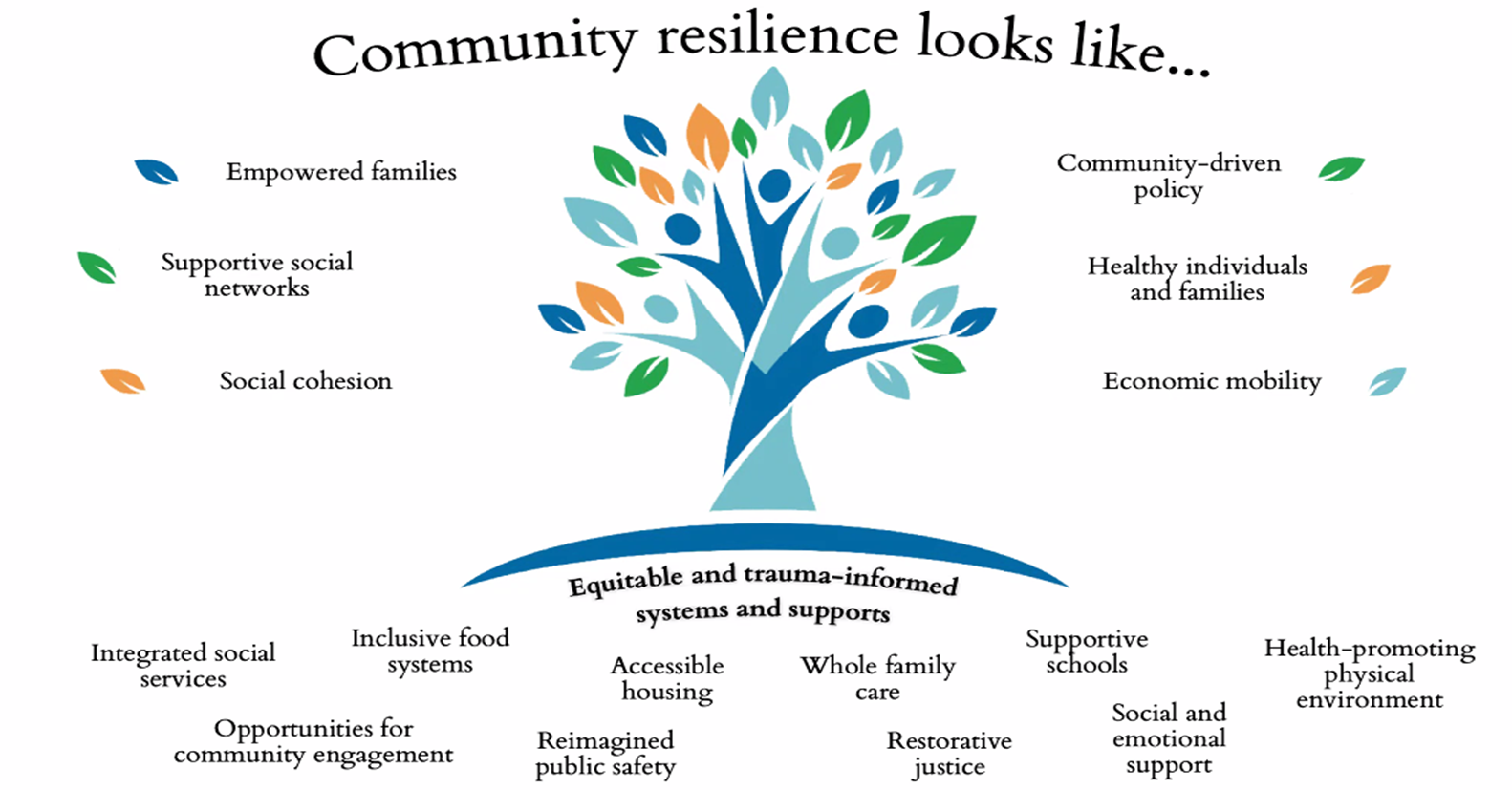 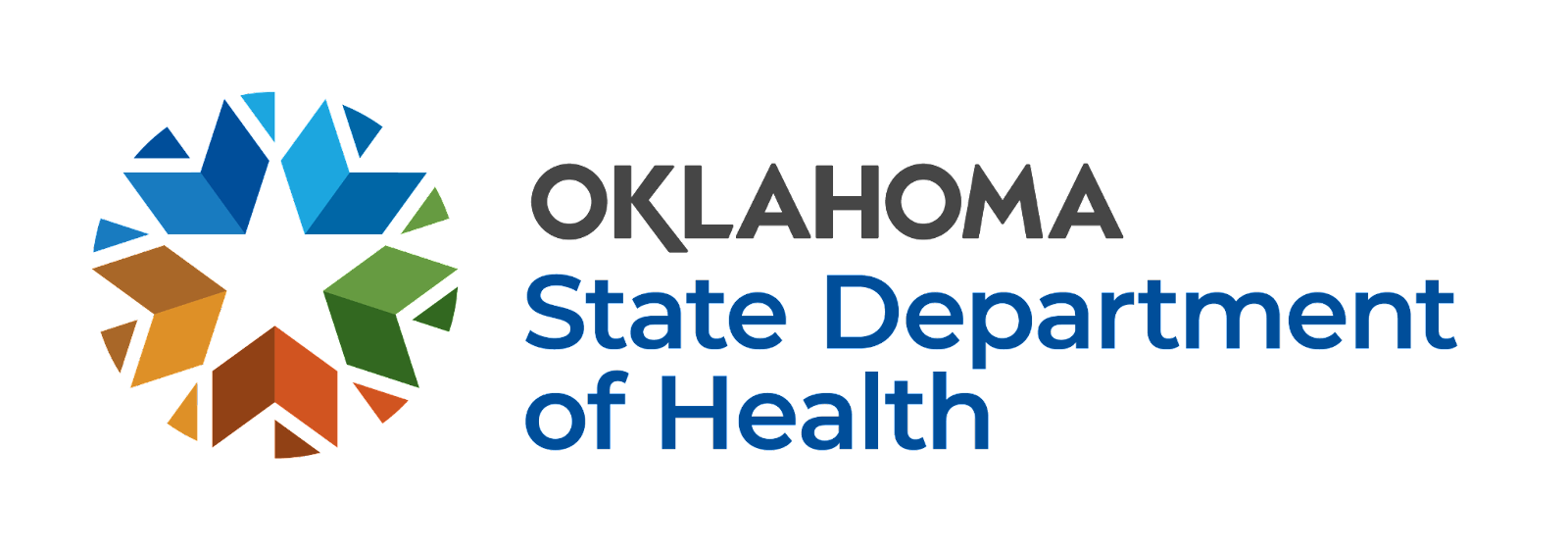 © Public Health Institute of Oklahoma, OK Parent Partnership Learning Community,OK Turning Point Council & OSDH
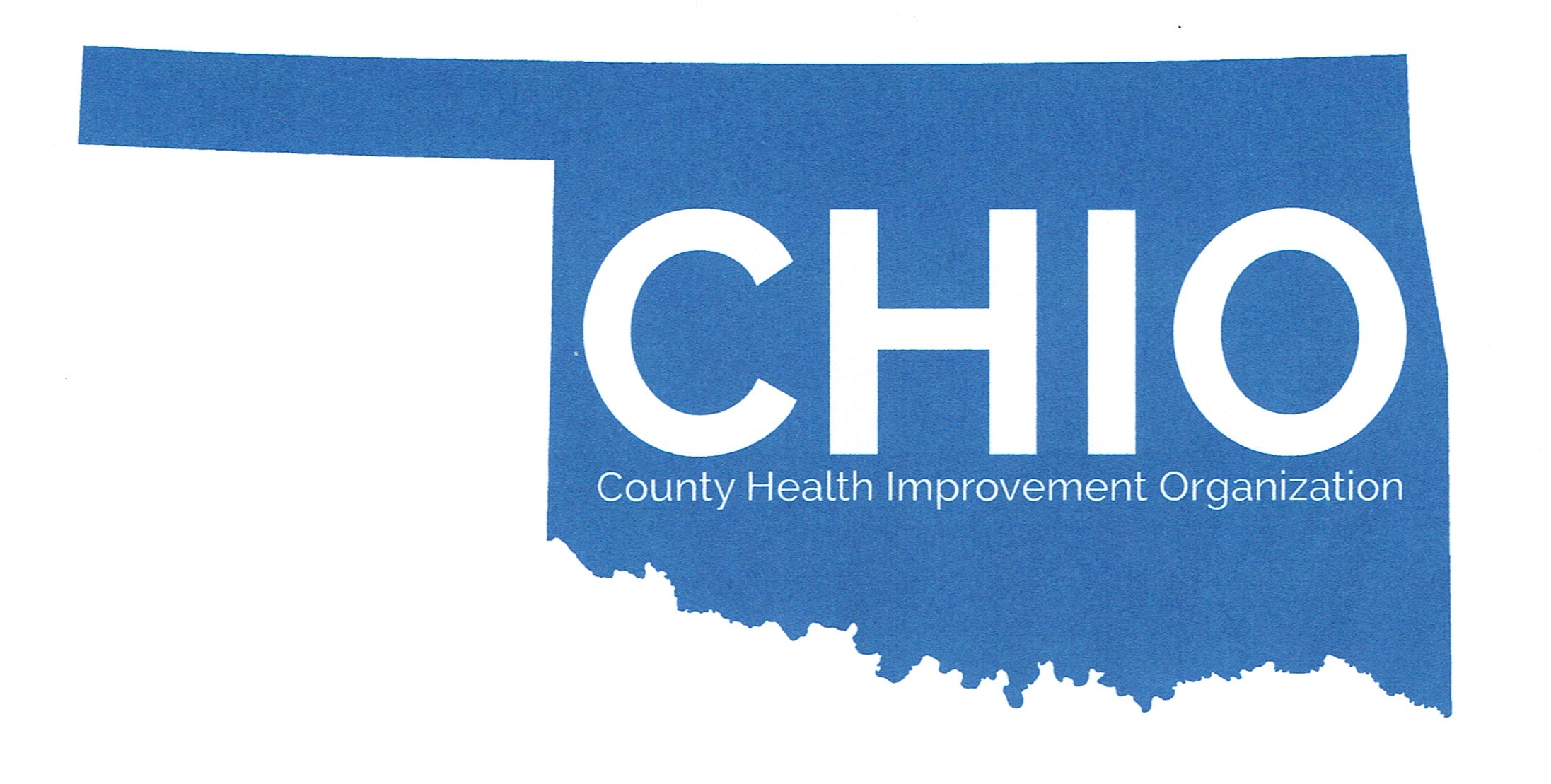 [Speaker Notes: Communities can utilize these relational strategies to complement efforts and build resilience.

Amber – to share local examples]
Examples of Community-Driven, Relational Health Improvement, & Interagency Efforts:
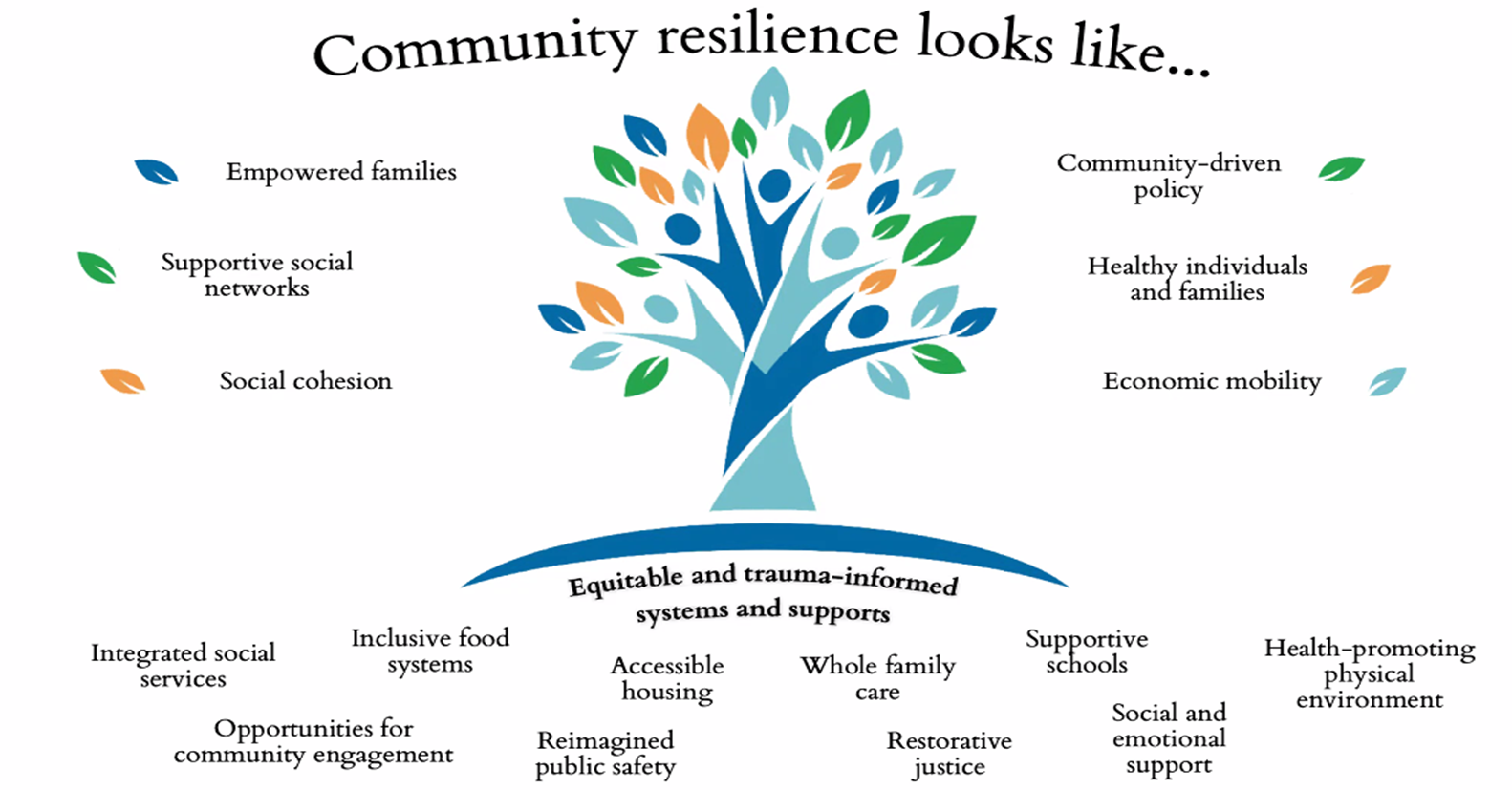 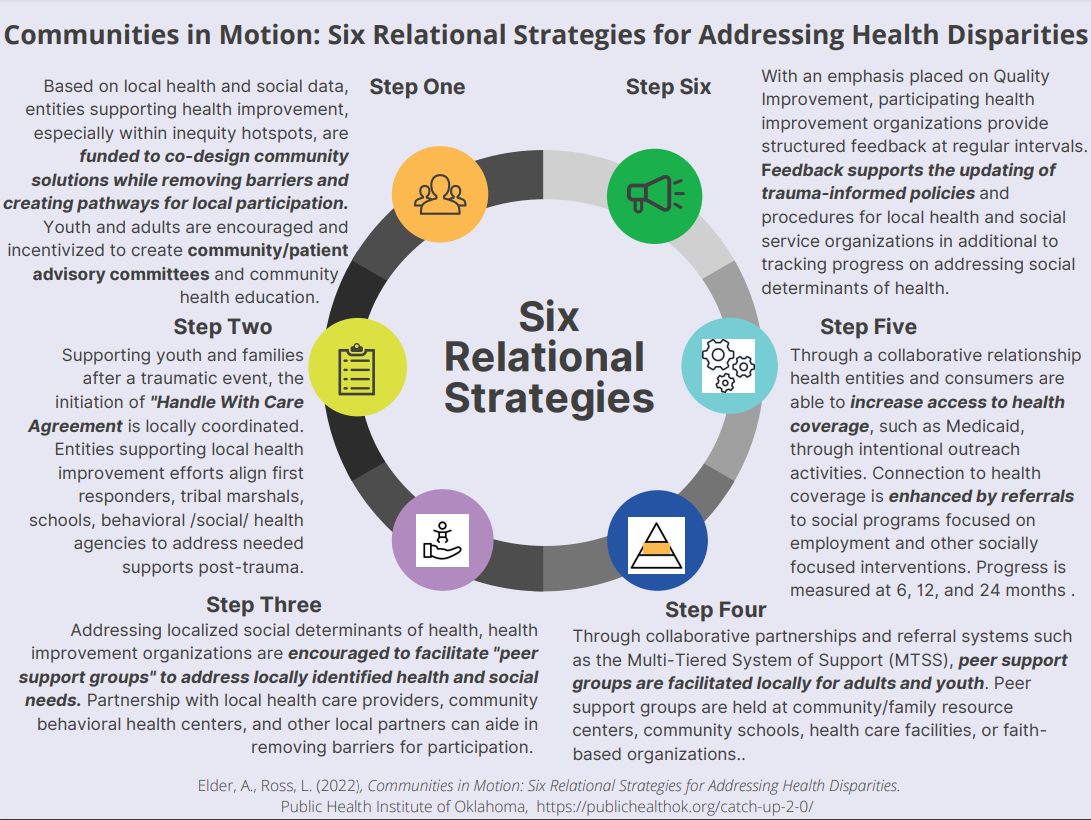 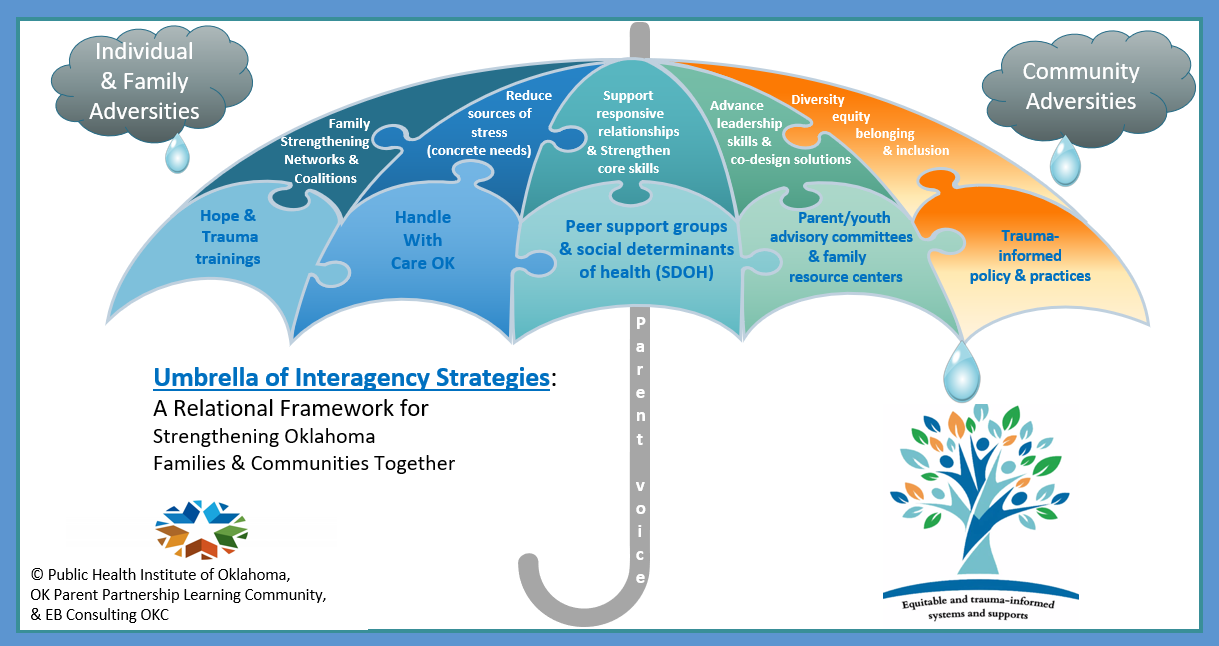 [Speaker Notes: Amber – to share local examples]
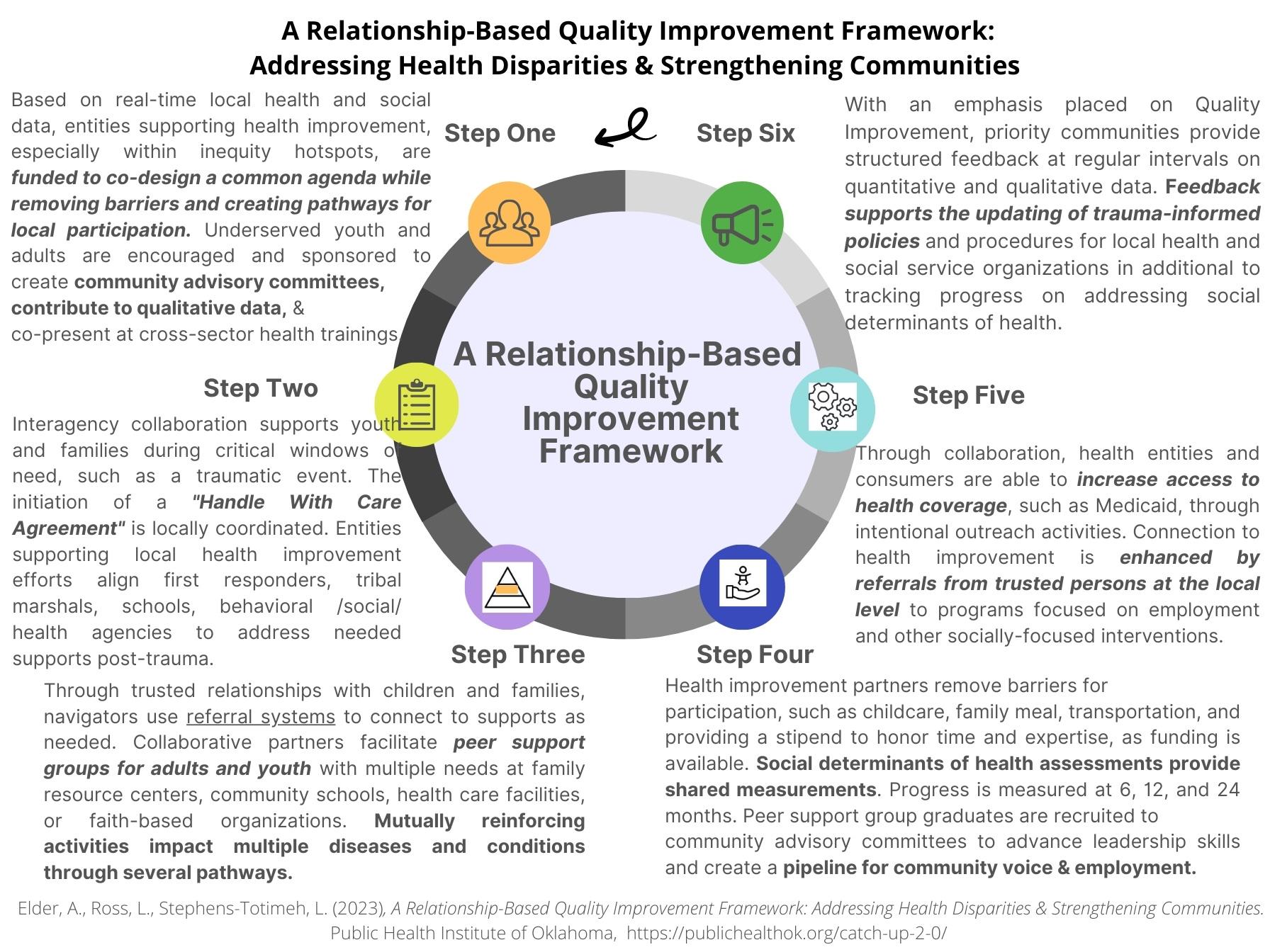 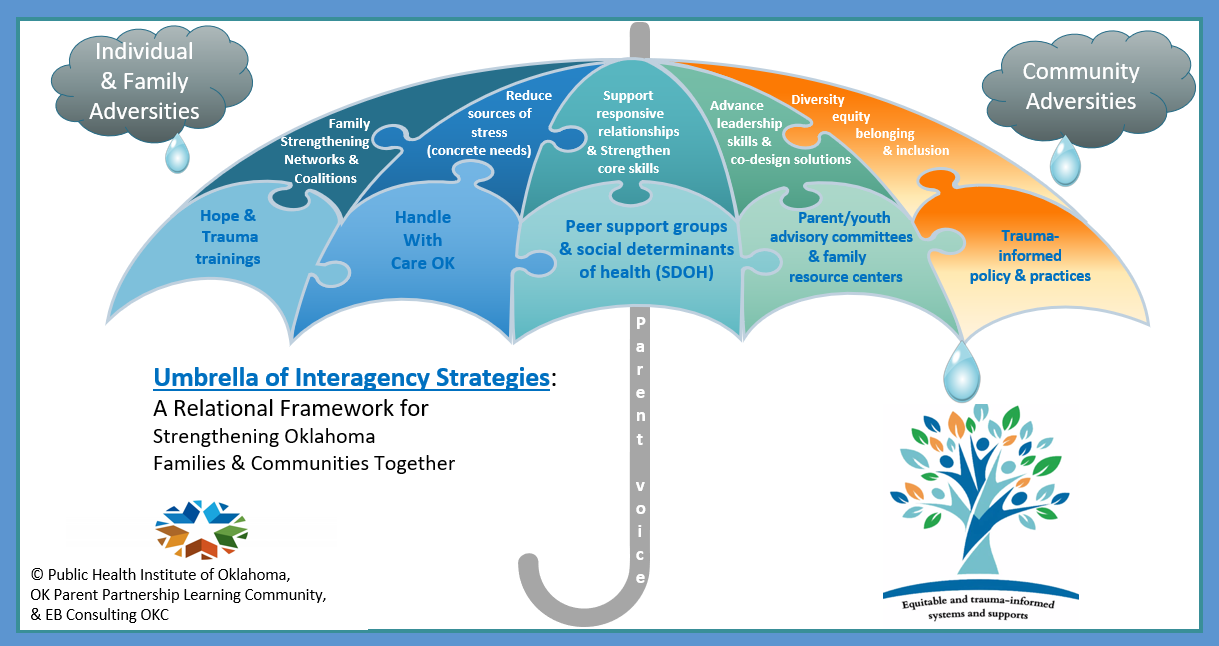 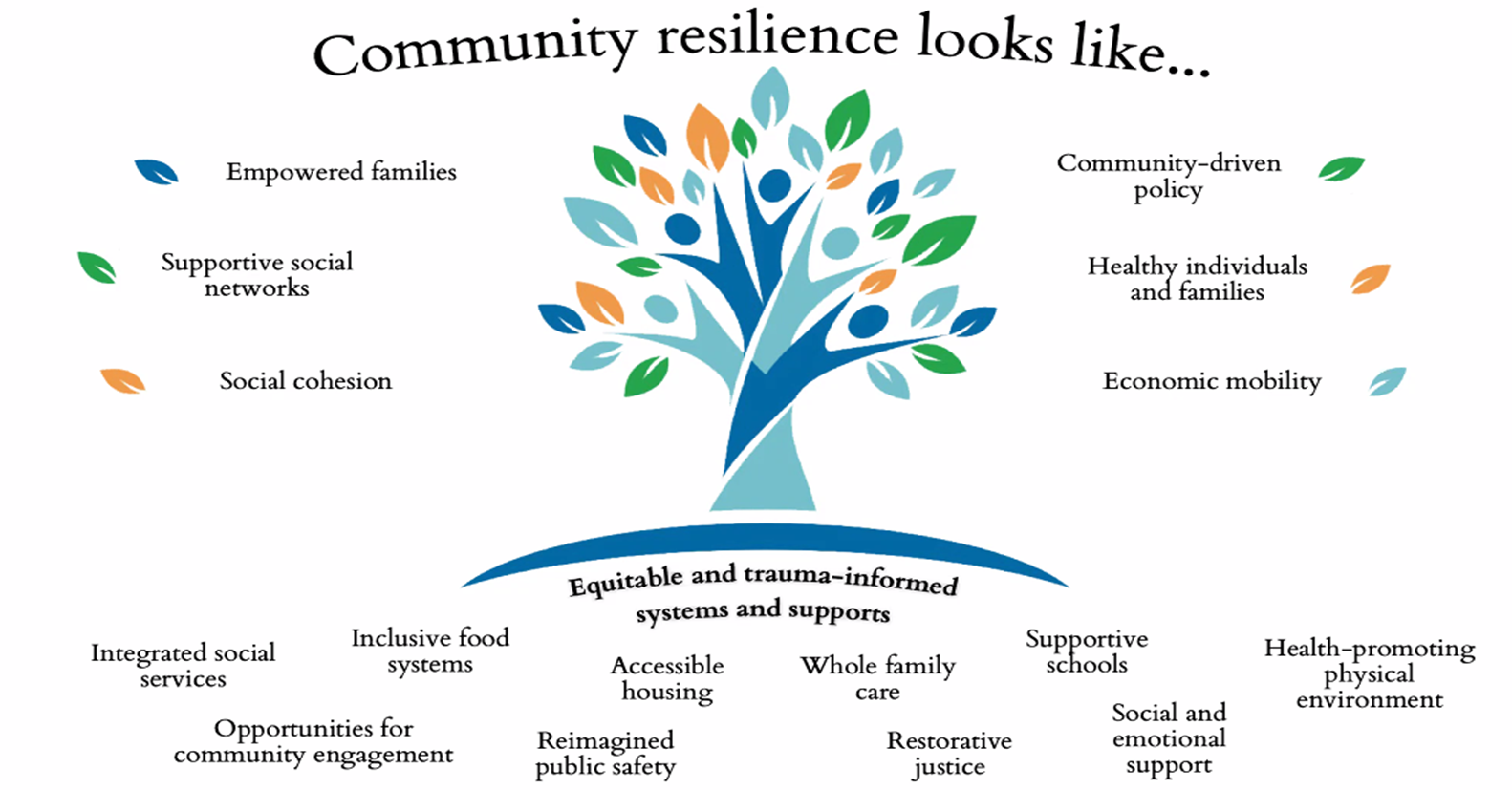 [Speaker Notes: Amber – to share local examples]
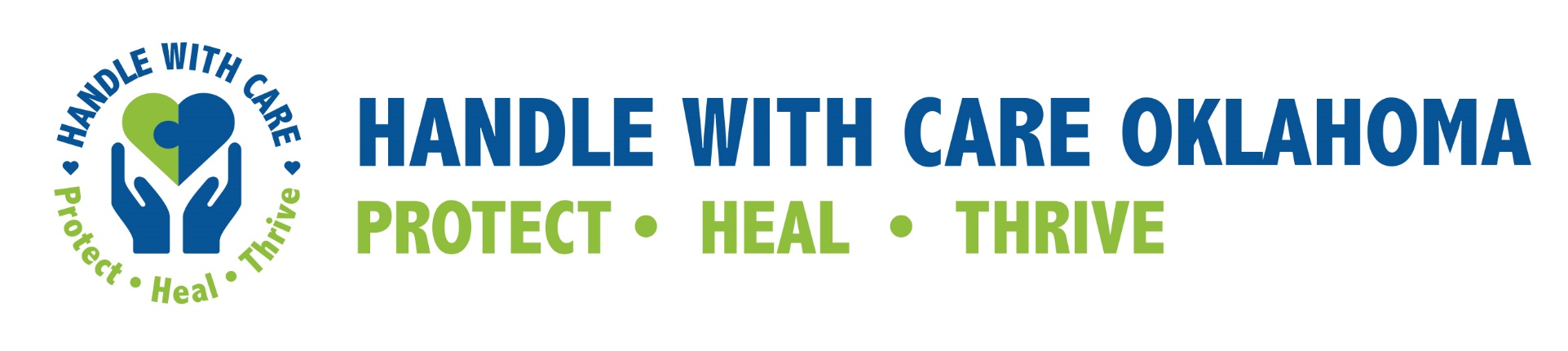 Adrienne Ballew Elder holds a Master in Public Health and is the Director of Interagency
Contact info: info@handlewithcareok.org
‹#›
[Speaker Notes: Introductions]